Programové vyhlásenie fyziky

Systém, stav, zmena stavu, časový vývoj
okamih (stav systému) možno zaznamenať a na základe záznamu ho zrekonštruovať
časový vývoj systému je časová postupnosť stavov (okamihov)
časový vývoj systému je možné predpovedať, vychádzajúc zo znalosti počiatočného stavu. 
Technológiou predpovede budúcnosti sú matematické pohybové rovnice. Časový vývoj hľadáme ako riešenie pohybových rovníc, ktoré spĺňa počiatočnú podmienku (stav na začiatku je známy počiatočný stav)
1
[Speaker Notes: audio:1_3]
Častica (hmotný bod) ako fyzikálny systém
Stav častice: (možno zadať aj pomocou dvoch vektorov)
poloha 
rýchlosť 

Stav častice (hmotného bodu) viem zaznamenať pomocou šestice čísel
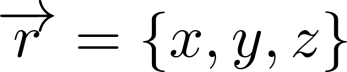 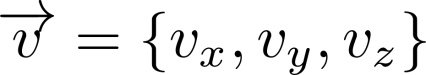 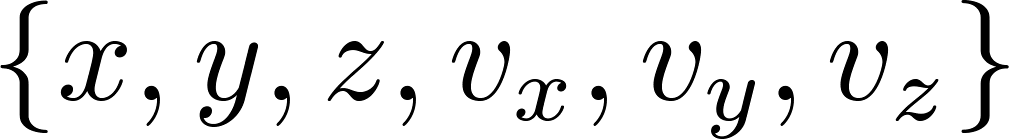 vy
vx
y
x
2
Nerovnomerný pohyb (po priamke)
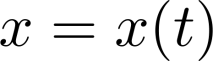 rýchlosť ?
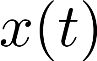 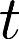 3
Opakovanie
Newtonov trik
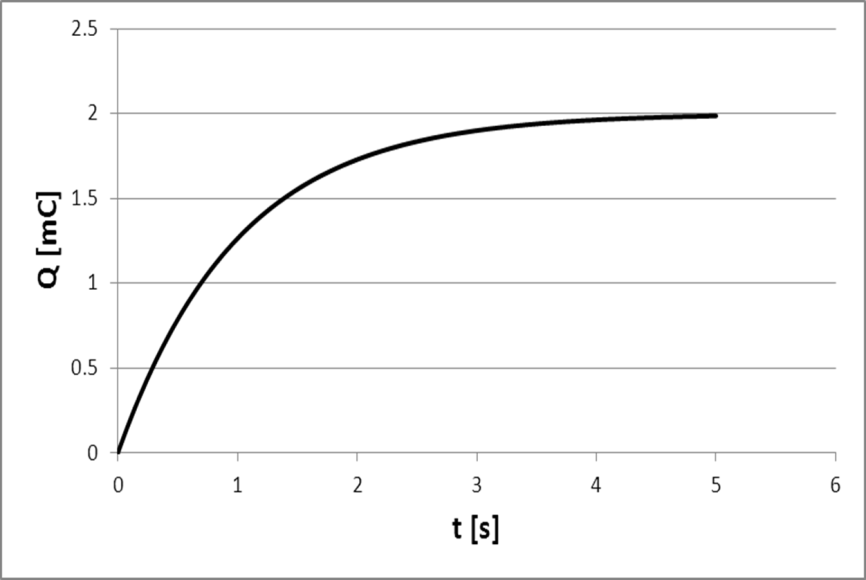 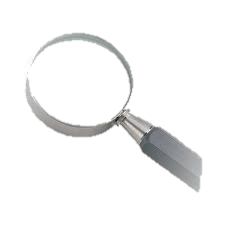 Ak sa pozrieme na dostatočne malý úsek grafu pri vhodnom zväčšení, vyzerá ako priamka
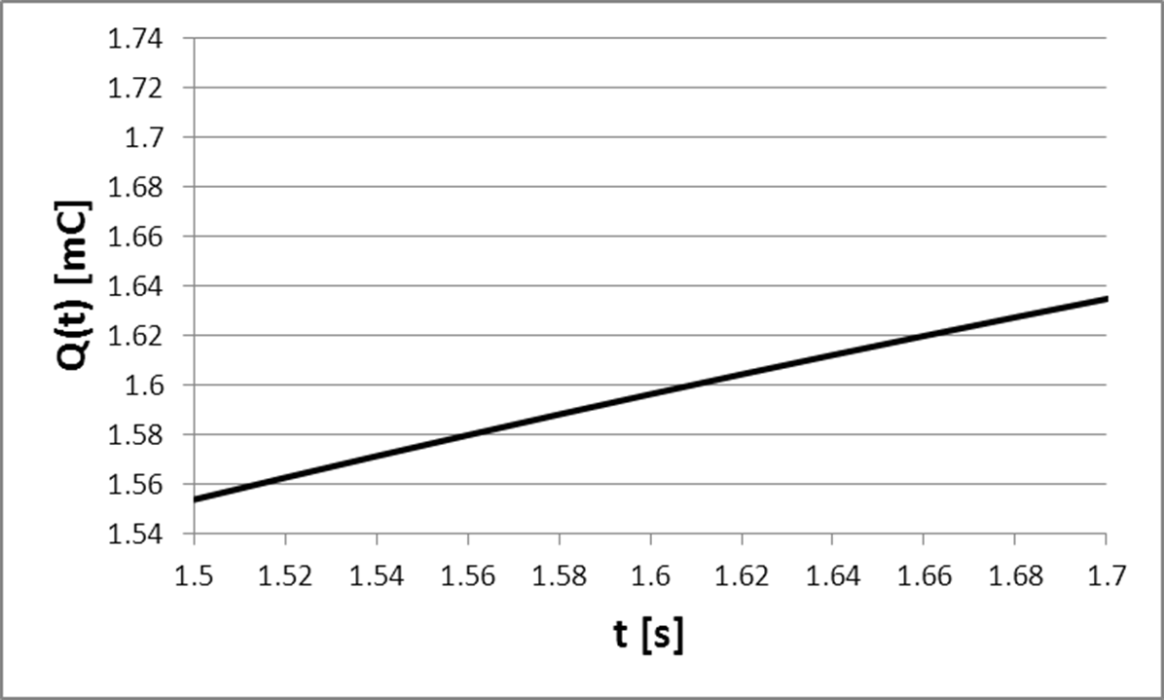 4
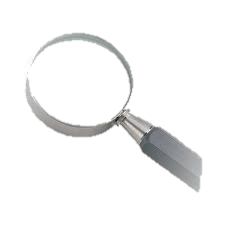 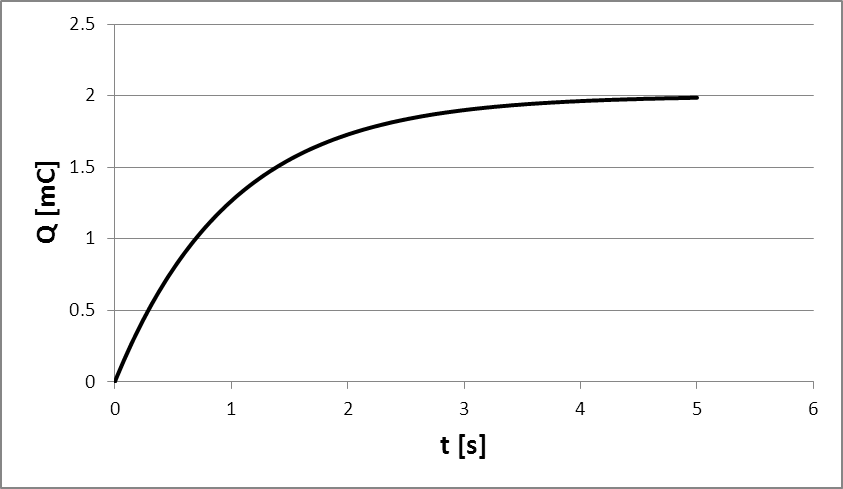 x [m]
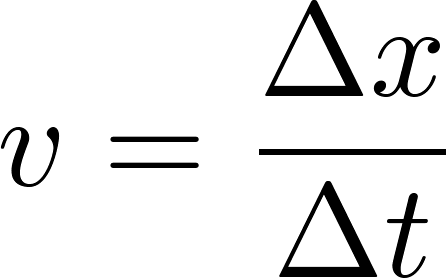 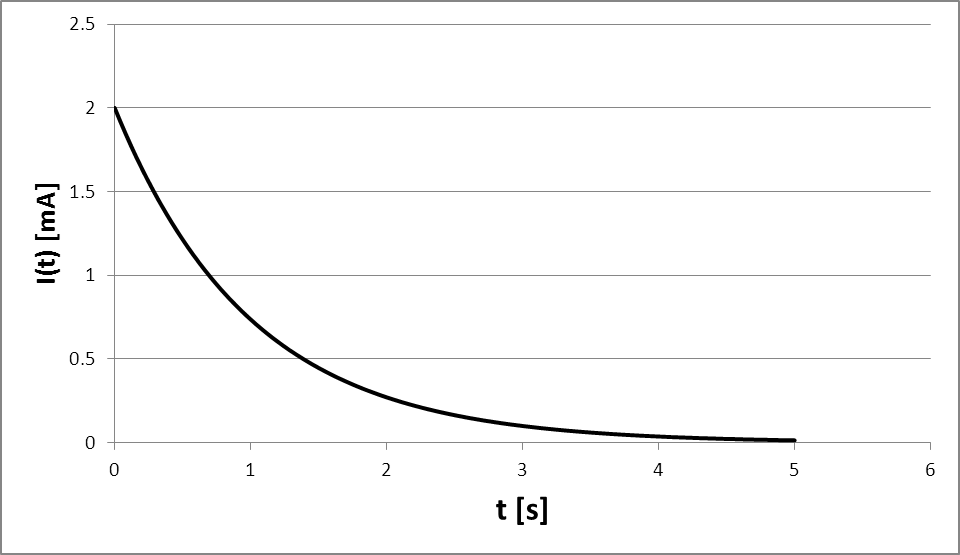 Výpočet urobíme vo veľmi maličkom okienku: zvolíme Δt tak malé, aby sa do toho okienka zmestilo, nájdeme príslušné Δx a vypočítame podiel, to čo dostaneme nazveme
okamžitá hodnota rýchlosti
lebo okienko „pokrýva len okamih“
v [m/s]
5
Neskôr exaktní matematici vybabrali s Newtonom, kritizujúc: čo to je za neexaktnú reč „tak malé Δt ako je rozumné“, to treba formulovať matematicky presne a definovali:
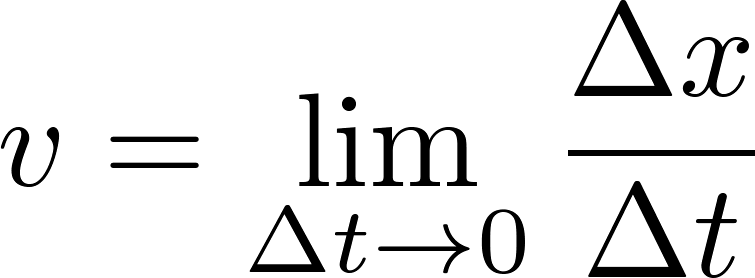 6
Záver tejto dlhej diskusie:

Poloha častice je „jednookamihová záležitosť“, v každom okamihu častica „niekde je“.
Okamžitá rýchlosť častice je „dvojbodová“ (dvojokamihová) záležitosť, ale prakticky pripísateľná k jednému okamihu
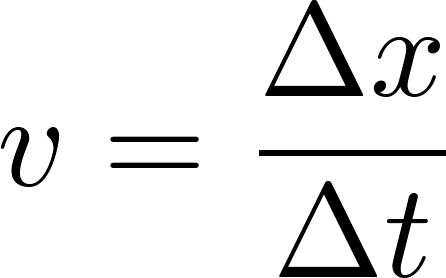 7
Opakovanie
Zovšeobecnenie pojmu rýchlosť
Rýchlosť narastania hocijakej veličiny
Newton: ako definovať pojem 
okamžitá rýchlosť zmeny nejakej veličiny
V okolí želaného okamihu zvolím tak malé Δt ako je rozumné a urobím podiel



potom I sa nazýva okamžitá rýchlosť zmeny veličiny Q, matematická definícia znie
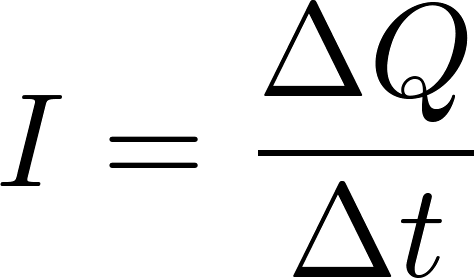 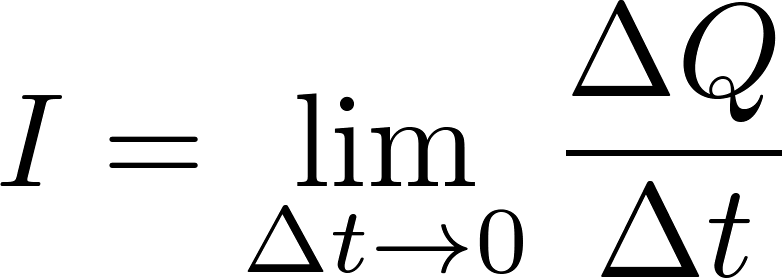 8
Zrýchlenie
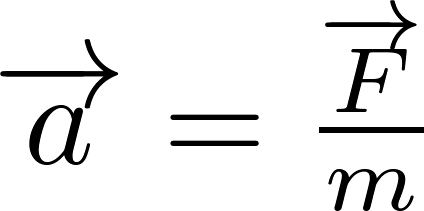 zrýchlenie: 
rýchlosť s akou sa mení rýchlosť
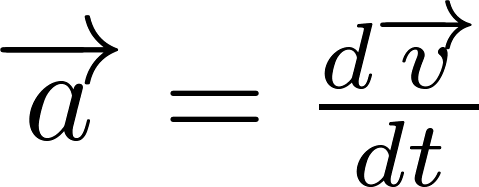 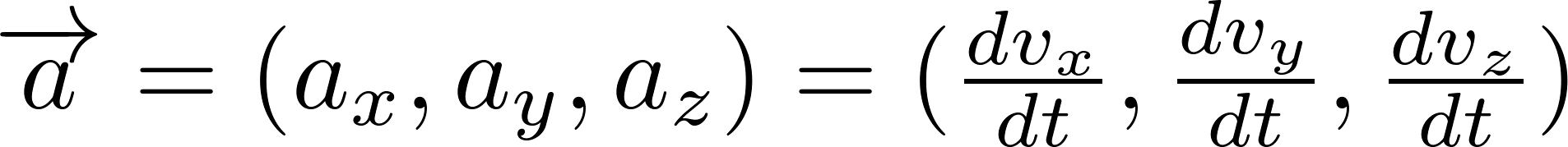 Súradnicový trpaslík (má 6 rúk a hodinky)
10
Súradnicová sústava
vznikne tak, že trpaslíkov pomenujeme. Každý trpaslík dostane trojslovné meno
Najjednoduchšie mená sa trpaslíkom vytvoria pomocou trojice čísel. Jeden trpaslík (počiatok súradnicovej sústavy) dostane meno (0,0,0). Jeho pravý sused "v smere x" bude (1,0,0), ľavý (-1,0,0).
Horný sused bude (0,0,1) dolný (0,0,-1). Atď.
Mená trpaslíka udávajú súradnice "bodu v priestore"
11
Súradnicová sústava
Mená trpaslíkov sme urobili celočíselné, ale môžeme si ich predstaviť veľmi maličkých, napríklad že vzdialenosti medzi nimi budú 10-12 m. Takže súradnice vyjadrené v metroch budú reálne čísla s 12 platnými desatinnými miestami, čo postačuje pre veľa fyzikálnych problémov.

Trpaslíci vzdialení od seba 10-35 m, to už nie je dobrý nápad. Máme dôvody domnievať sa, že vlastnosti nášho priestoru na tak malých vzdialenostiach sú radikálne iné
12
Synchronizácia hodín
„Ešte trošku dopredu, ešte trošku, stačí, už ste synchronizovaní...“
13
Prelet častice súradnicovou sústavou
Každý trpaslík ktorý vidí tesne okolo seba preletieť časticu (to je pre neho udalosť) urobí o tom záznam na lístok, na ktorý napíše svoje meno (x,y,z) a uvedie čas, ktorý ukazovali jeho hodiny pri tom prelete. Lístok pošle do ústredia, kde lístky zhromaždia a vyhodnotia
14
Ústredie dostalo lístky:
(1,2,7; 12:47)
(2,3,14; 12:48)
(3,4,21; 12:49)
(4,5,28,12:50)
...
x
y
z
t
t
t
12:48
15
x
y
z
t
t
t
12:48
Pohyb častice nazveme rovnomerný priamočiary, ak trpaslíkovské záznamy sa dajú „fitovať“ tak, že existujú tri konštanty                      také, že záznamy vyhovujú vzťahom
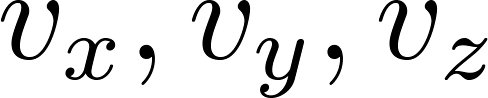 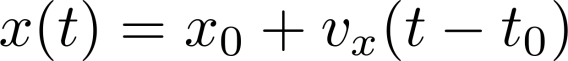 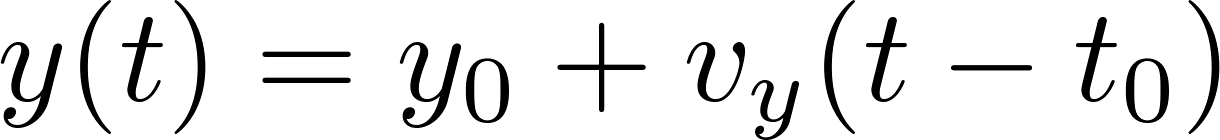 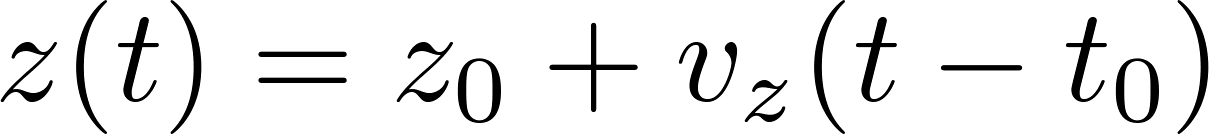 16
x
y
z
t
t
t
12:48
?
Pohyb častice nazveme rovnomerný priamočiary, ak trpaslíkovské záznamy sa dajú „fitovať“ tak, že existujú tri konštanty                      také, že záznamy vyhovujú vzťahom
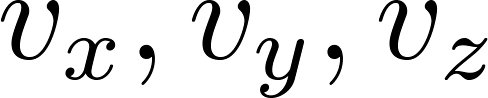 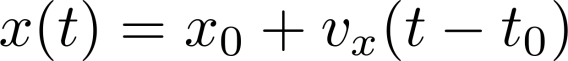 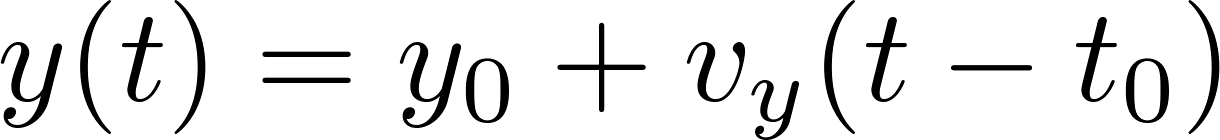 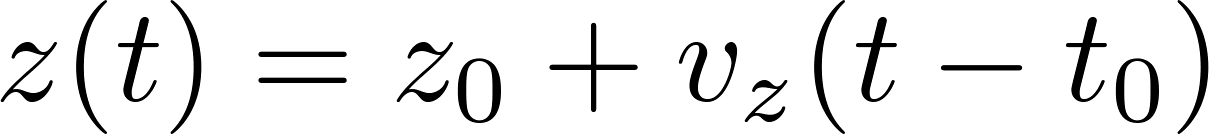 Hop, niečo sme zabudli! Podarí sa to takto, iba keď trpaslíci budú mať „dobré“ hodinky,
teda také, ktoré rovnomerne (pravidelne) tikajú.
17
Čo sú to dobré (rovnomerné, pravidelne tikajúce) hodinky

Také, že uplynie rovnako dlhý čas medzi tým čo ukážu 12:47 a potom 12:48,  ako medzi tým, čo ukážu 12:54 a potom 12:55

Ale čo je to „uplynie rovnako dlhý čas“?
18
Čo sú to dobré (rovnomerné, pravidelne tikajúce) hodinky

Také že uplynie rovnako dlhý čas medzi tým čo ukážu 12:47 a potom 12:48,  ako medzi tým, čo ukážu 12:54 a potom 12:55

Ale čo je to „uplynie rovnako dlhý čas“?
mám návod na výrobu hodín, ktoré majú gombík štart
vyrobím dvojo hodín, dám ich vedľa seba
jedny naštartujem, začnú tikať
v okamihu, keď ukazujú číslo 1000, naštartujem druhé hodiny
sledujem, či synchrónne ukazujú dvojice (1000, 0), (1001,1), (1002,2), (1003,3), ...
Ak áno, budem hovoriť, že idú rovnomerne, lebo tisíci tik trvá rovnako dlho ako prvý. Lebo „verím“ že prvý tik hodín naštartovaných v pondelok bude trvať rovnako dlho ako prvý tik hodín naštartovaných v stredu, ak sú vyrobené podľa rovnakého návodu
19
Už vieme, čo to znamená „rovnomerne“ a „priamočiaro“

Skontrolujme teda naučenú stredoškolskú vetu:

Hmotný bod (častica), na ktorý nepôsobí žiadna sila, sa pohybuje rovnomerne priamočiaro alebo stojí.

Už vieme, čo tým hovoríme, ale zjavne to nie je pravda:

Trpaslíci, navzájom pochytaní za ruky, ktorí sedia v električke práve zahýbajúcej doľava a pozorujú guľu položenú na sedadle, uvidia, že guľa sa rozbehne doprava bez toho, že by na ňu niekto aktívne pôsobil silou. Trpaslíci, stojaci na zastávke a nazerajúci cez okno uvidia, že guľa pekne pokračuje v rovnomernom priamočiarom pohybe, ibaže električka pod ňou „uhla doľava“.

Záver: zákon zotrvačnosti sme zatiaľ sformulovali zle. Správne má byť takto:
Existuje súradnicová sústava, voči ktorej sa voľné hmotné body pohybujú rovnomerne priamočiaro (prípadne nulovou rýchlosťou). Taká sústava sa volá inerciálna.
Logický dôsledok: ak existuje jedna inerciálna sústava, potom je inerciálna i každá sústava, ktorá sa voči už identifikovanej inerciálnej sústave pohybuje (ako celok) rovnomerne priamočiaro.
20
Ak chcete robiť fyziku a nenarobiť si zbytočné komplikácie, používajte len

 inerciálne sústavy.
21
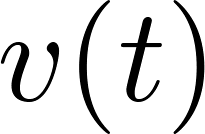 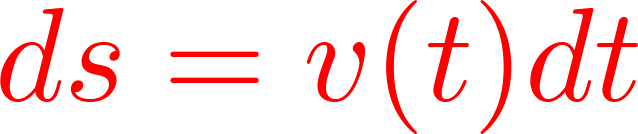 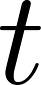 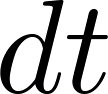 22
Poznám priebeh rýchlosti v čase          , chcem určiť
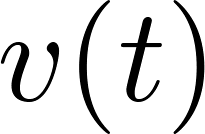 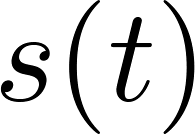 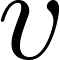 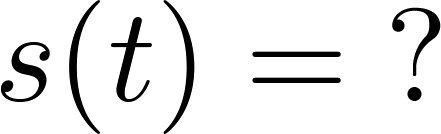 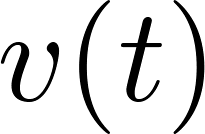 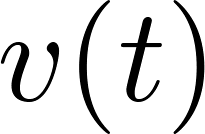 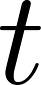 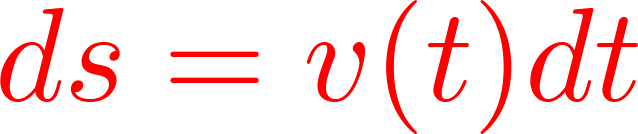 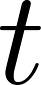 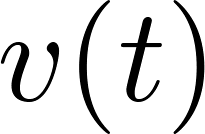 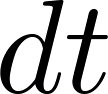 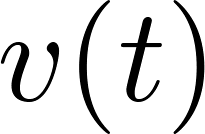 23
Vyšetrime jednorozmerný pohyb, hmotný bod sa kĺže po osi x, 

ak je (by bol) v mieste x, 
pôsobí (pôsobila by) naň sila Fx(x)
funkcia Fx(x) je známa (máme nejakú teóriu)
Príklad
Q>0
q<0
Fx(x)
x
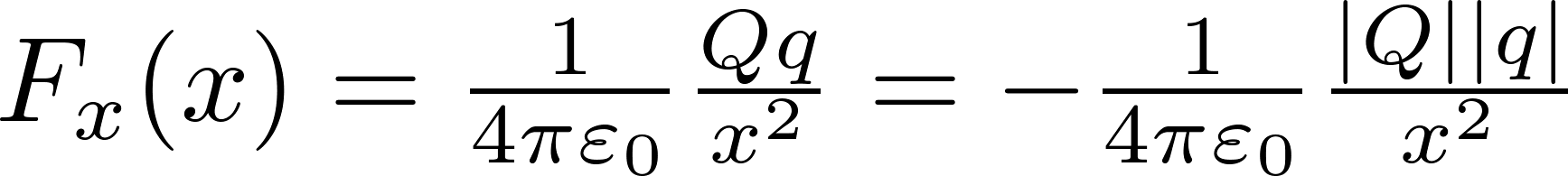 24
Ako mi znalosť funkcie Fx(x) umožňuje predpovedať budúcnosť
Poznám počiatočný stav v čase t=0
Poznám hodnotu
Teda podľa Newtona poznám zrýchlenie v čase 0

   

Zo známej rýchlosti viem vypočítať polohu za krátky okamih


Zo známeho zrýchlenia viem vypočítať rýchlosť za krátky okamih


V novej polohe viem vypočítať aké bude zrýchlenie v čase 
Viem teda stav v budúcom čase dt a pokračujem rovnako do ešte budúcejšieho času
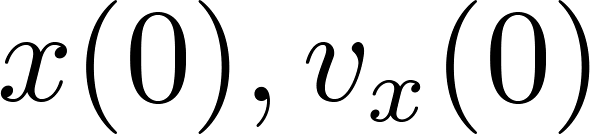 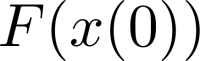 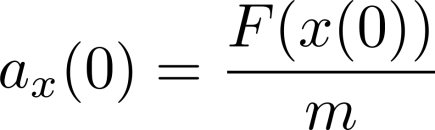 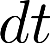 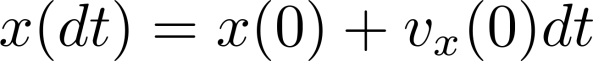 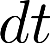 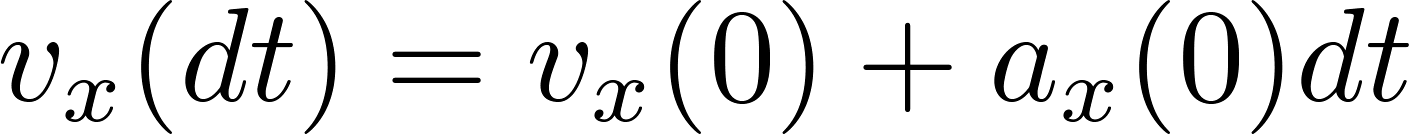 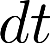 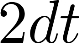 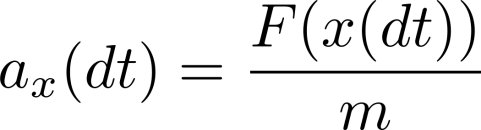 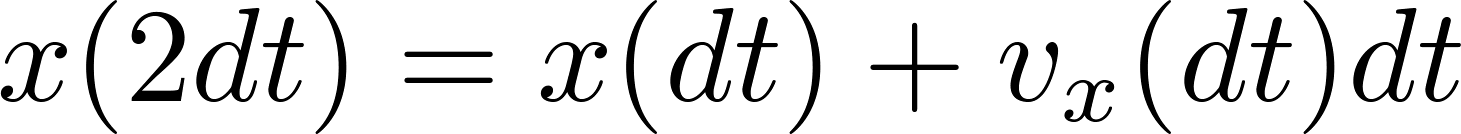 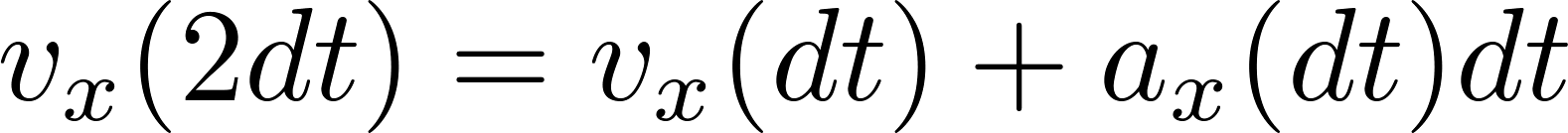 25
Reťazenie predpovedí budúcnosti
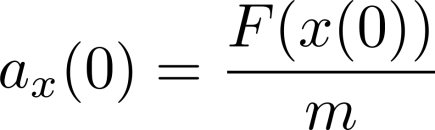 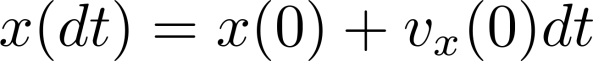 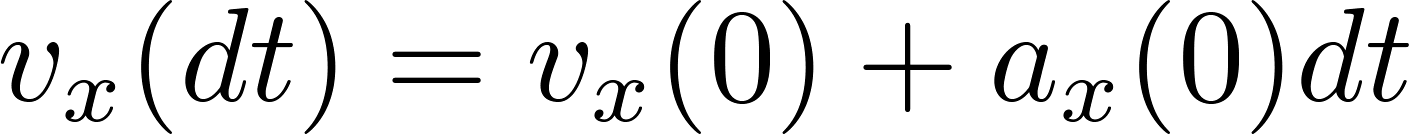 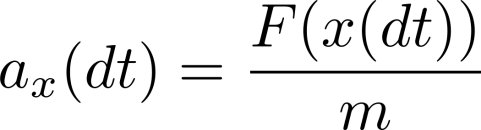 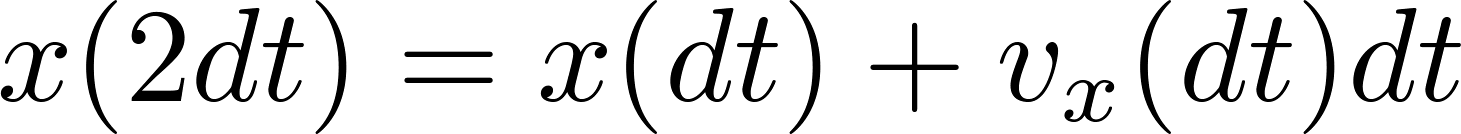 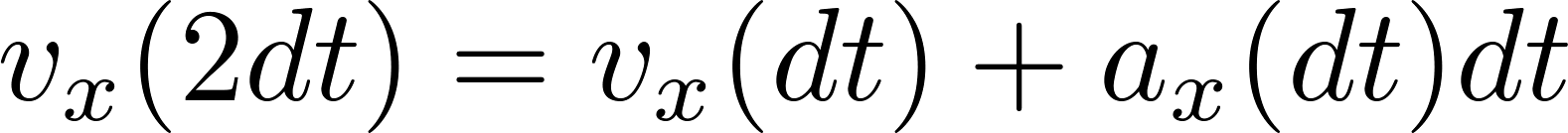 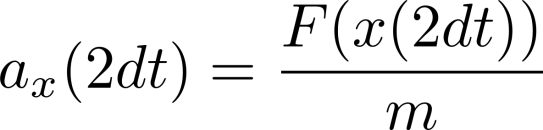 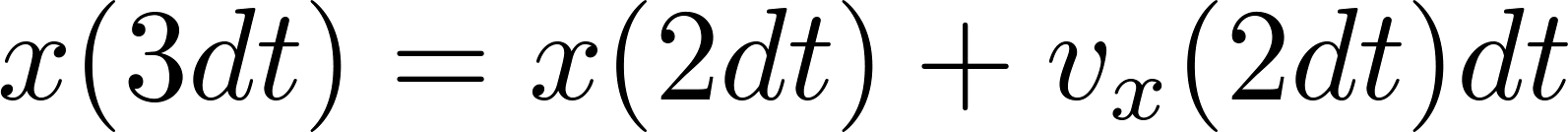 26
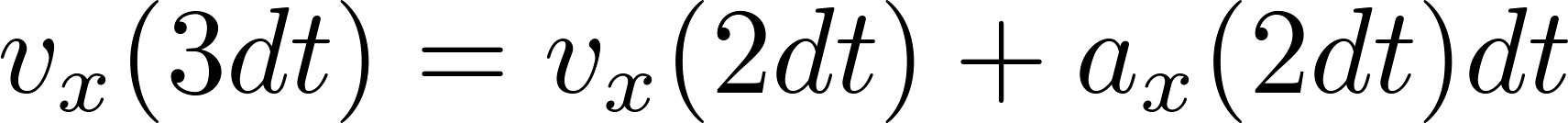 Skladanie posunutí
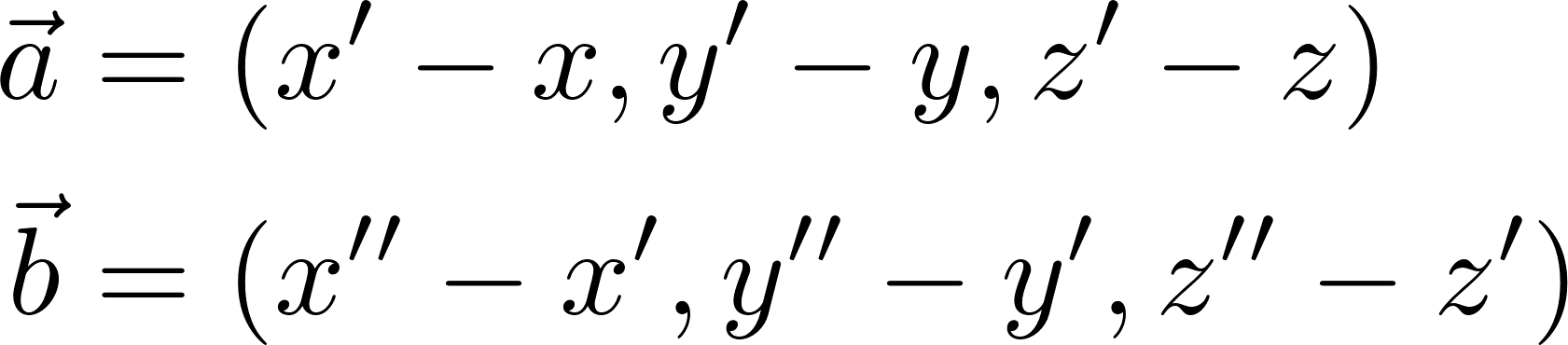 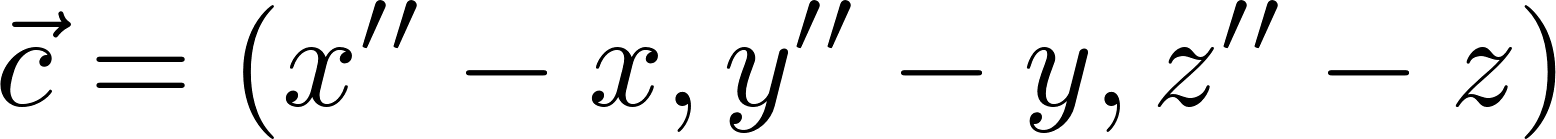 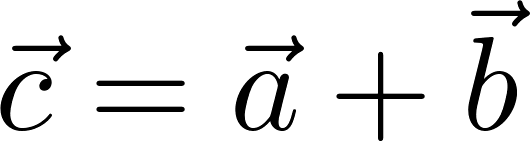 Záver: 
Skladaniu posunutí zodpovedá súčet príslušných vektorov posunutia
To je tiež dôvod (ba možno hlavný), prečo bol súčet vektorov definovaný, ako bol. Teda cez súčet zložiek.
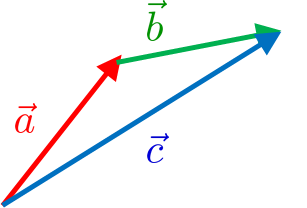 Pozor! Písmenom a tu neoznačujeme zrýchlenie ale posunutie. Písmen je málo! Pri čítaní treba rozmýšľať, nie fotografovať text do mozgu.
27
Alternatívne označenie
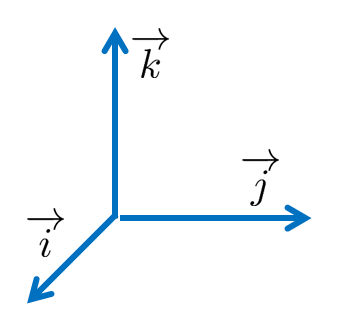 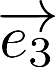 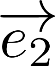 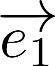 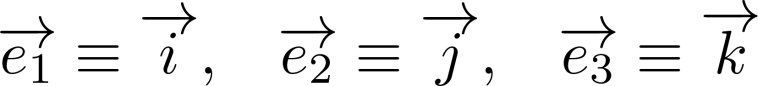 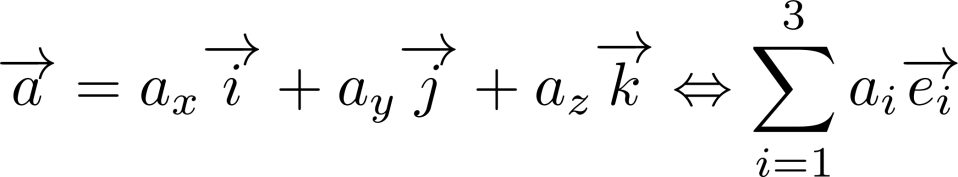 kde
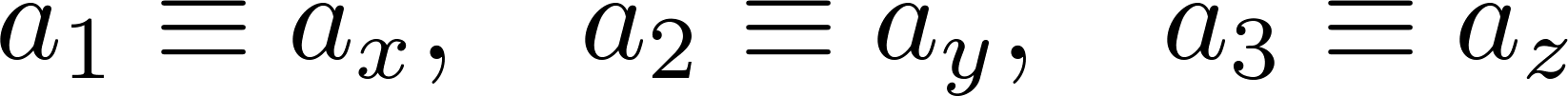 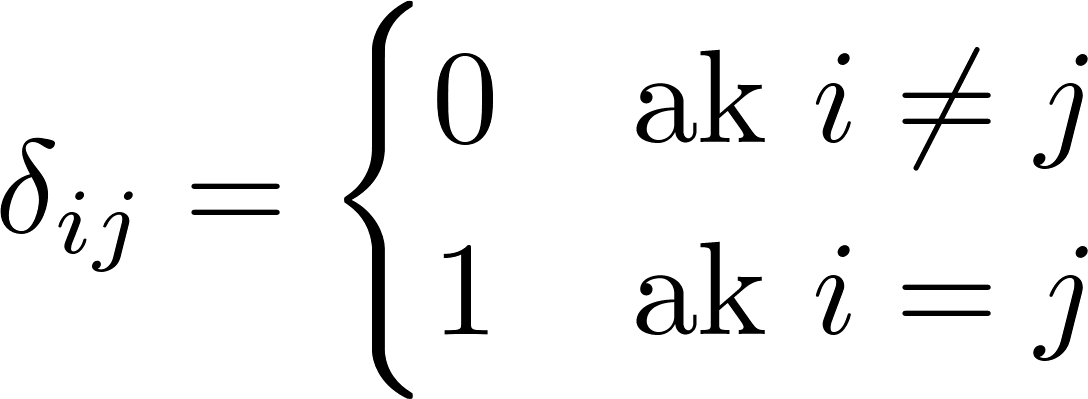 Zavedieme symbol
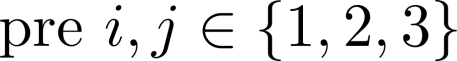 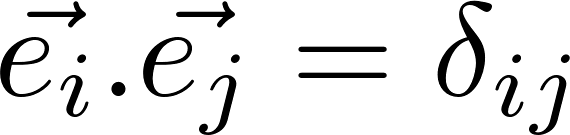 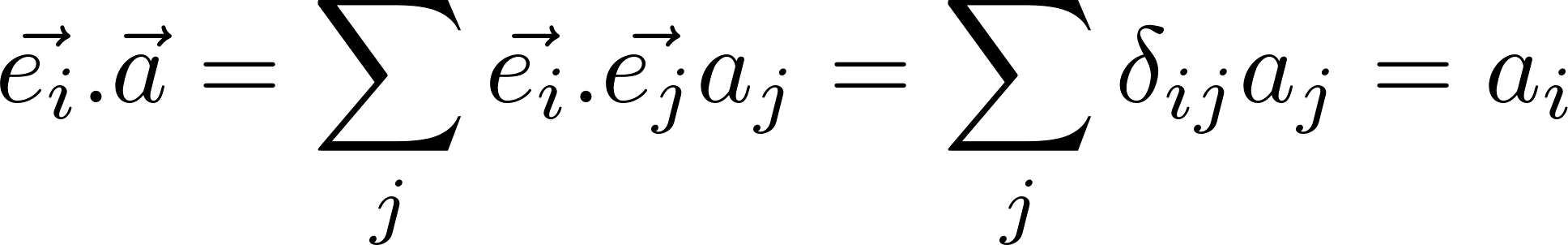 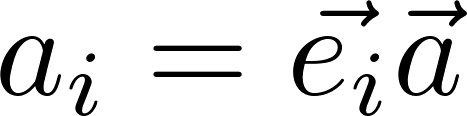 28
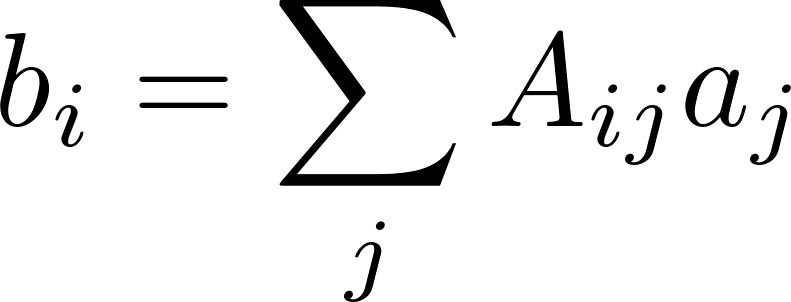 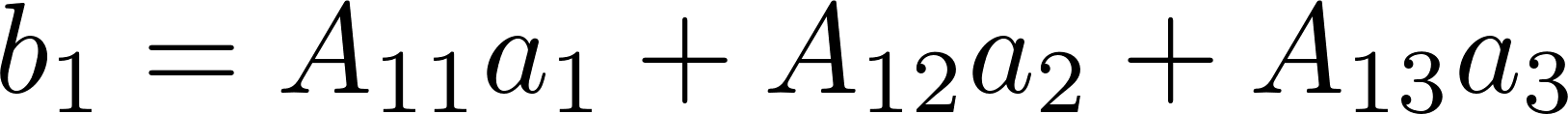 Zapíšme teraz všetko v maticovom (tabuľkovom) tvare
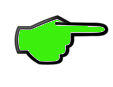 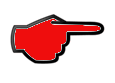 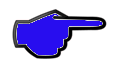 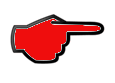 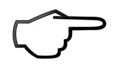 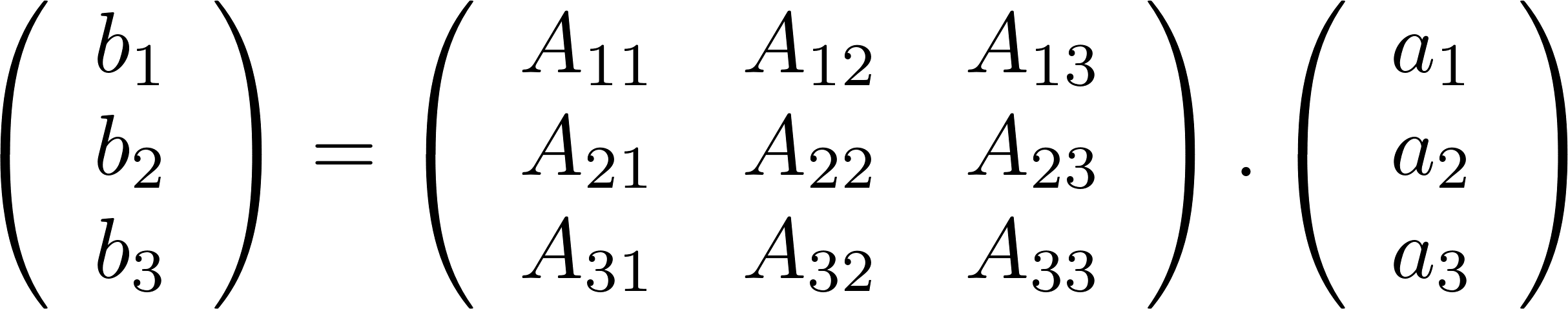 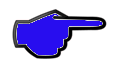 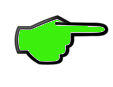 V zápise sme použili akoby znamienko súčinu, bodku. Tým sme akoby definovali „ako sa násobia matice“. Všimnite si ukazováky na obrázku. Ukazujú ako vznikne prvý riadok výsledného vektora. Môžem si to predstaviť tak, že ukazovákom ľavej ruky postupne ukazujem prvky v prvom riadku matice a ukazovákom pravej ruky postupne prvky vektorového stĺpca tak že ukazováky posúvam synchrónne. Červená ruka ukazuje prvú synchrónnu polohu, modrá druhú a zelená tretiu. Vynásobím   vždy prvoky, na ktoré ukazujú synchronizované prstu a vzniknuté súčiny sčítam.
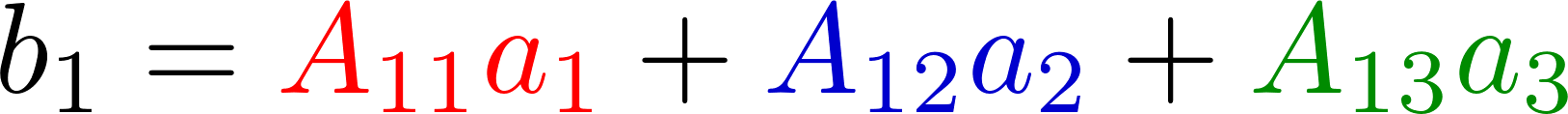 29
Rovnaký vektor vyjadrený v dvoch bázach
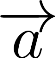 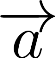 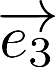 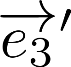 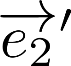 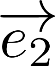 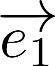 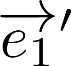 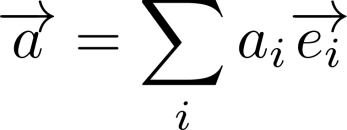 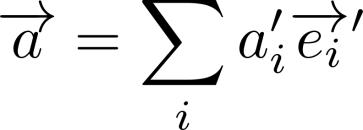 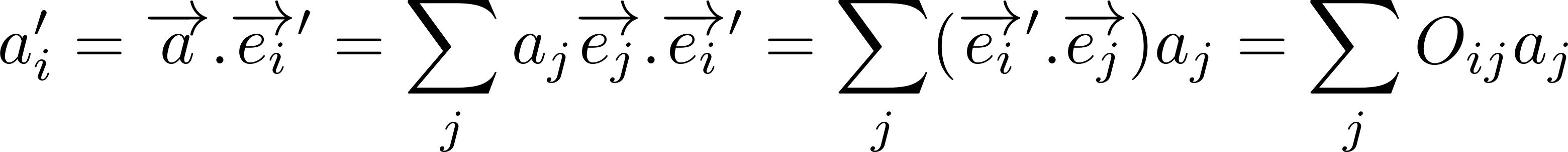 keď sme označili
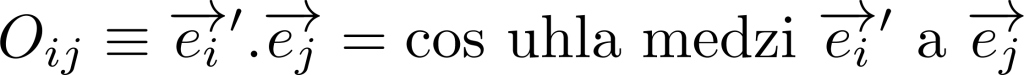 Transformačná matica         je matica smerových kosínusov zvieraných bázovými vektormi starej a novej bázy
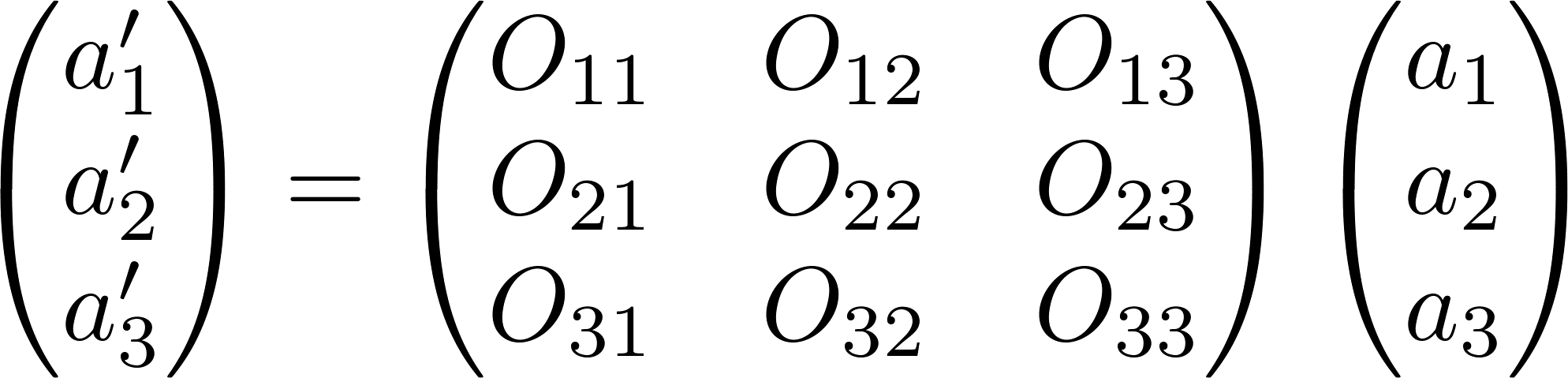 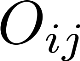 30
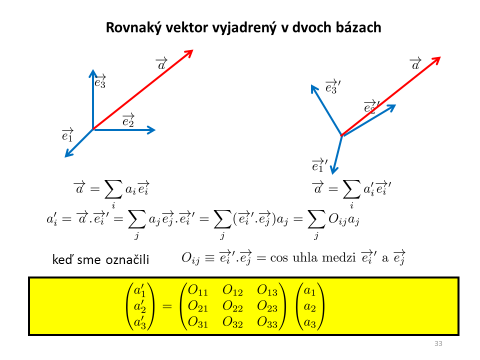 Poopravme si predstavu („definíciu“), čo je to vektor. Doteraz sme sa tvárili, že vektor sú tri čísla. Presnejšia predstava je že pri zadanej ortogonálnej báze je vektor daný troma číslami, pričom pri prechode k inej báze sa tá trojica čísel transformuje pomocou matice „smerových kosínusov“. Teda trojica čísel „sa stáva vektorom“ až po doplnení pravidla transformácie prechodu k inej báze. Transformačné pravidlo je kľúčová vec aby objekt mal vlastnosť „vektorovosť“.
Tieto vety sú len slabým odvarom toho, čo všetko si predstaví matematik pod pojmom vektor. Ak si chcete spraviť o tom predstavu, otvorte si knižku
M.Fecko:Diferenciálna geometria a Lieove grupy pre fyzikov, ISBN:9788089256204
31
Vektor a otočený vektor v tej istej báze
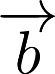 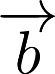 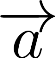 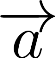 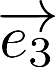 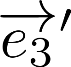 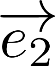 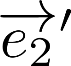 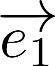 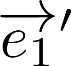 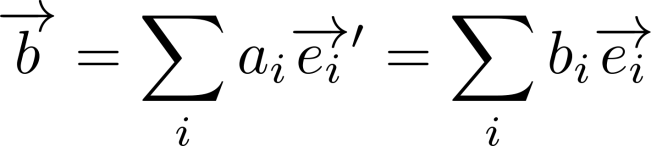 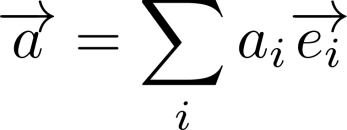 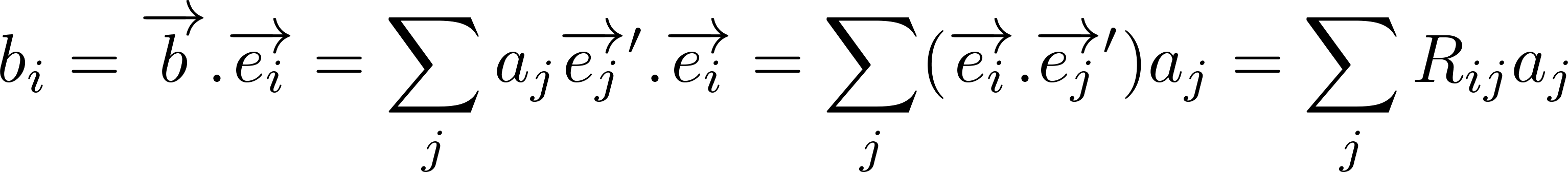 keď sme označili
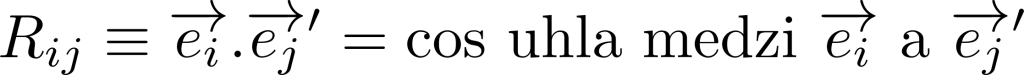 predtým bolo
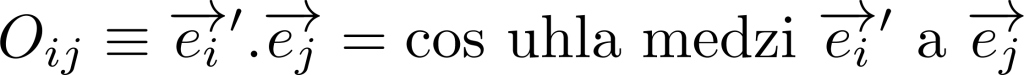 Rotačná matica R a matica O sú navzájom transponované
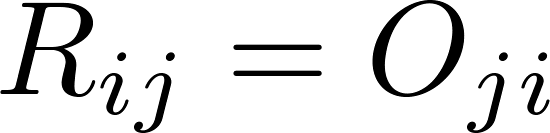 32
Newtonove zákony mechaniky
Zákon zotrvačnosti
Zákon sily
Zákon akcie a reakcie
33
Rovnomerný pohyb po kružnici
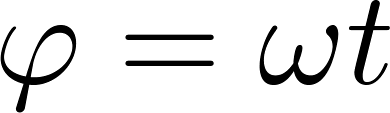 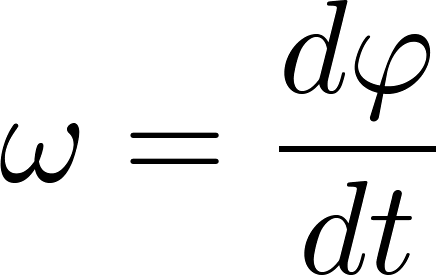 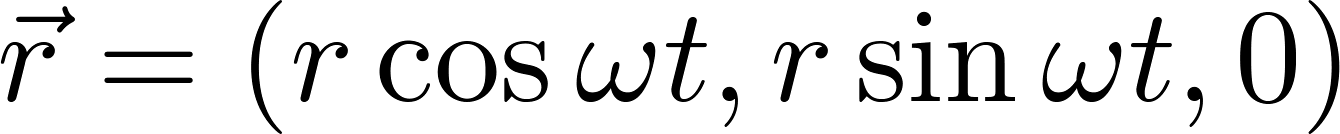 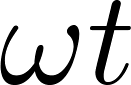 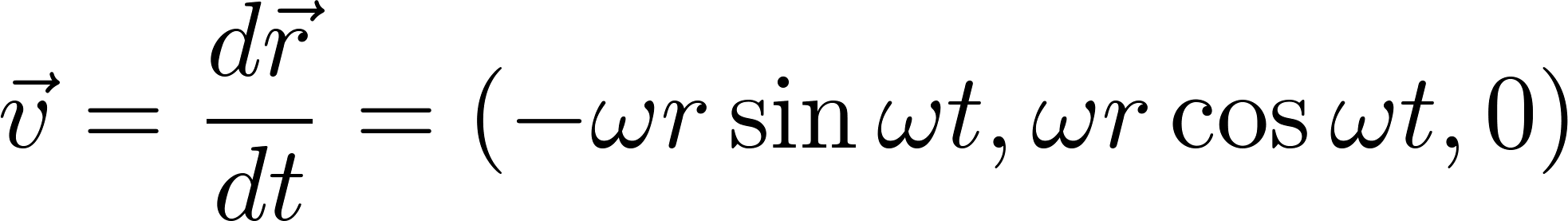 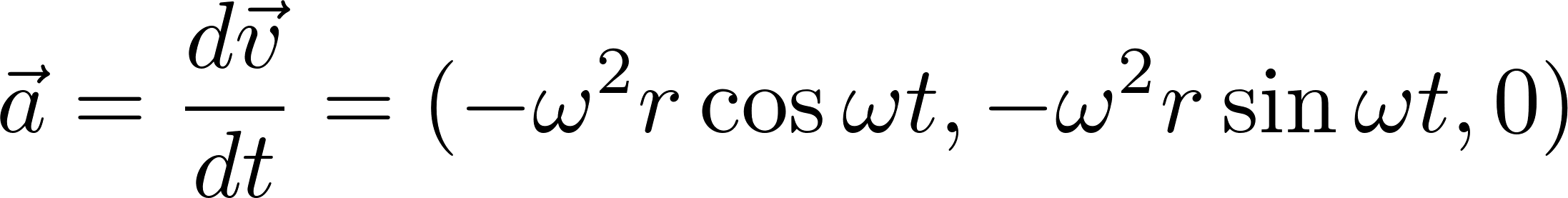 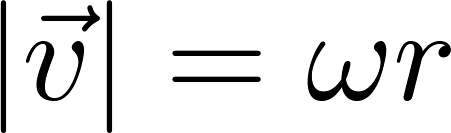 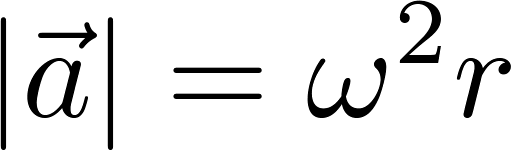 Je zjavné, že vektor rýchlosti je v každom okamihu kolmý na sprievodič, lebo skalárny súčin tých vektorov je nulový, má teda smer dotyčnice ku kruhovej trajektórii.
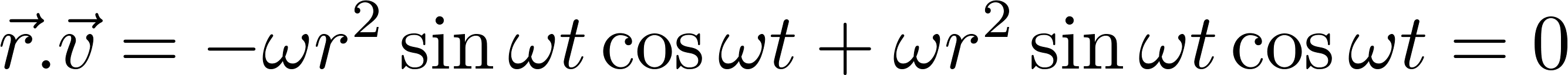 34
Rovnomerný pohyb po kružnici
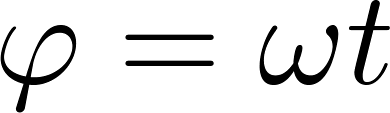 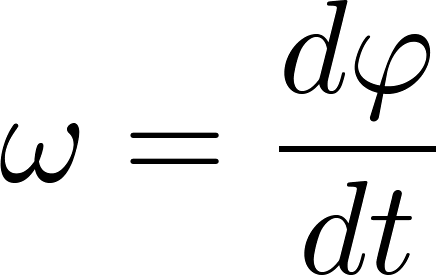 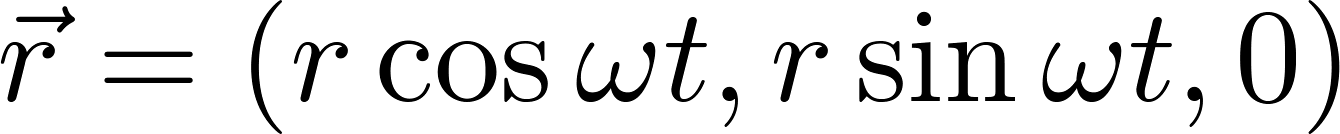 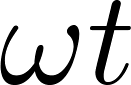 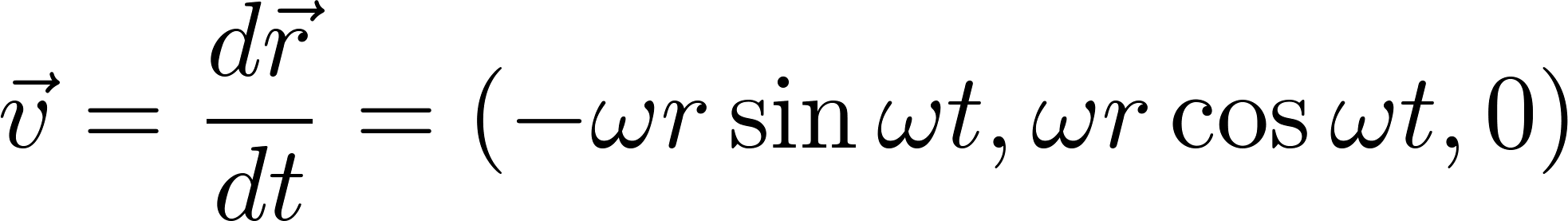 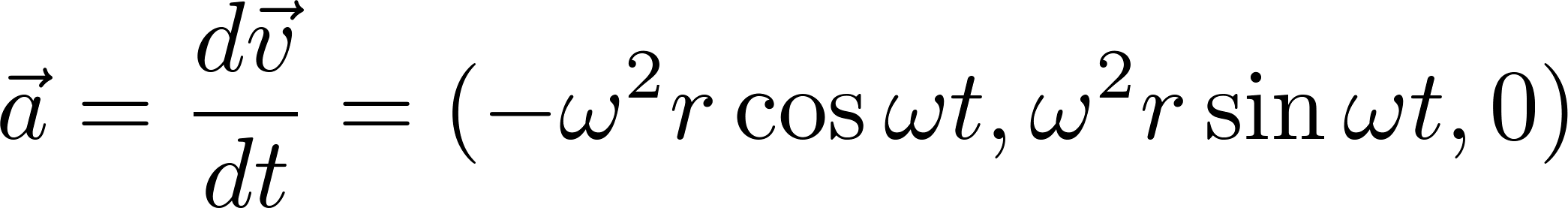 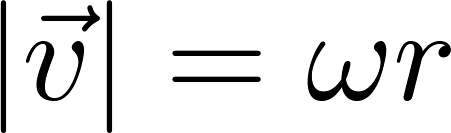 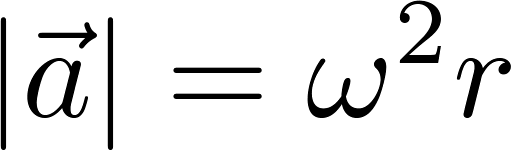 Prostým porovnaním zložiek polohového vektora a zrýchlenia vidno, že zrýchleniae má smer do stredu kružnice (teda rovnobežný ale opačný ako sprievodič). Volá sa to dostredivé zrýchlenie. Zrýchlenie je teda nenulové, hoci veľkosť rýchlosti je konštantná. Rýchlosť ako vektor však nie je konštantná, smer vektora rýchlosti sa stále mení.
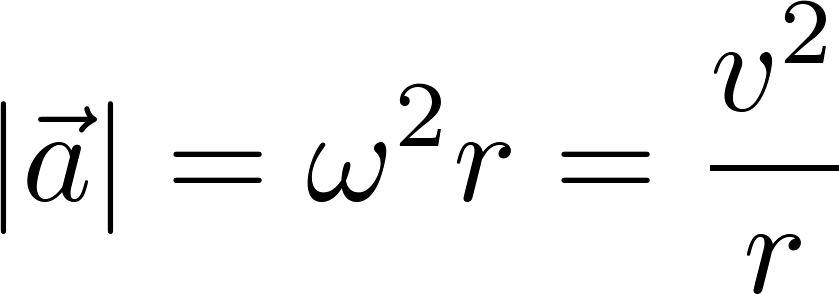 35
Nerovnomerný pohyb po kružnici
Uhol sprievodiča závisí ľubovoľne na čase.
uhol je ľubovoľnou (aj nelineárnou) funkciou času, uhlová rýchlosť nie je konštantná
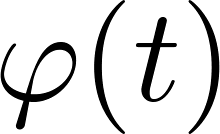 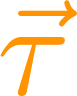 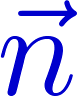 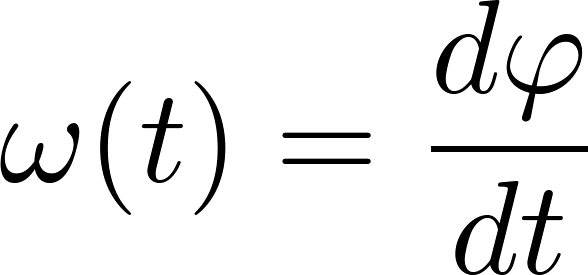 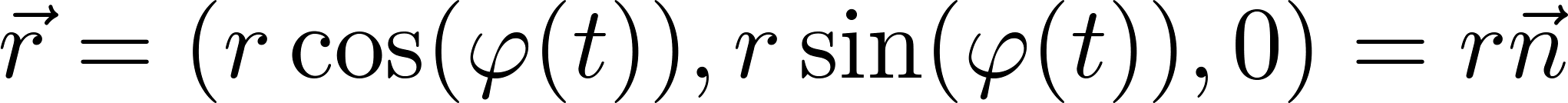 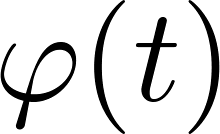 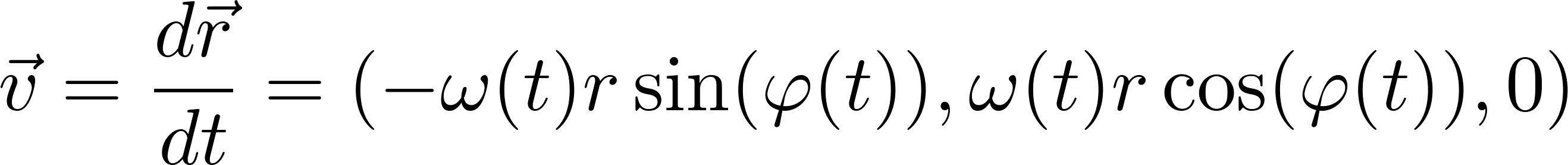 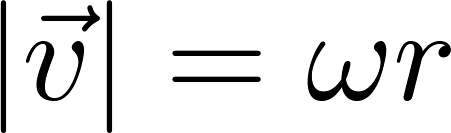 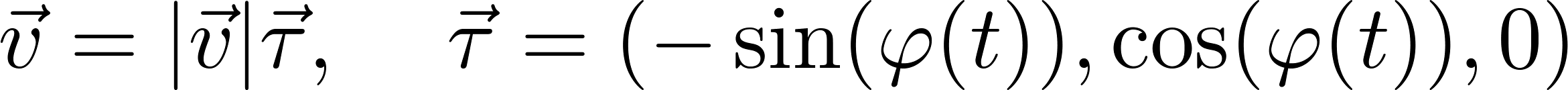 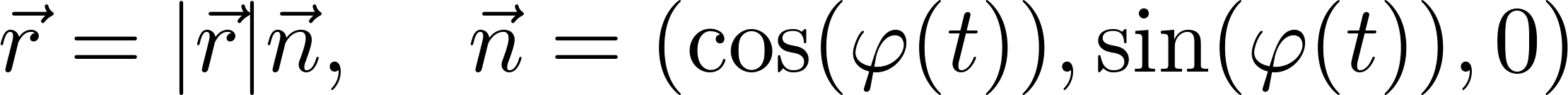 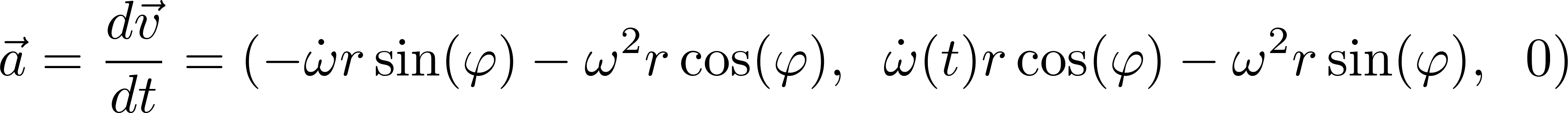 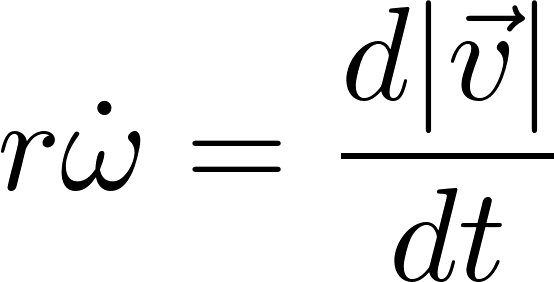 uvedomme si že
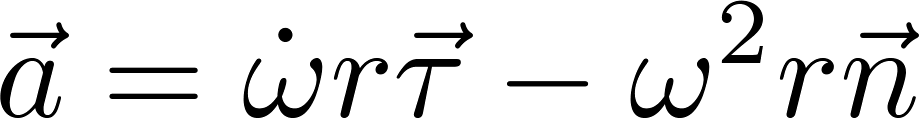 Zrýchlenie má zložky tangenciálnu a dostredivú. Tangenciálna je „zodpovedná“ za zmenu veľkosti rýchlosti, normálová je známe dostredivé zrýchlenie, „zodpovedné“ za zmenu smeru rýchlosti
36
Nerovnomerný pohyb po ľubovoľnej krivke
Uvažujme všeobecný pohyb častice daný časovým priebehom
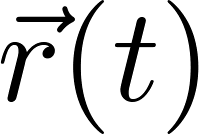 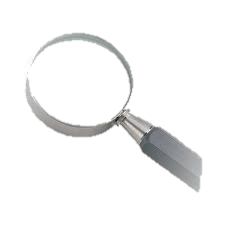 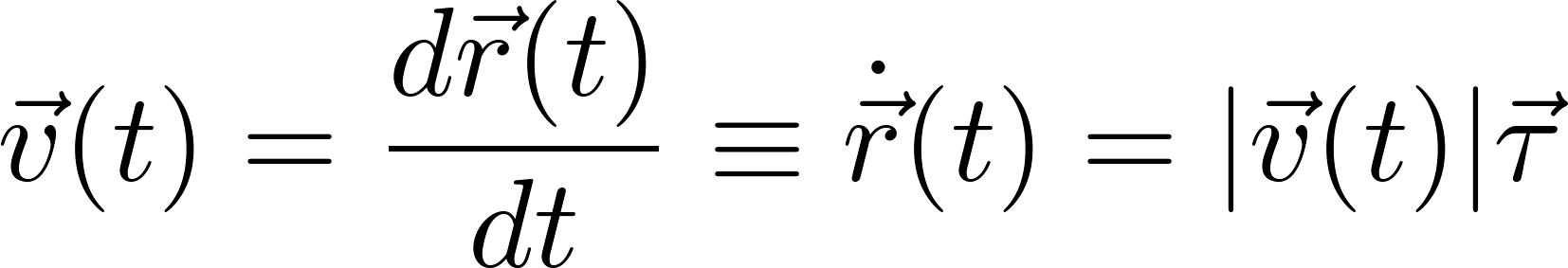 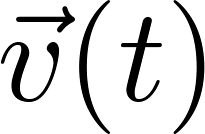 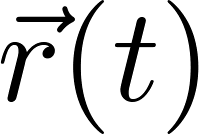 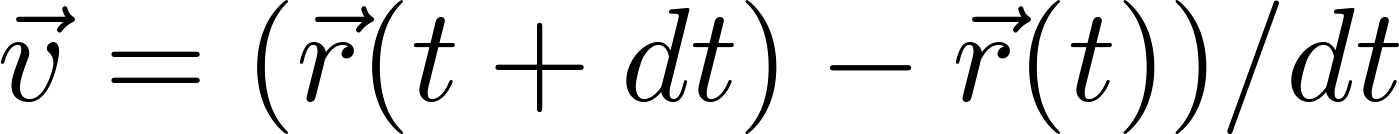 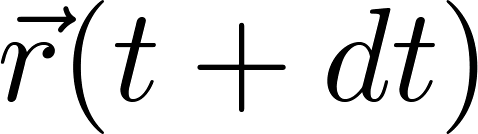 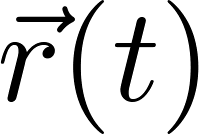 37
Oskulačná kružnica
Uvažujme všeobecnú krivku a na nej tri (infinitezimálne) blízke body. Krivka vo všeobecnosti neleží v jednej rovine. Ale tri nejaké body určujú rovinu a súčasne v tej rovine jednoznačne nejakú kružnicu, ktorá sa nazýva oskulačná kružnica tej krivky v jednom jej bode (v strednom z tých troch bodov).  Polomer oskulačnej kružnice sa nazýva polomer krivosti krivky v uvažovanom bode.
Súčasne je zrejmé, že krivka a jej oskulačná kružnica majú v uvažovanom bode spoločnú dotyčnicu.
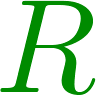 Prijmime intuitívne bez rigorózneho dôkazu, že v limite, keď uvažované tri body budú nekonečne blízko pri sebe, postupnosť nimi tvorených kružníc sa bude blížiť k limitnej oskulačnej kružnici v uvažovanom bode. V matematickej limite je teda oskulačná kružnica „bodový pojem“, fyzikálne je to „trojbodový pojem“ (v tom zmysle ako sme sa bavili, že rýchlosť je „dvojbodový pojem“ a zrýchlenie „trojbodový“
38
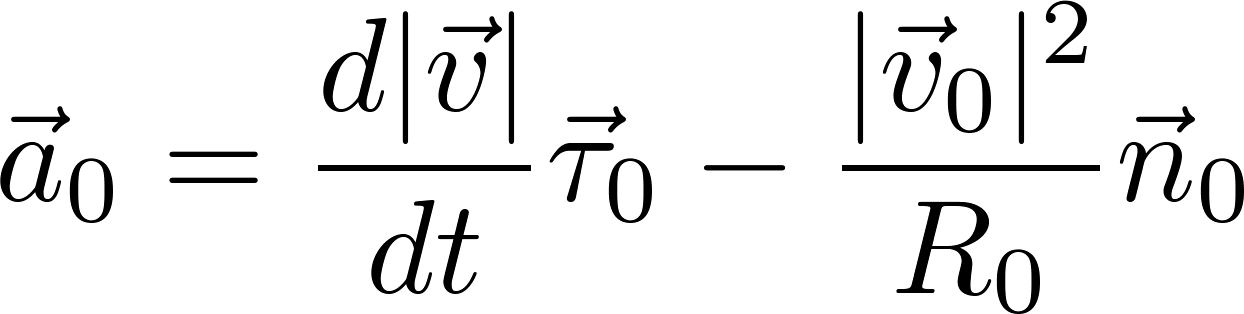 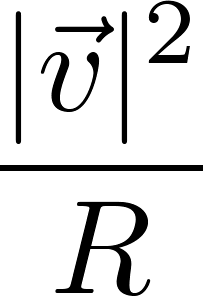 39
Dostredivá sila
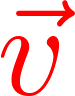 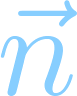 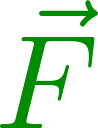 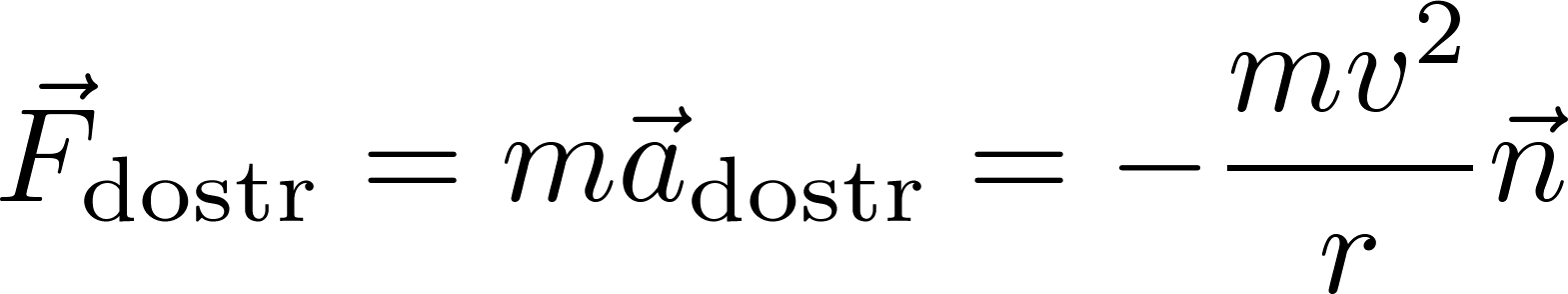 Keby nepôsobila dostredivá sila, častica by pokračovala zotrvačným rovnomerným priamočiarym pohybom v smere dotyčnice, ako to napríklad vidno na odbrúsených časticiach kovu pri brúsení:
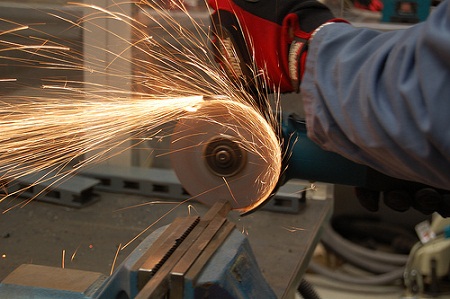 40
Transformácia: otočenie fyzikálneho systému
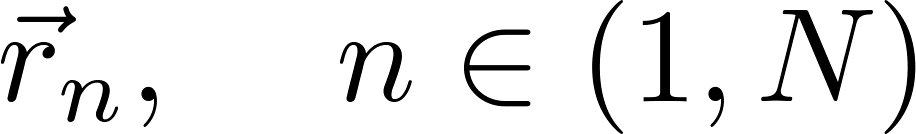 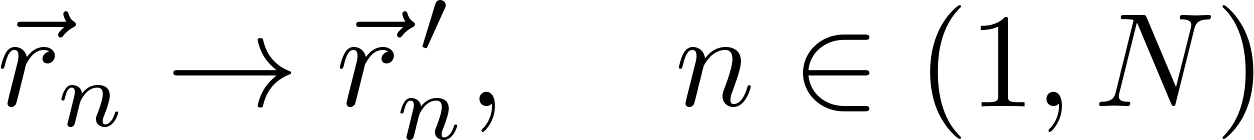 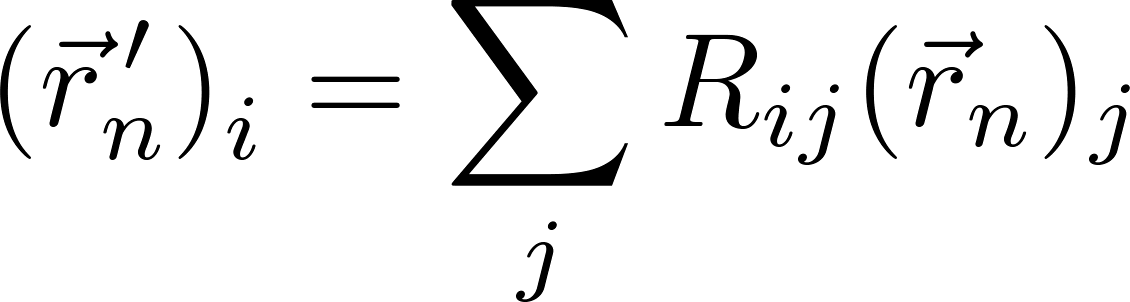 41
Ako sme videli, prvky rotačnej matice sú vlastne skalárne súčiny nejakých jednotkových vektorov, teda vlastne kosínusy uhlov, ktoré tie jednotkové vektory zvierajú. Nazývame ich „smerové kosínusy“. Naša intuícia si spravidla nevie predstaviť „ako vyzerá“ otočenie, zadané 9 smerovými kosínusmi. Každé otočenie sa ale dá vyjadriť ako otočenie okolo nejakej fixnej osi o nejaký uhol. To je intuitívne oveľa prijateľnejšie.

Takže pohrajme sa s otočeniami okolo osí.

Začneme otočením okolo osi z. Pri takom otočení sa z-ové súradnice častíc nemenia, menia sa len x-ové a y-ové súradnice, takže je to rovinný problém, na ktorý sa môžeme pozrieť v rovine xy. Sledujme jednu časticu ležiacu v rovine xy na obr.
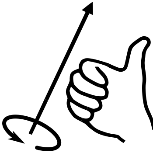 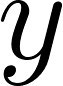 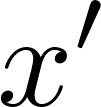 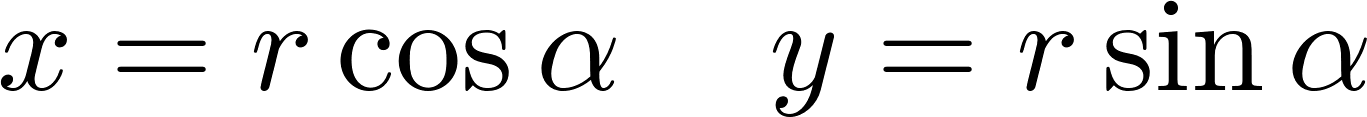 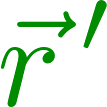 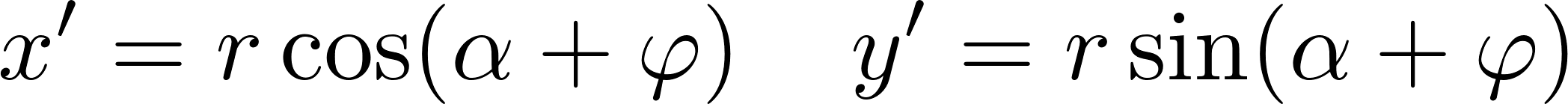 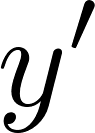 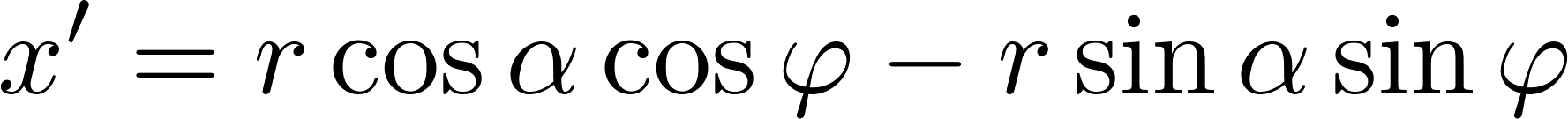 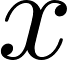 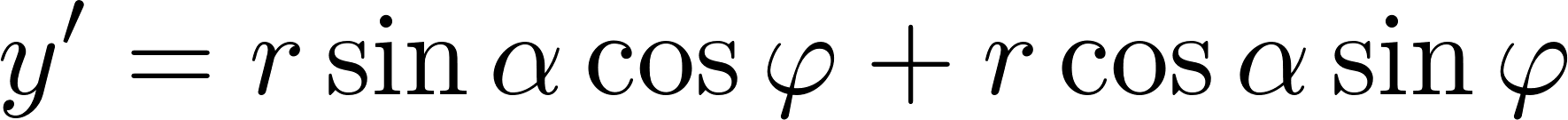 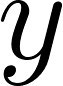 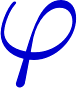 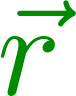 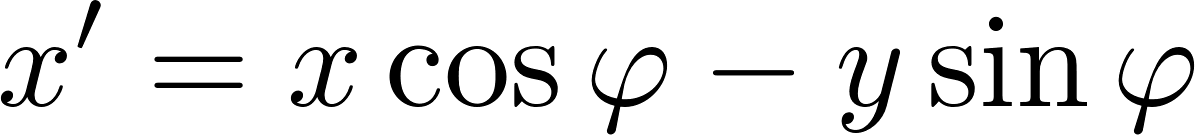 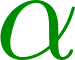 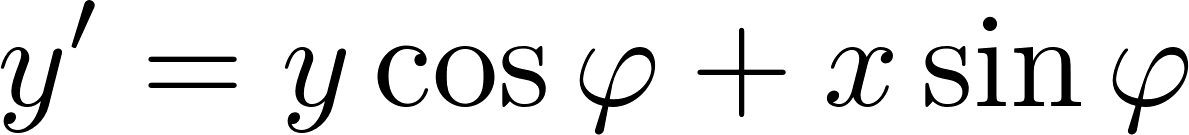 42
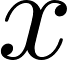 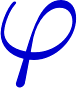 Zapamätajte si, ako vyzerajú vzorce pre rotáciu v dvoch rozmeroch!
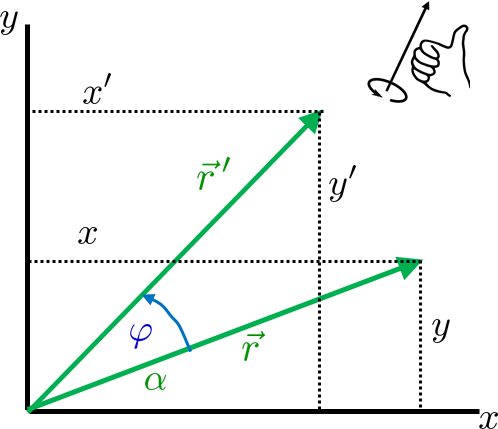 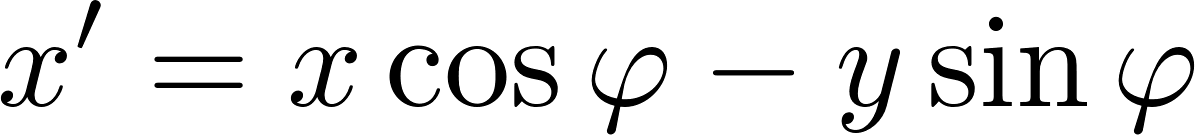 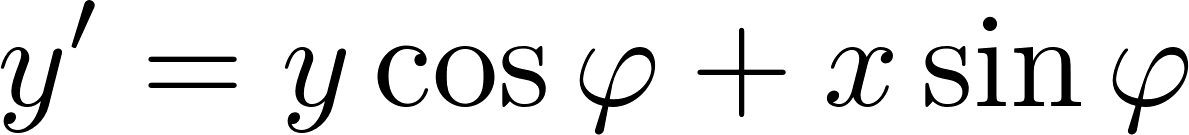 43
Rotačná matica pre otočenie okolo  osi z
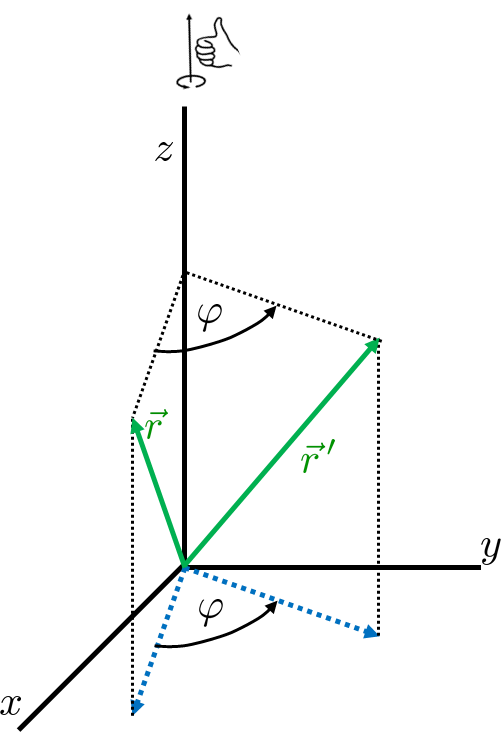 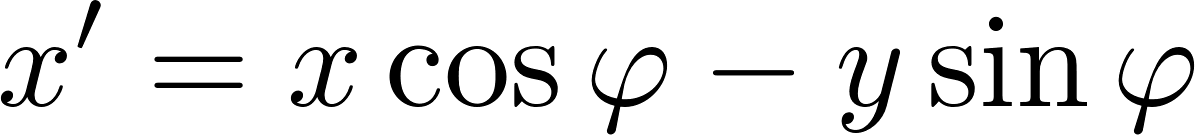 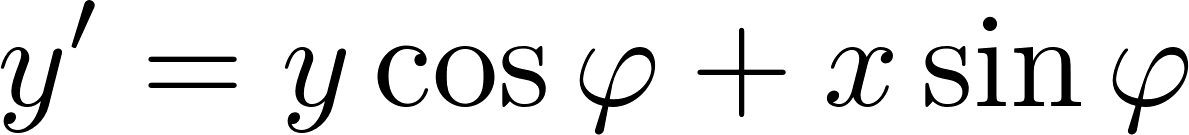 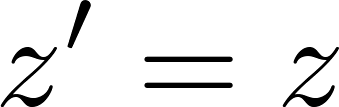 Po nejakých pokusoch a omyloch by sa vám malo podariť napísať, ako vyzerá rotačná matica pre takúto transformáciu. Dostanete
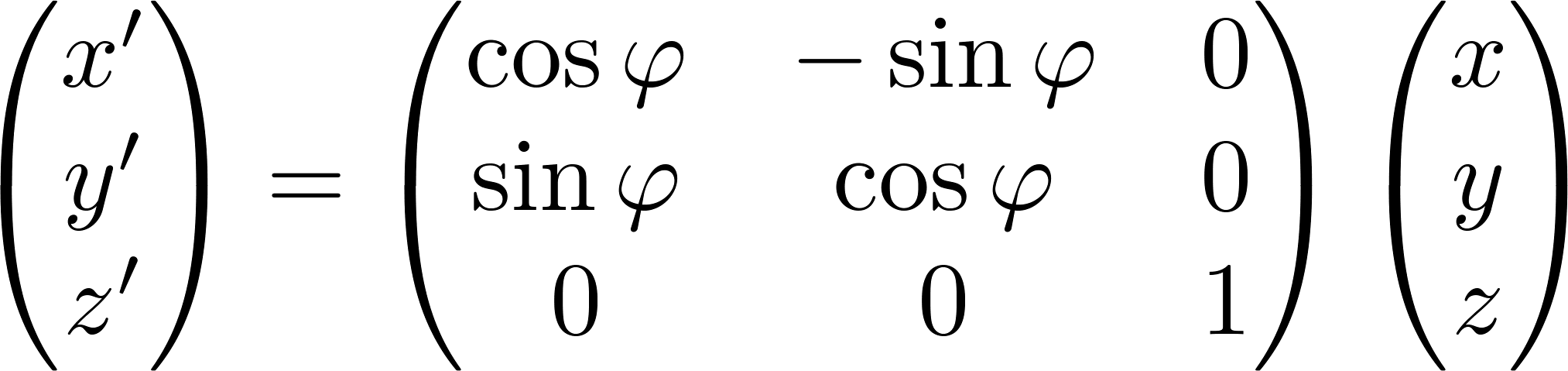 Overte si maticovým násobením, že je to dobre.
44
Skladanie otočení okolo tej istej osi
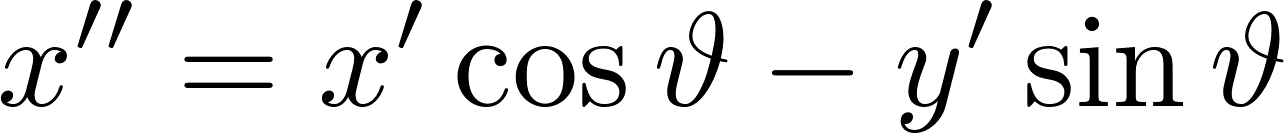 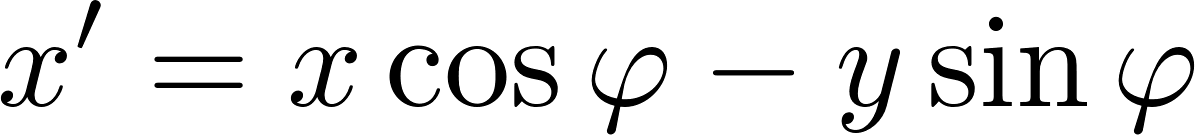 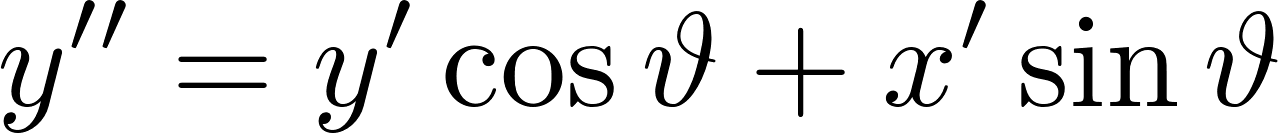 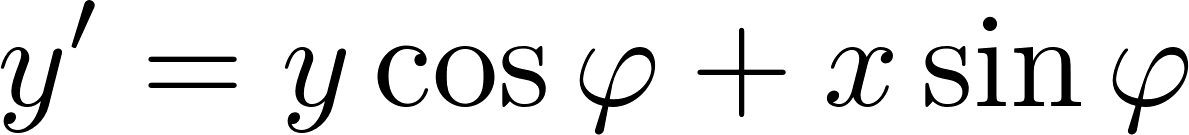 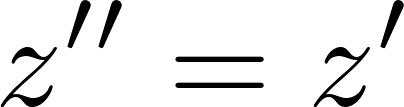 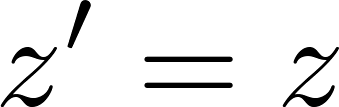 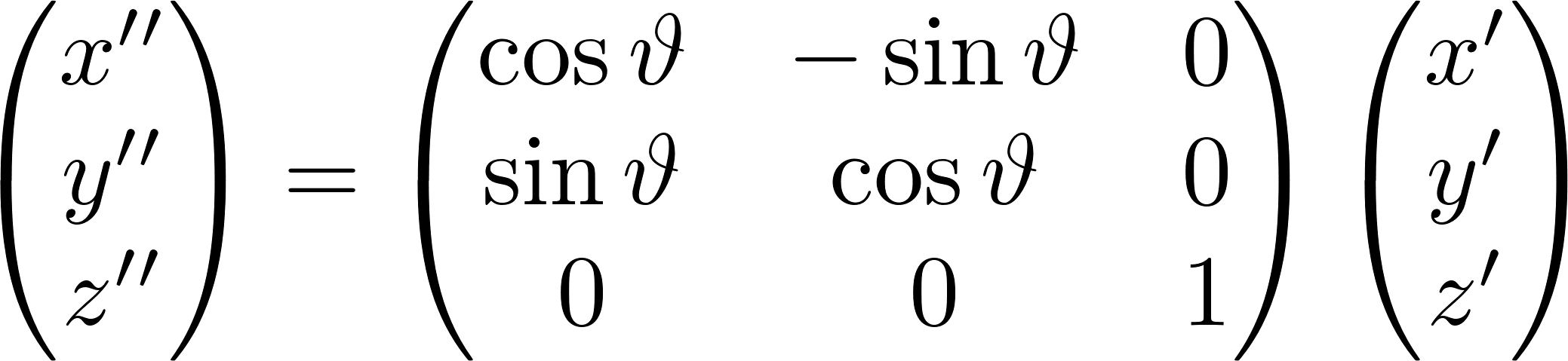 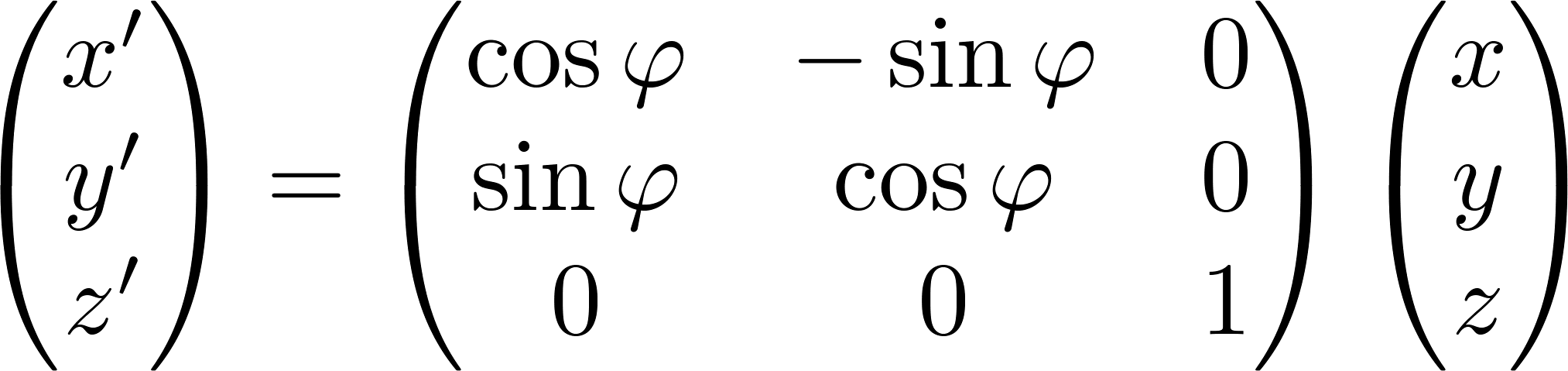 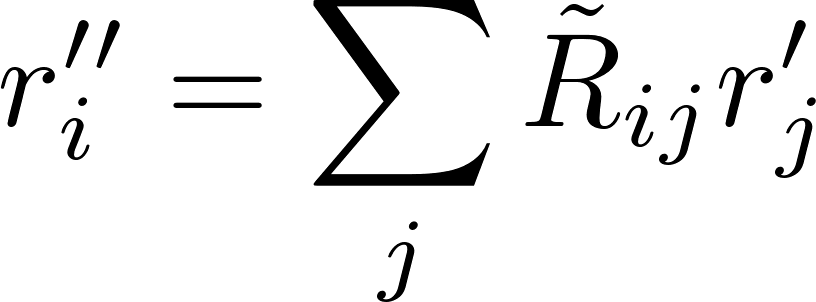 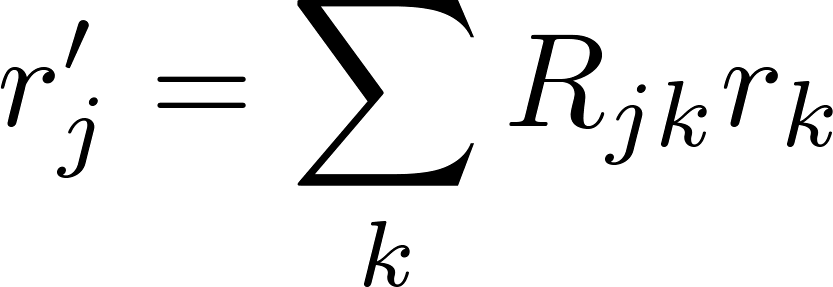 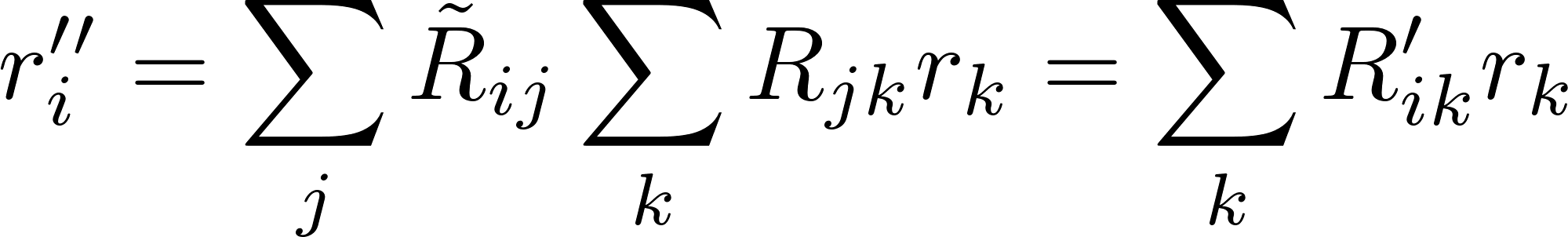 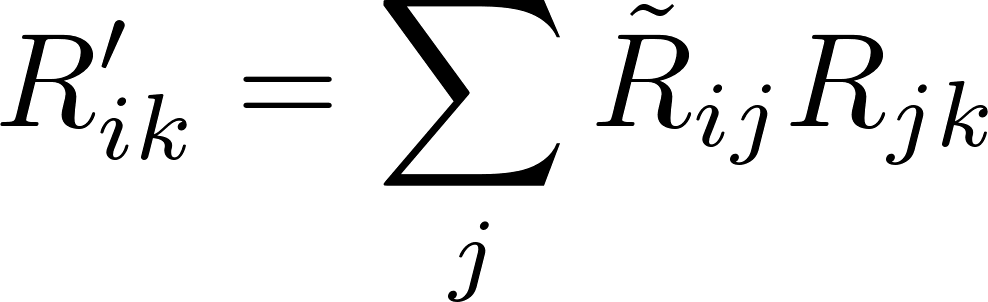 45
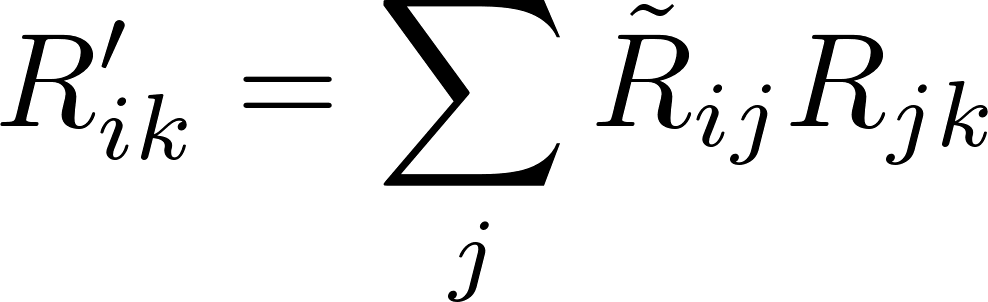 Všimnime si štruktúru výrazu. Na ľavej strane je dvojindexová matica, teda vlastne je to 9 rovníc, každá pre nejakú kombináciu hodnôt indexov ij. V súčte je jeden nemý index, teda je to súčet troch súčinov. V súčinoch sú prvky z dvoch matíc, pričom sa sčíta tak že druhý index (stĺpcový) prvku prvej matice je rovnaký ako prvý index (riadkový) prvku druhej matice. V maticovom zápise je to
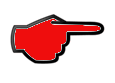 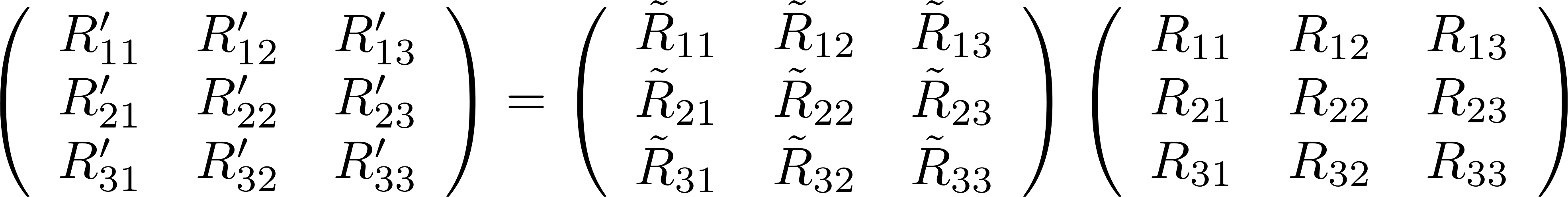 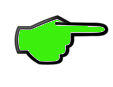 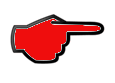 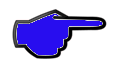 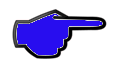 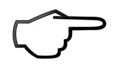 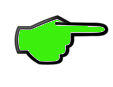 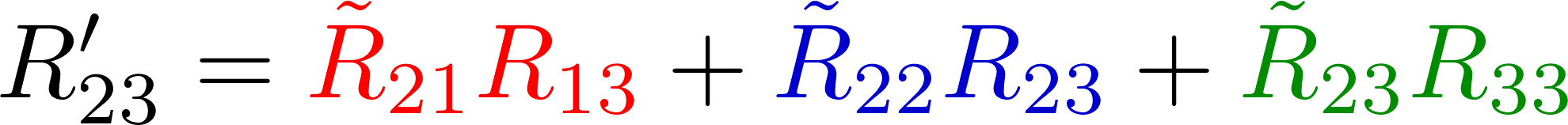 46
Vektorový súčin
Definícia
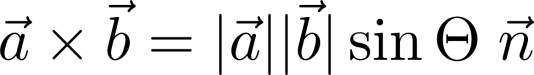 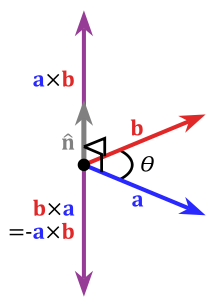 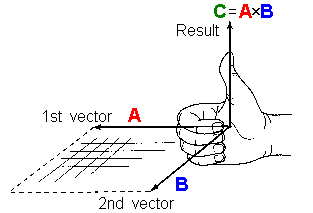 47
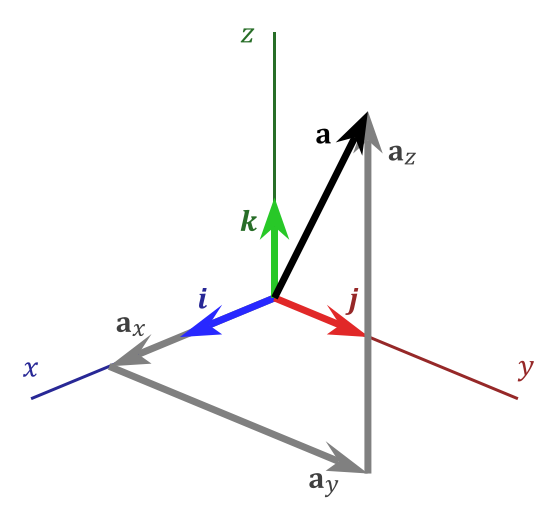 Platí v pravotočivej 
báze
Osi x,y,z nemôžeme 
pomenovať ľubovoľne,  ale tak, aby toto platilo
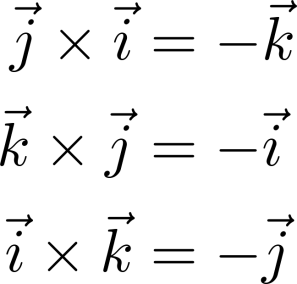 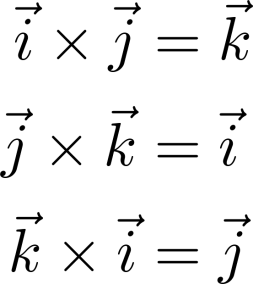 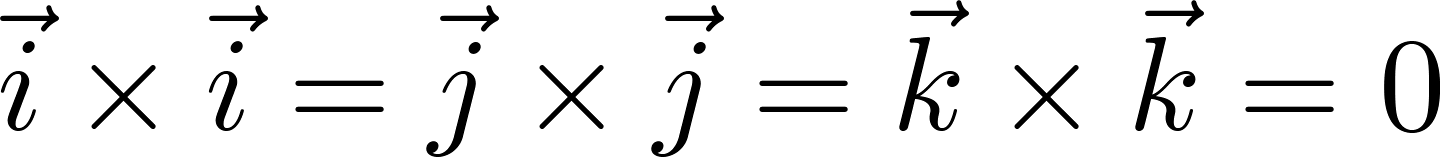 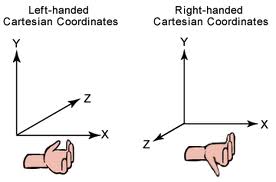 Prsty otáčajú od "x" k "y", palec ukáže "z".
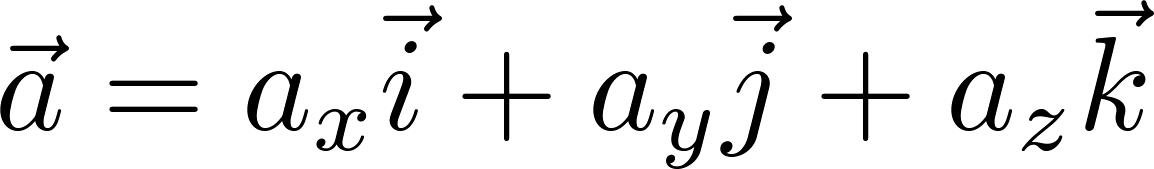 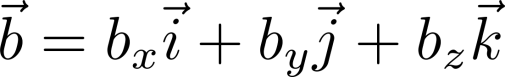 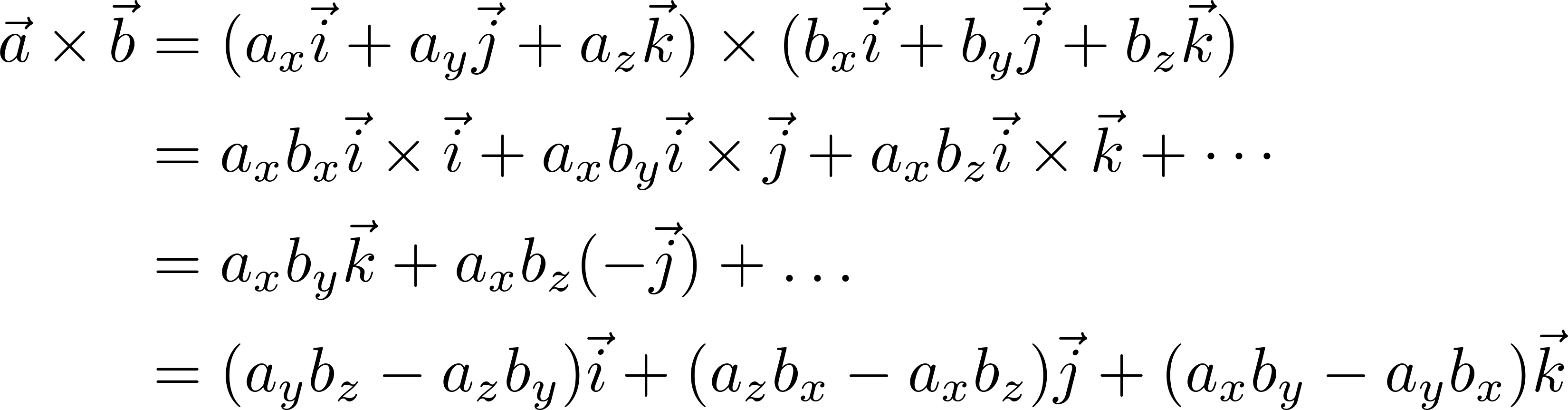 Tu sme využili distributívnosť vektorového súčinu, ktorá z definície, ktorú sme uviedli triviálne nevyplýva. Záujemcov od dôkaz odkazujeme na doplnkovú Powerpoint prezentáciu o vektorovom súčine
48
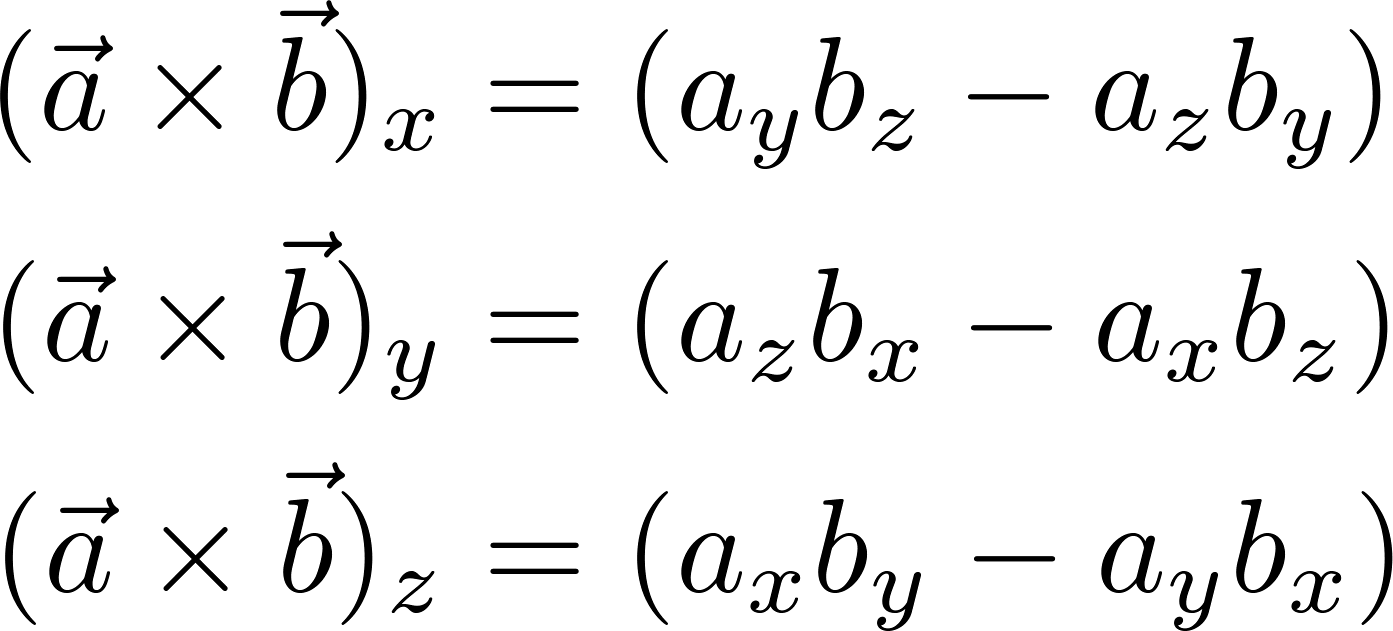 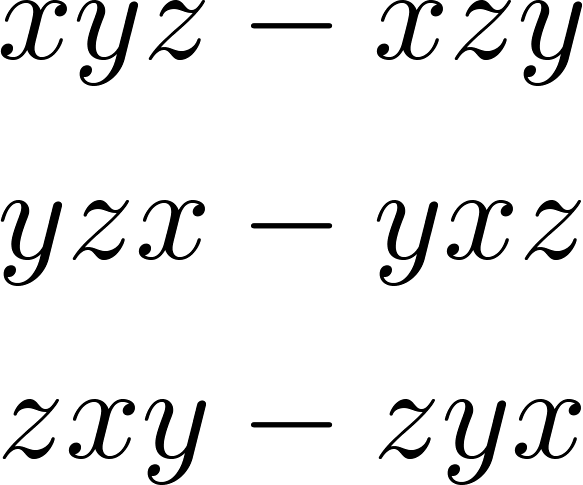 prirodzené poradie - neprirodzené poradie
Levi-Civitov antisymetrický ε-symbol
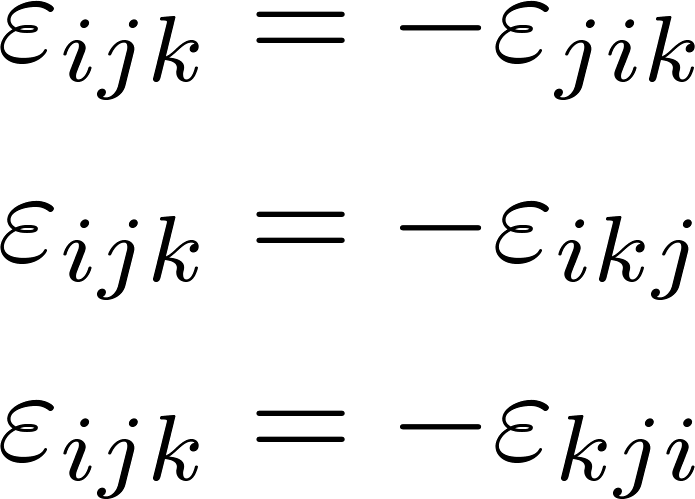 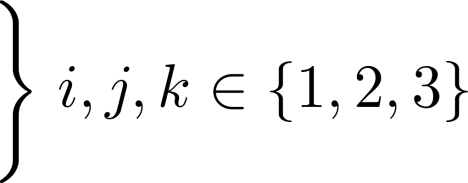 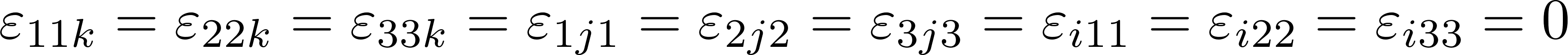 Toto je konvencia: pre prirodzené poradie je hodnota 1, pre neprirodzené -1
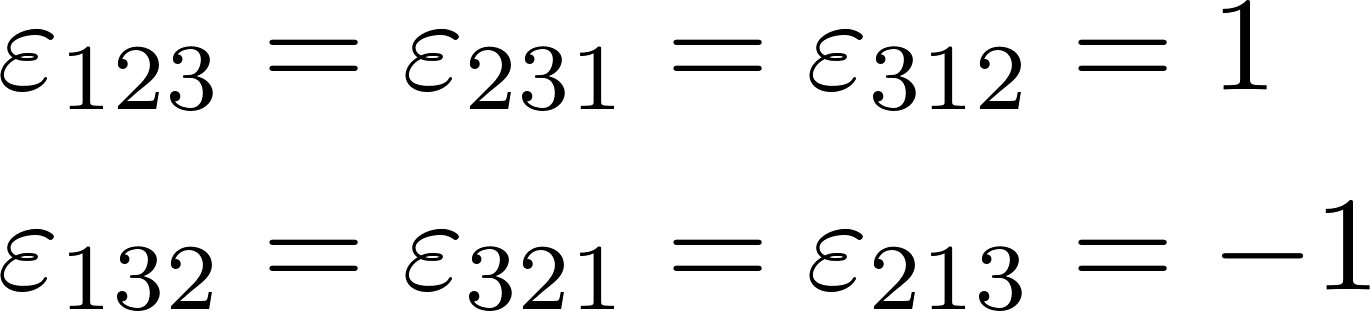 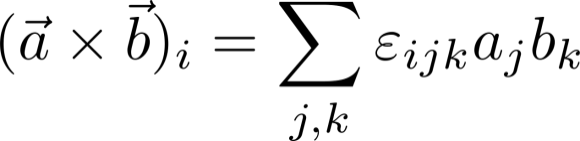 49
Nápad: uhlová rýchlosť a uhol otočenia ako vektory
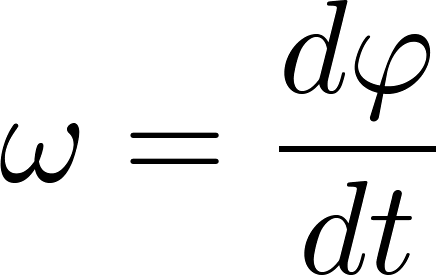 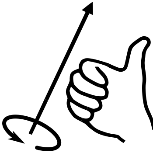 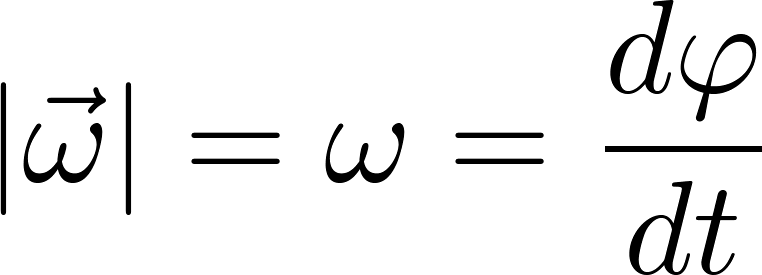 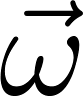 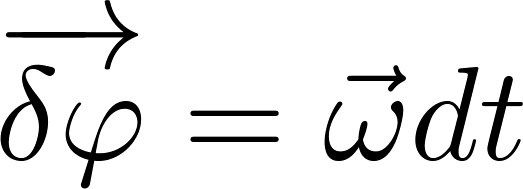 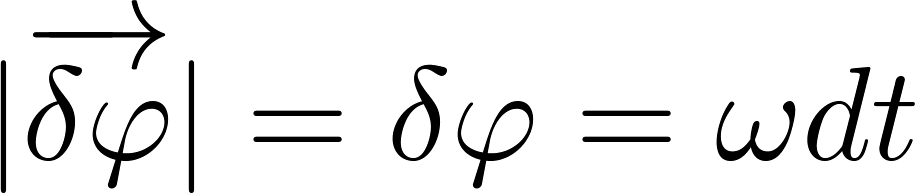 Je to vektor v smere osi otáčania a jeho veľkosť je uhol otočenia
50
Zmena polohového vektora pri infinitezimálnom otočení
Zistili sme, že súradnice polohového vektora sa pri infinitezimálnom otočení okolo osi z menia takto:
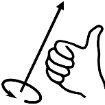 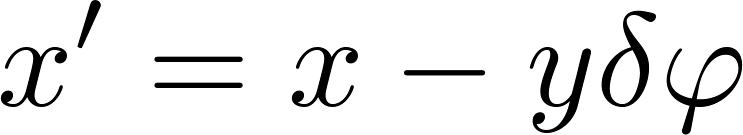 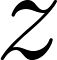 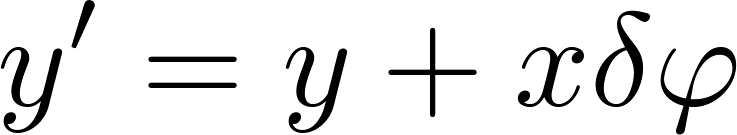 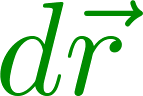 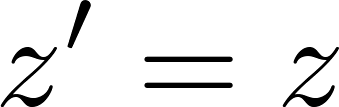 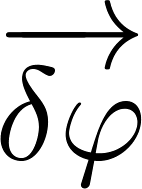 Infinitezimálny vektor otočenia        má zložky
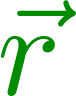 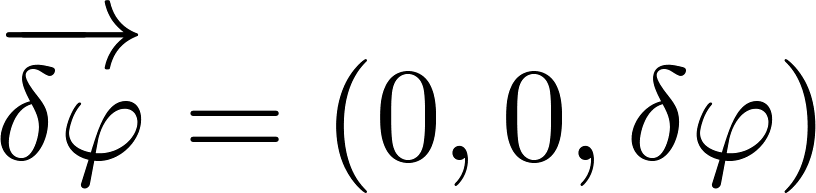 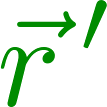 Zmena polohového vektora
má zložky
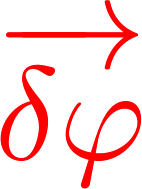 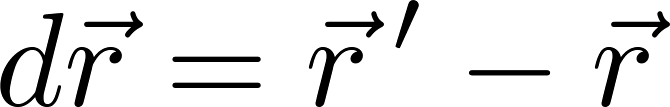 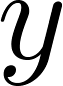 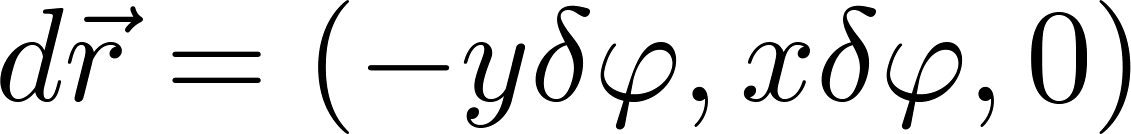 Overte si explicitným výpočtom podľa pravidla pre počítanie zložiek vektorového súčinu

že platí
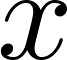 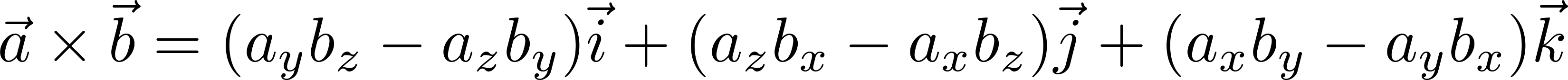 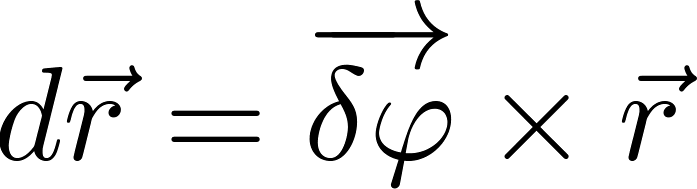 51
Zmena polohového vektora pri infinitezimálnom otočení
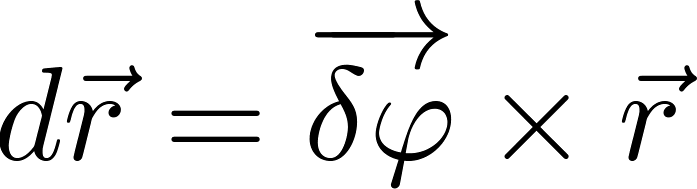 Tento vzťah sme si odvodili pre rotáciu okolo osi z, teda vektor        mal smer osi z. Ale dostali sme vzťah medzi vektormi, ktorý nemôže záležať na to, ako sú zvolené osi. Teda je to univerzálne platný vzťah. Hovorí toto:
Ak       je vektor infinitezimálnej rotácie okolo ľubovoľnej osi (teda má smer osi rotácie a veľkosť infinitezimálneho rotačného uhla), potom zmena polohového vektora je určená takto

resp.
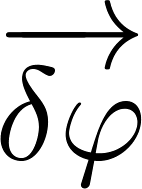 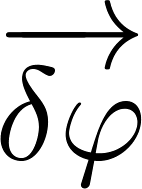 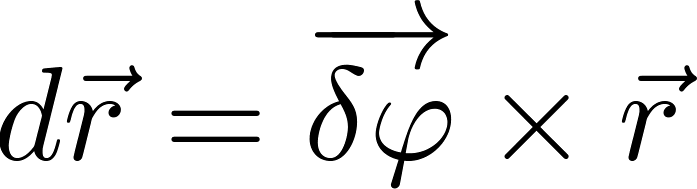 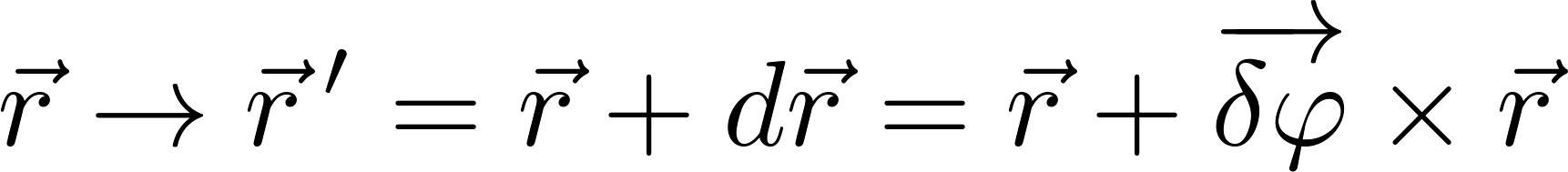 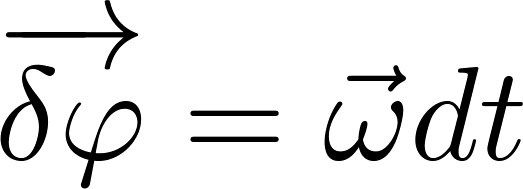 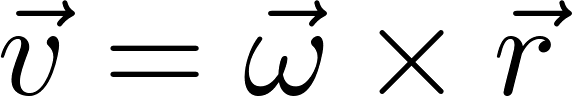 52
Hmotný stred
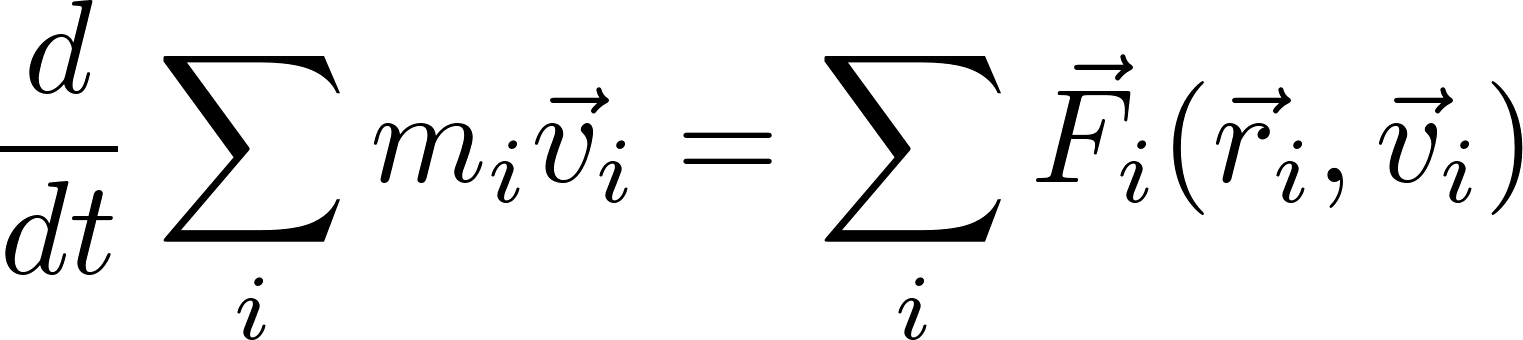 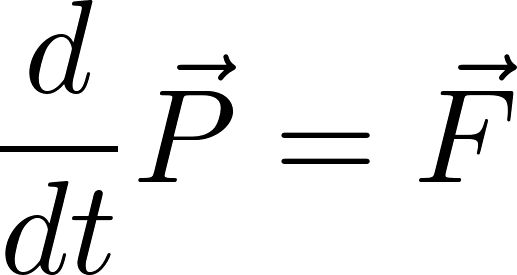 Pokúsime sa lepšie „precítiť“, čo tá rovnica znamená, upravíme preto výraz pre celkovú hybnosť
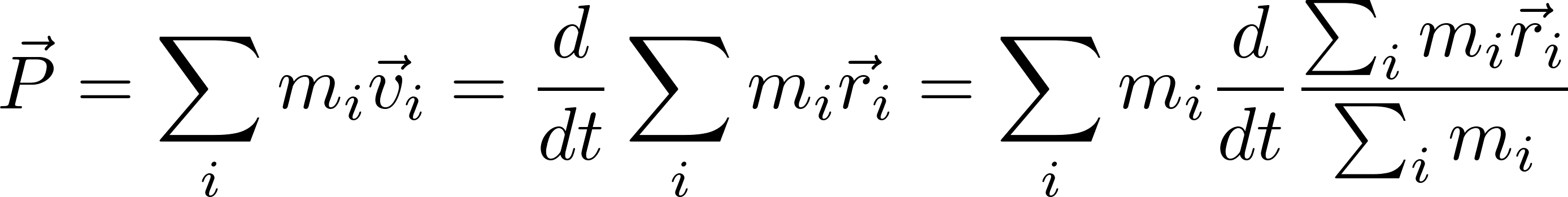 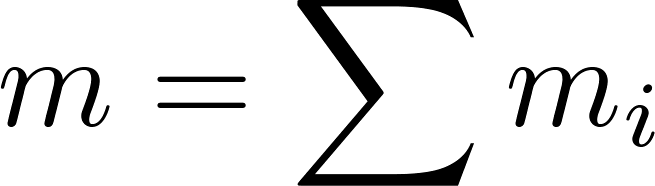 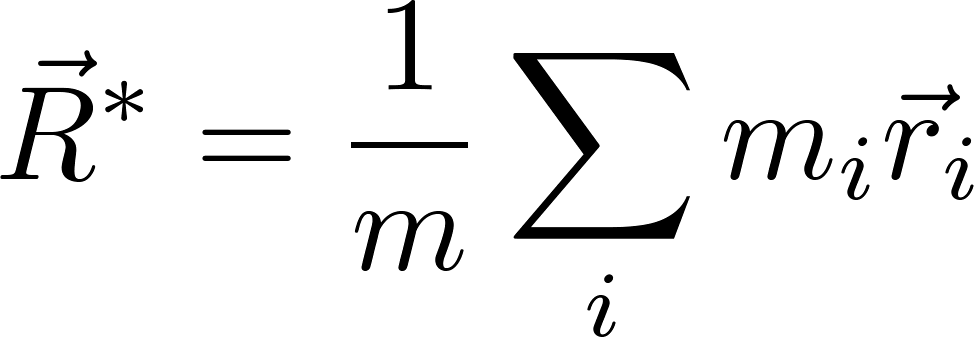 53
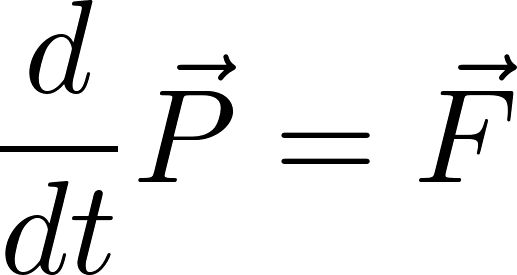 Prepíšeme teraz rovnicu

využijúc polohový vektor hmotného stredu:
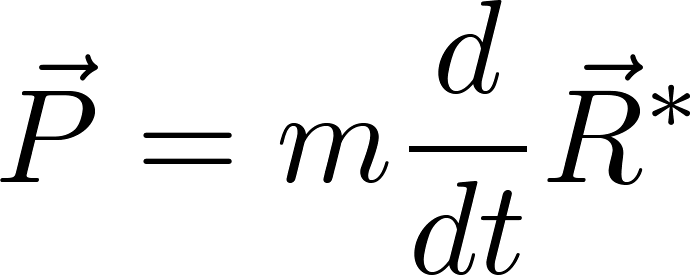 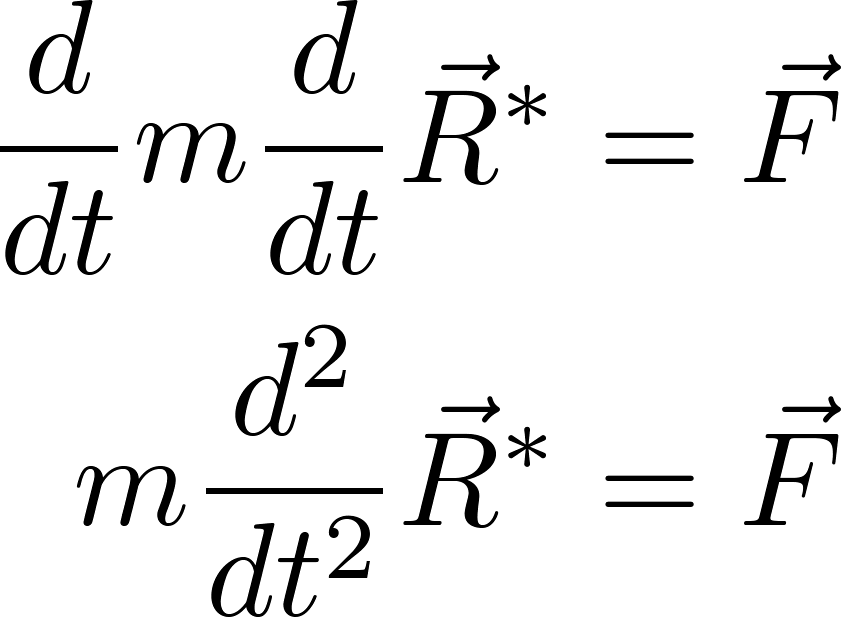 Práve sme odvodili vetu o hmotnom strede:
Hmotný stred sústavy sa pohybuje akoby to bol hmotný bod, v ktorom je sústredená celá hmotnosť systému a pôsobila by naň sila rovná vektorovému súčtu všetkých vonkajších síl pôsobiacich na sústavu.
Poznamenajme, že túto rovnicu sme odvodili súc motivovaný záujmom o pohyb tuhého telesa, ale v tomto odvodení sme tuhosť systému nijako nevyužili. Vnútorné sily vypadli kvôli univerzálnemu princípu akcie a reakcie takže veta o hmotnom strede je univerzálne platná pre hocijaký systém.
54
Nulová vonkajšia sila, zachovanie hybnosti
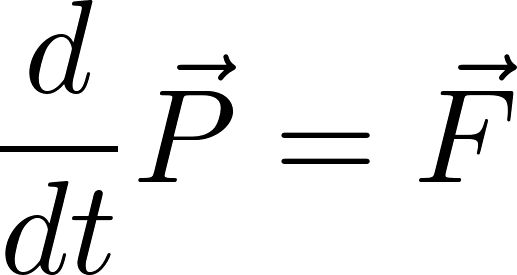 Pre nulovú celkovú vonkajšiu silu dostaneme
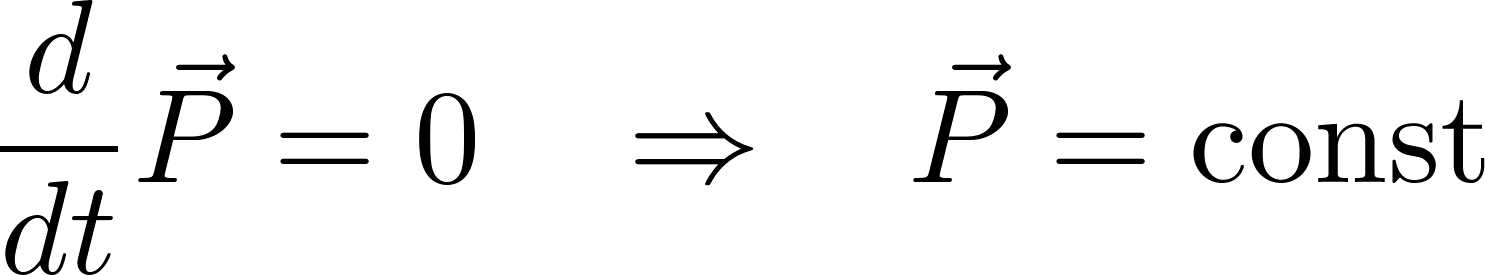 Dostali sme zákon zachovania hybnosti: Pri nulovej sumárnej vonkajšej sile sa celková hybnosť sústavy častíc zachováva. Prakticky to znamená, že ak pre takú sústavu vypočítame v nejakom okamihu jej celkovú hybnosť a potom v neskorom okamihu znovu, dostaneme tú istú hodnotu (ten istý vektor). Platí to všeobecne, nielen pre tuhé teleso.

Môže sa stať, že celková vonkajšia sila nie je nulová, ale má nulovú len niektorú zložku (napríklad priemet na os x). v takom prípade dostaneme
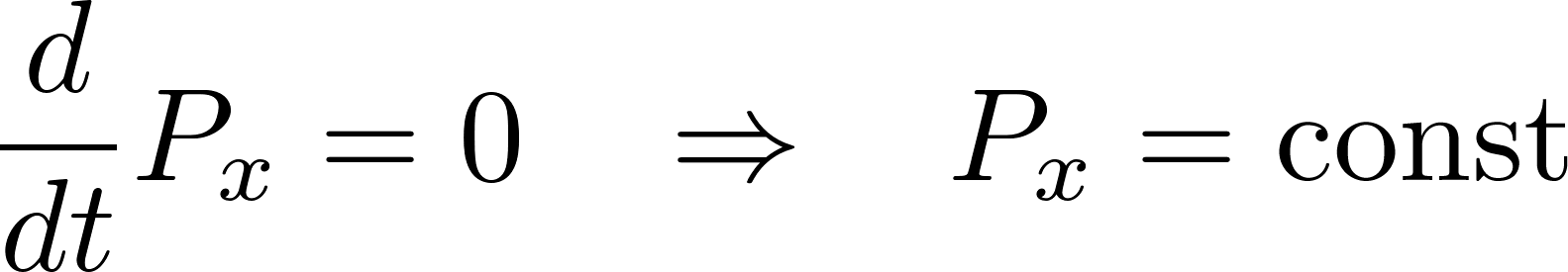 V tomto prípade sa zachováva x-ová zložka hybnosti sústavy.
55
Tu je klasický príklad na použitie zákona zachovania hybnosti.
Na začiatku máme nabitý kanón v pokoji. Jeho hybnosť je nulová.
Kanón je na kolieskach ako zvýraznenie faktu, že zanedbávame trenie pri pohybe kanóna vo vodorovnom smere.
Vo vodorovnom smere nepôsobí na kanón ani na náboj v ňom žiadna vonkajšia sila.
Preto sa zachováva vodorovná zložka hybnosti.
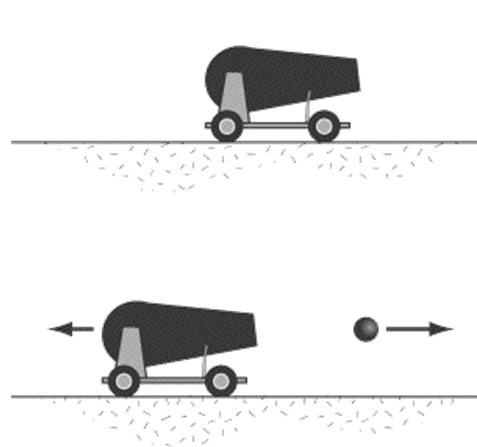 Akt výstrelu náboja je aktom pôsobenia vnútorných síl systému, nie je ovplyvnený vonkajšími silami. Preto po výstrele bude celková hybnosť systému kanón + náboj nulová. Keďže náboj má po výstrele zjavne hybnosť v smere dopredu, musí mať kanón po výstrele hybnosť v smere dozadu. Vojaci tomu hovoria, že kanón dostane spätný ráz. Pre hmotnosti a rýchlosti kanóna a náboja po výstrele teda platí
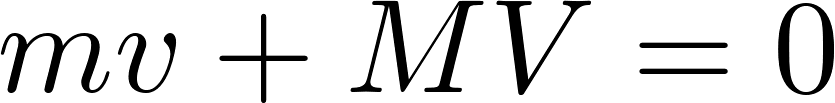 56
Nulová vonkajšia sila, veta o hmotnom strede
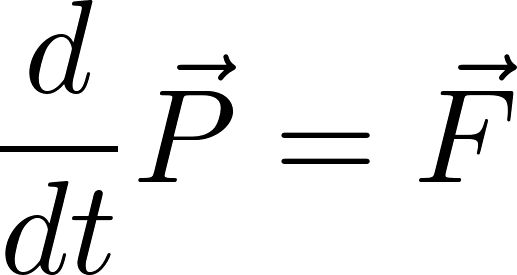 Pre nulovú celkovú vonkajšiu silu dostaneme
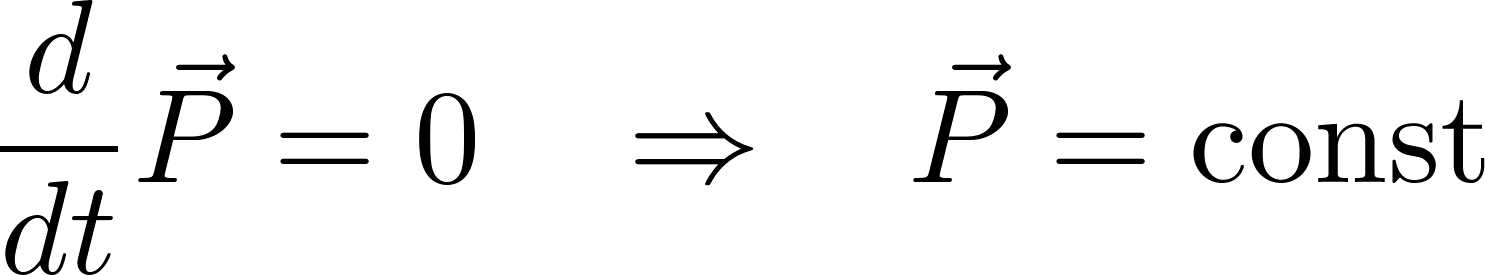 Vyjadrené cez rovnicu pre pohyb hmotného stredu dostaneme
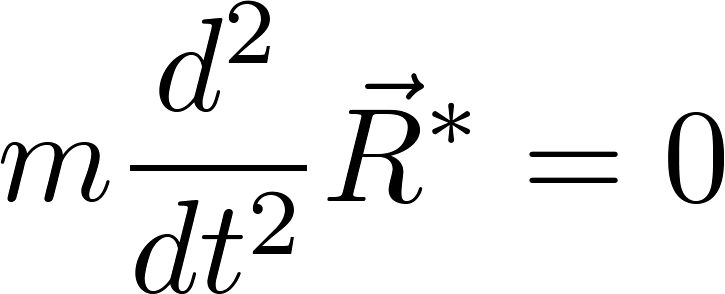 Ak je celková vonkajšia sila nulová, hmotný stred sa pohybuje akoby hmotný bod podľa zákona zotrvačnosti, teda rovnomerne priamočiaro alebo stojí (voči inerciálnej sústave). Platí to všeobecne, nielen pre tuhé teleso.

Znamená to, že hmotný stred systému, ak na počiatku stojí, sa nemôže len pôsobením vnútorných síl posunúť a teda ani začať posúvať.

Ľudovo povedané i keby vnútri sústavy boli trpaslíci vybavení slobodnou vôľou, nemôžu vykonať, bez podpory zvonku sústavy, nič, čo by posunulo polohu hmotného stredu.
57
Moment hybnosti
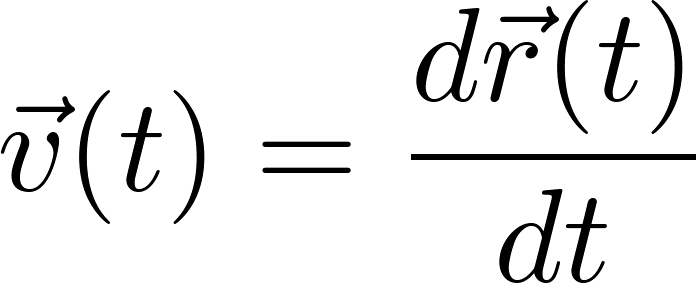 Pre časticu v stave              sme už definovali veličinu hybnosť (anglicky momentum) vzťahom
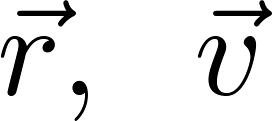 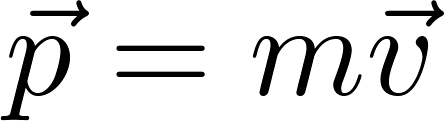 Definujeme teraz novú veličinu, moment hybnosti (anglicky angular momentum), vzťahom
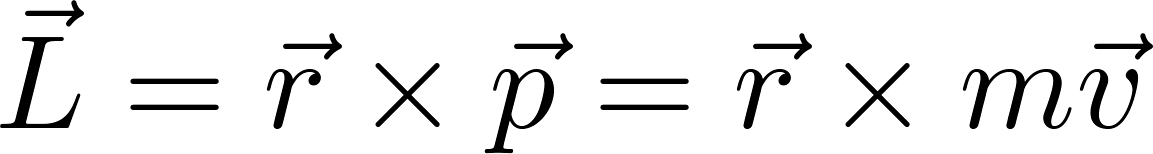 Presnejšie by sme mali hovoriť moment hybnosti voči zvolenému referenčnému bodu. Ak zvolíme iný referenčný pod, potom i keď nezmeníme smery osí súradnicovej sústavy, moment hybnosti častice bude vo všeobecnosti iný než voči pôvodnému referenčnému bodu.
58
Moment hybnosti vzhľadom na priamku
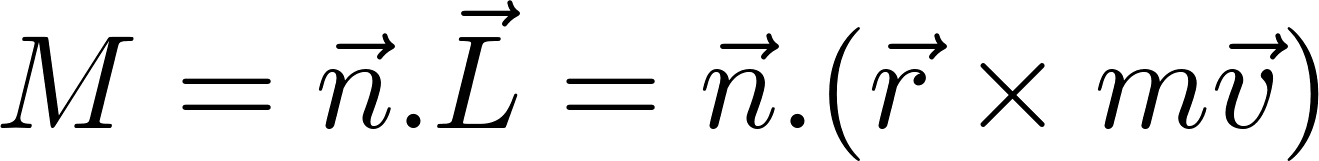 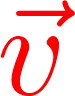 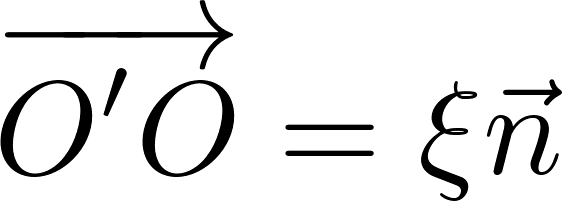 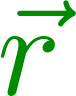 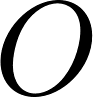 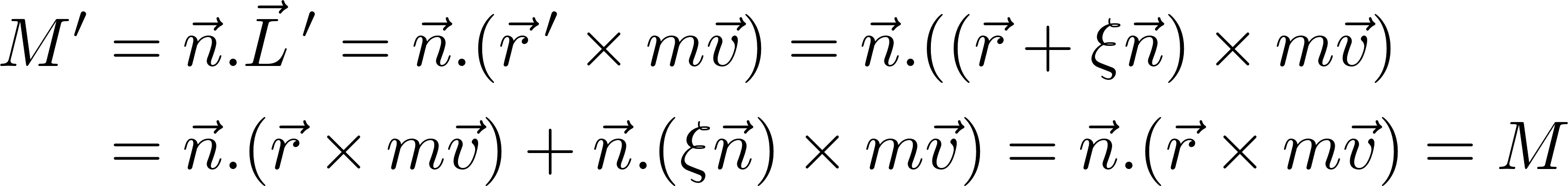 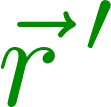 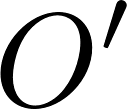 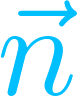 59
Moment hybnosti vzhľadom na priamku
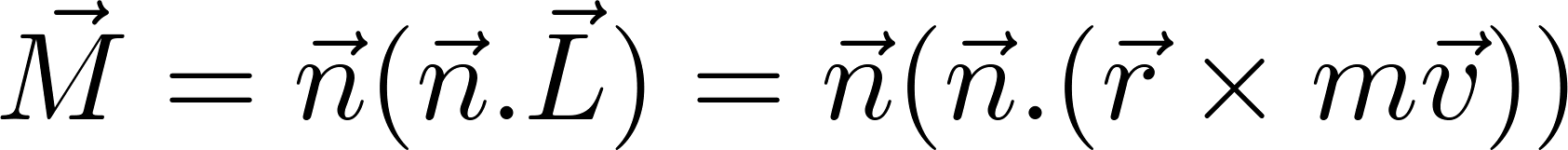 60
Moment sily
Vypočítajme teraz, ako závisí moment hybnosti častice na čase, ak sa častica pohybuje v súlade so zákonom sily.




Definujme moment sily (vzhľadom na referenčný bod) ako

(anglický termín torque alebo momentum of force) 

potom teda platí


Pre moment hybnosti a moment sily platí teda čosi ako analógia zákona pre hybnosť a silu


Zatiaľ to vyzerá ako hromadenie nových definícií, ale postupne uvidíme, načo je to všetko dobré.
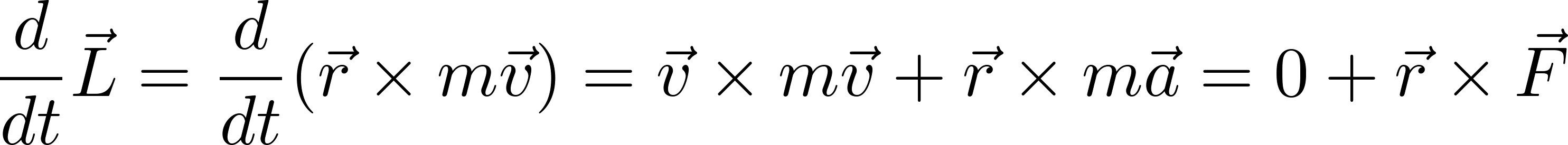 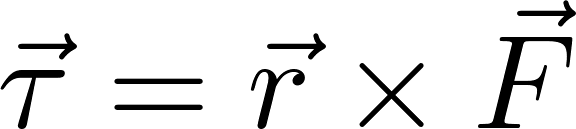 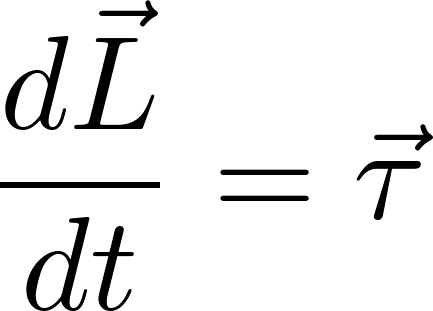 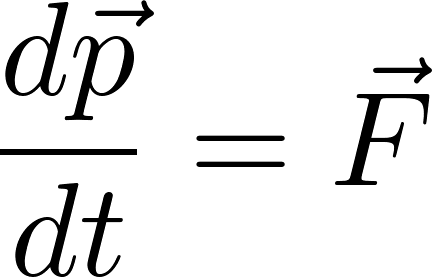 61
Moment sily vzhľadom na priamku
V analógii s momentom hybnosti vzhľadom na priamku definujeme aj moment sily vzhľadom na priamku:
Moment sily vzhľadom na priamku, je priemet momentu sily definovaného vzhľadom na referenčný bod ležiaci na tej priamke na tú priamku.
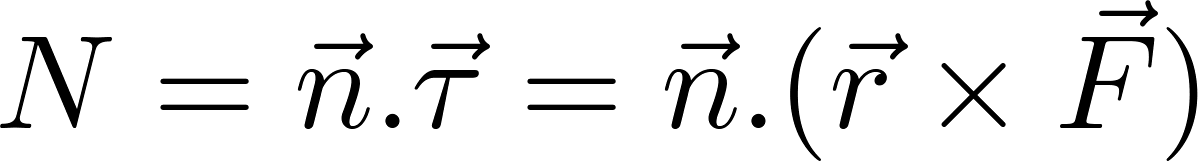 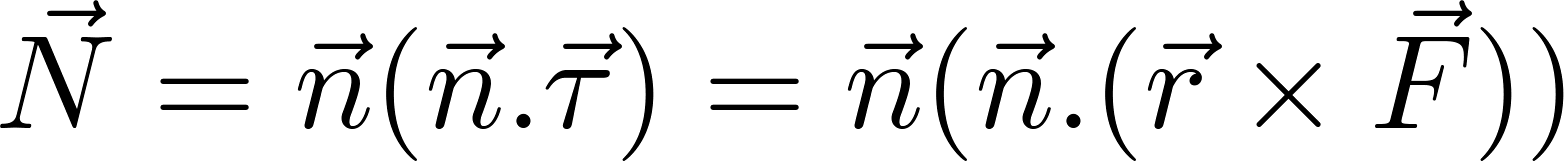 Ak je sila kolmá na uvažovanú priamku, zavádzame pojem rameno sily presne analogicky ako sme to robili pri momente hybnosti a dostaneme

teda veľkosť momentu sily vzhľadom na priamku je súčin ramena sily a veľkosti sily.
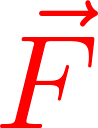 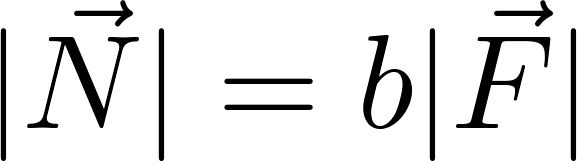 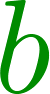 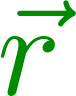 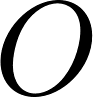 62
Moment hybnosti: jedna častica v centrálnom poli
Ako ukážku užitočnosti pojmov moment hybnosti a moment sily uvažujme jednu časticu, ktorá sa nachádza vo vonkajšom silovom poli vyjadrujúcom pôsobenie vonkajšieho telesa fixovaného v referenčnom bode.
Uvažujme centrálne silové pole, t.j. že sila medzi vonkajším telesom  v referenčnom bode a uvažovanou časticou má smer spojnice (polohového vektora častice). Príklad je Zem ako hmotný bod v gravitačnom poli Slnka ako centrálneho telesa v referenčnom bode.
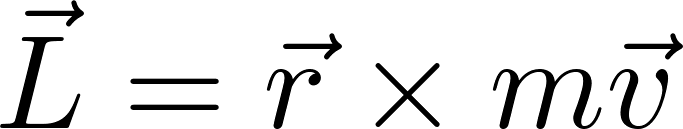 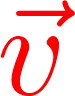 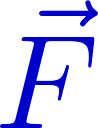 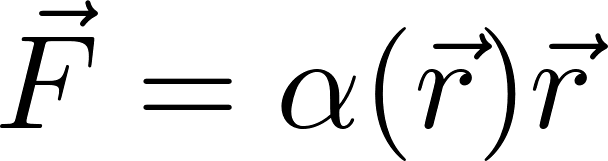 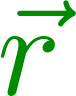 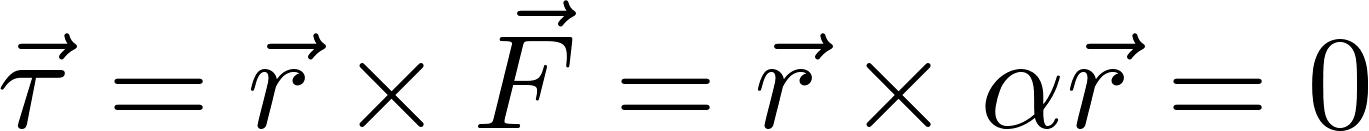 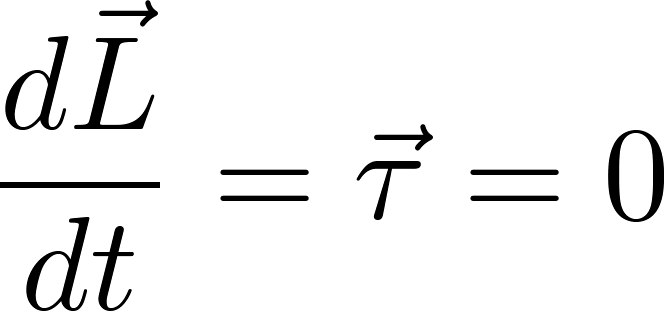 63
Moment hybnosti: jedna častica v centrálnom poli
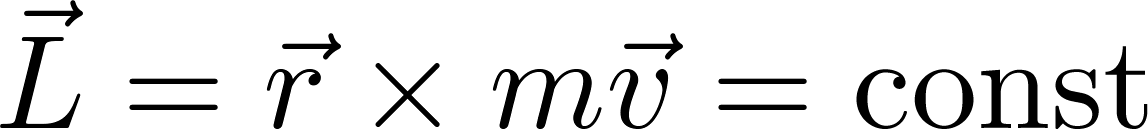 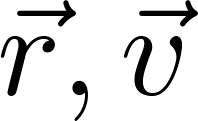 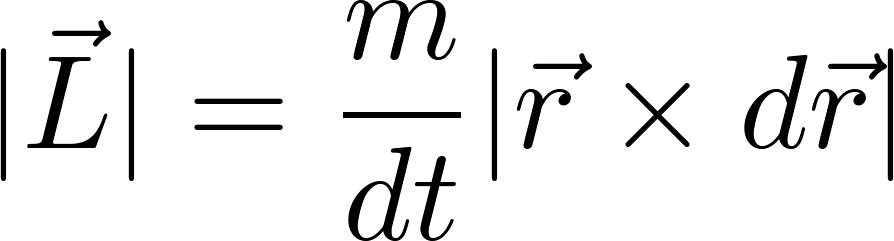 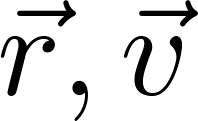 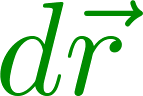 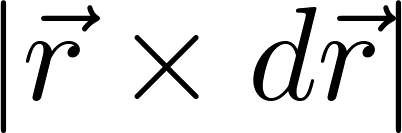 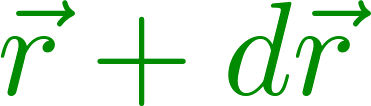 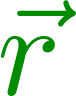 Konštantnosť momentu hybnosti potom znamená, že sprievodič opíše počas pohybu častice za rovnaké časové úseky rovnaké plochy. Keplerov zákon.
64
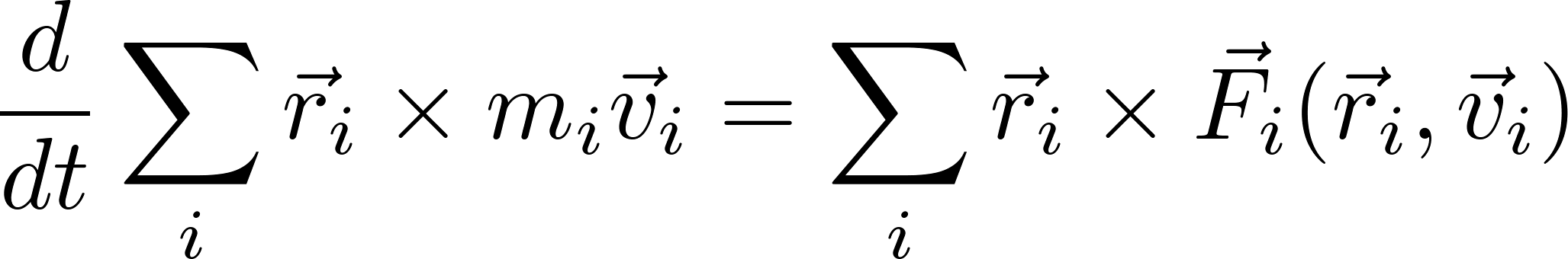 Suma na ľavej strane je celkový moment hybnosti sústavy, na ľavej strane je súčet momentov síl, teda celkový moment vonkajších síl
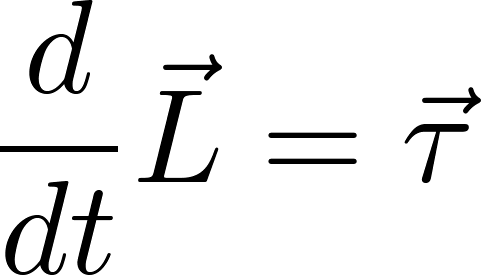 Upozornime, že túto rovnicu sme dostali za predpokladu, že vnútorné medzičasticové sily sú centrálne.

Zopakujme si:
Pre translačný pohyb telesa ako celku (pohyb ťažiska) sme dostali „Newtonovu rovnicu sily“


Ako uvidíme neskôr, rovnica	     

je analógom Newtonovej rovnice pre rotačný pohyb telesa ako celku.
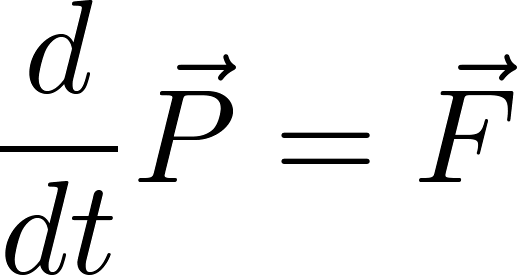 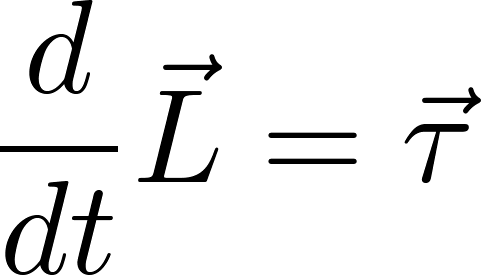 65
Prípad nulového momentu síl
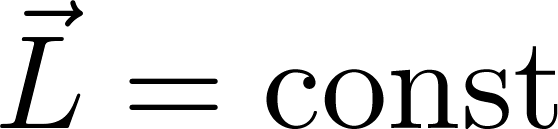 To je zákon zachovania momentu hybnosti.

Aby nám rovnice obsahujúce moment hybnosti boli na niečo užitočné, musíme sa naučiť vypočítať moment hybnosti aspoň v nejakých typických situáciách.

Najjednoduchší prípad je tuhé teleso upevnené tak, že môže ľubovoľne rotovať okolo fixnej osi.
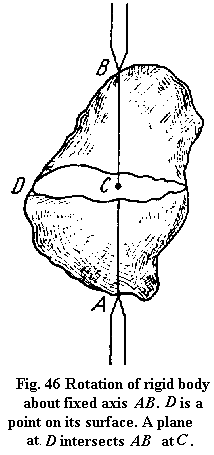 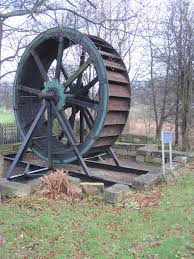 66
Tuhé teleso rotujúce okolo fixnej osi
polomerom                   a to je súčasne i rameno hybnosti. 
Veľkosť rýchlosti toho elementu bude 

Preto pre moment hybnosti toho objemového elementu vzhľadom na os (chápaný ako vektor) bude platiť („rameno krát hybnosť“)
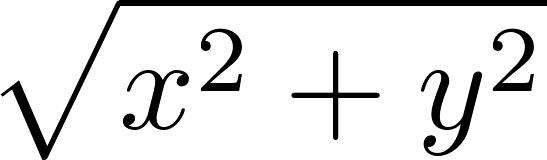 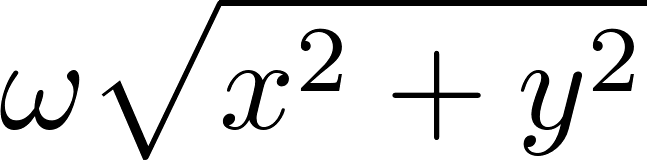 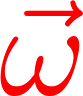 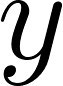 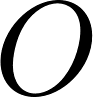 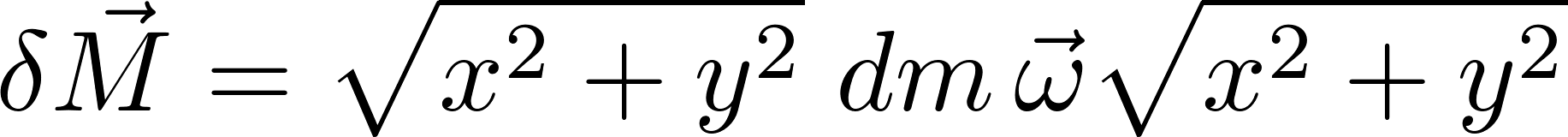 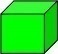 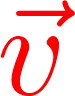 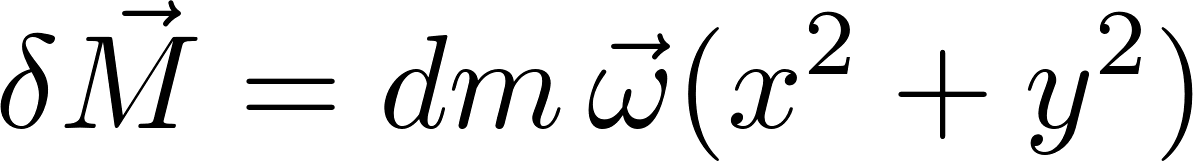 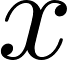 67
Celkový moment hybnosti telesa vzhľadom na os otáčania teda dostaneme ako súčet cez všetky objemové elementy telesa.
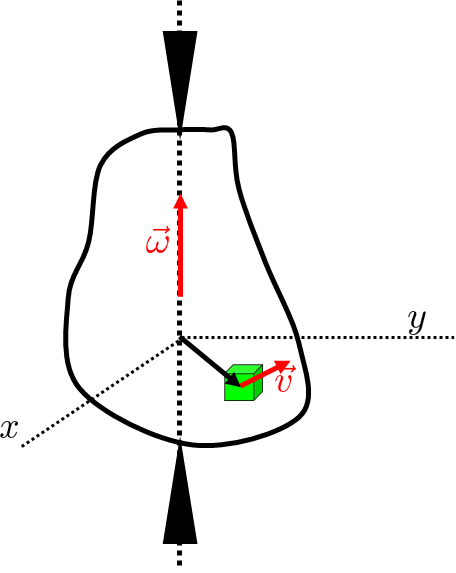 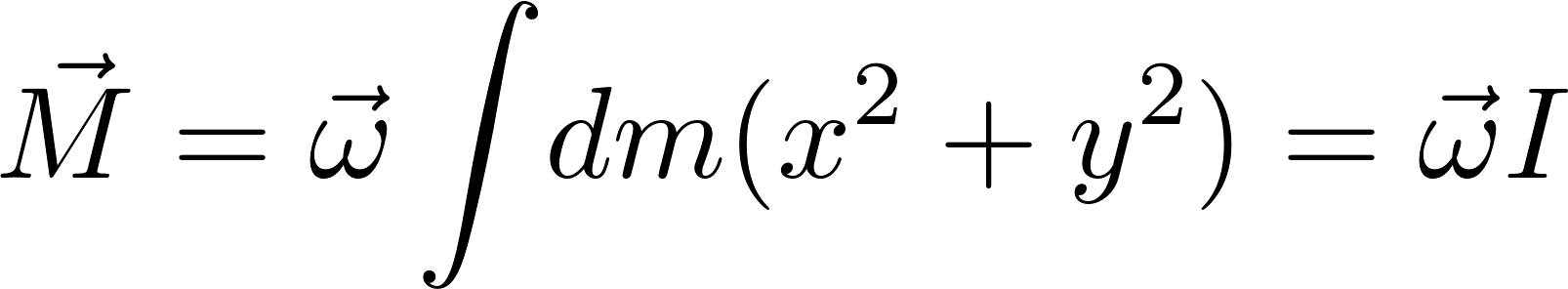 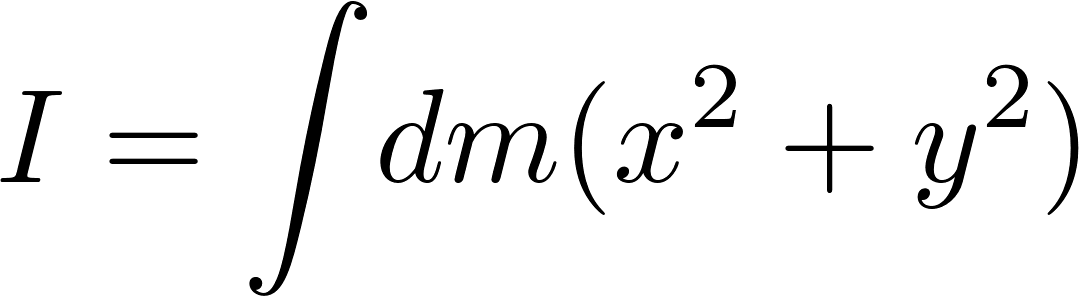 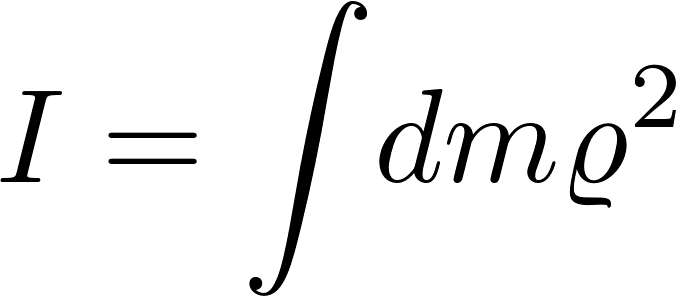 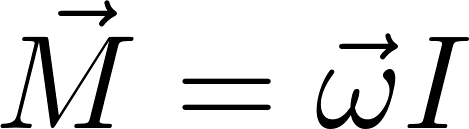 68
Moment zotrvačnosti valca rotujúceho okolo svojej osi
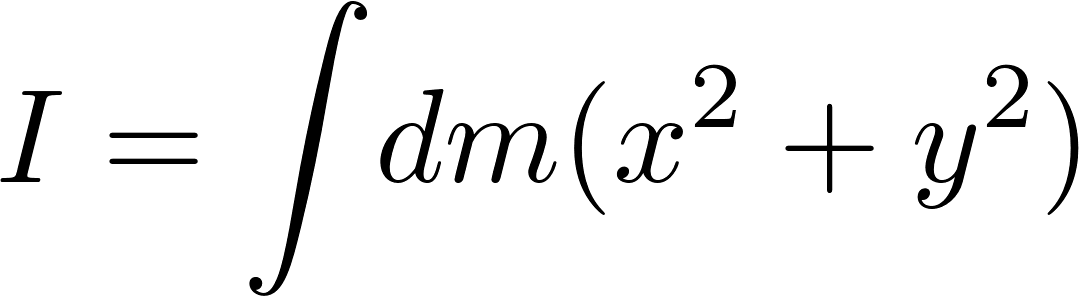 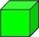 hmotnosť LEGO kocky
kvadrát vzdialenosti LEGO kocky od osi
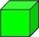 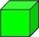 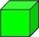 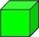 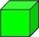 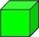 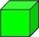 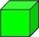 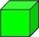 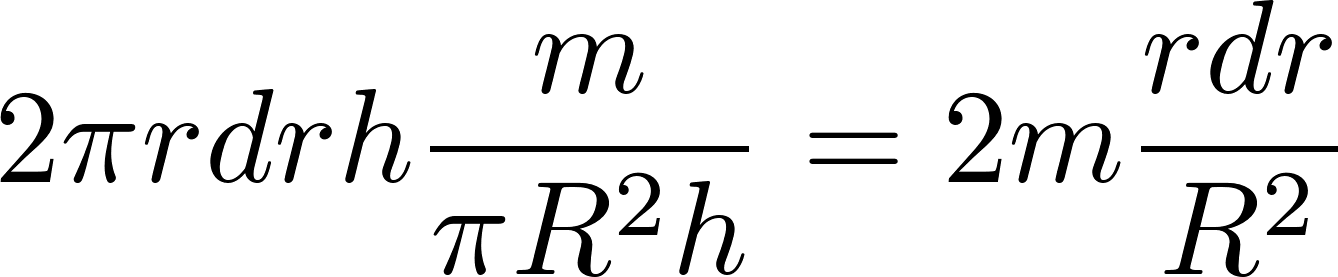 príspevok  „medzivalčia“  k momentu zotrvačnosti
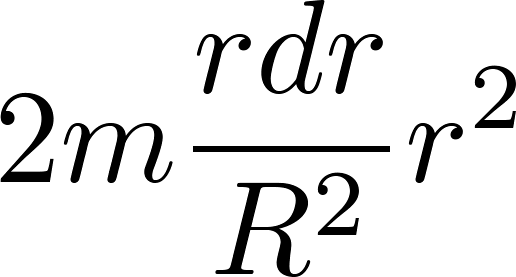 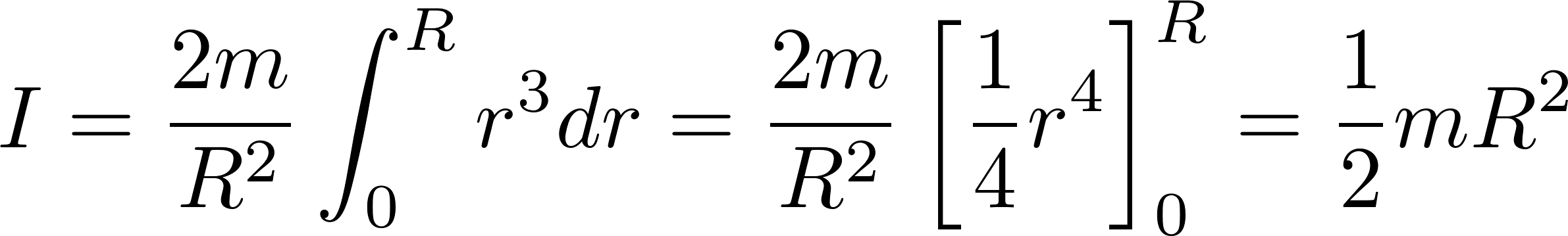 Tuhé teleso rotujúce okolo fixnej osi
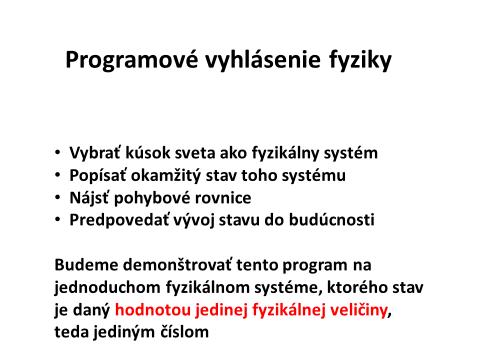 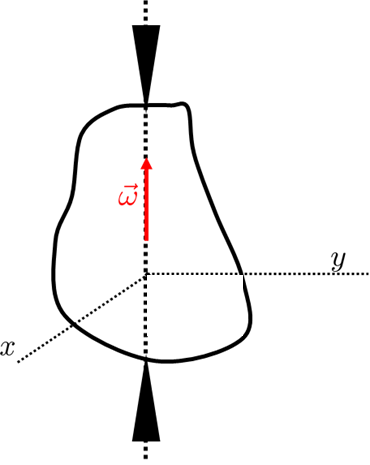 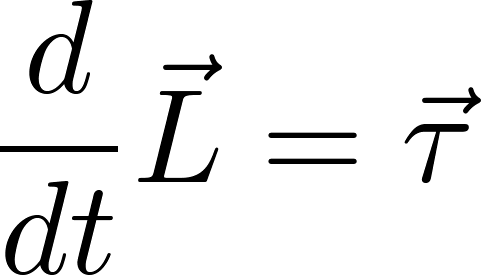 jej priemetom na os otáčania
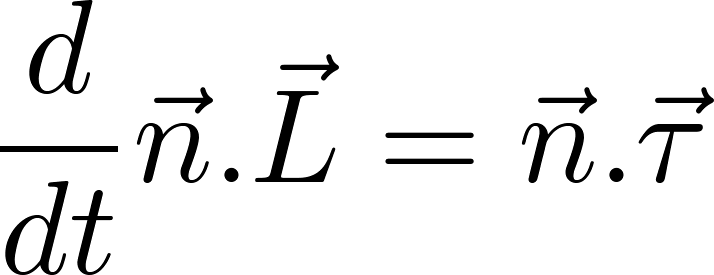 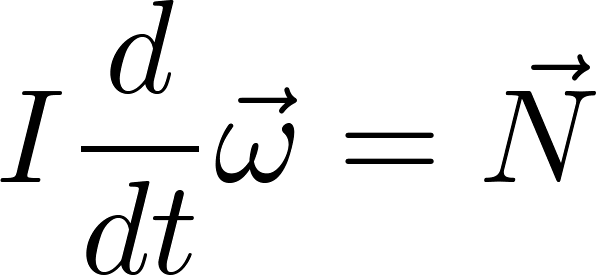 70
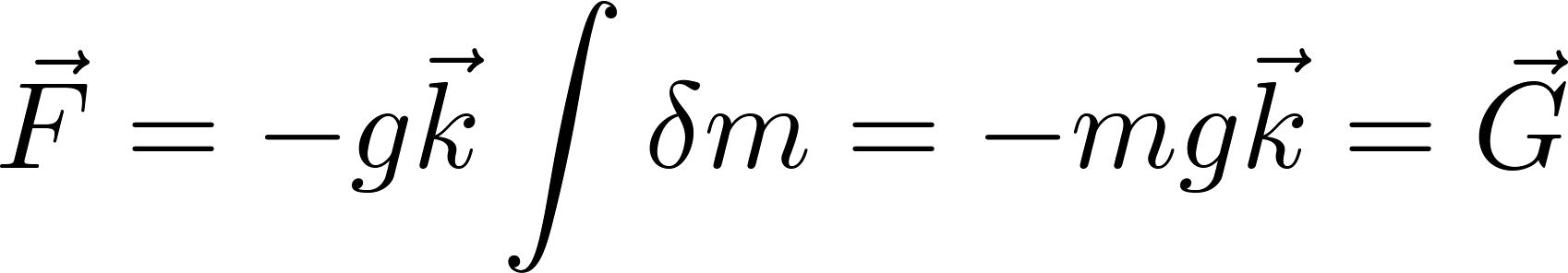 71
Ťažisko
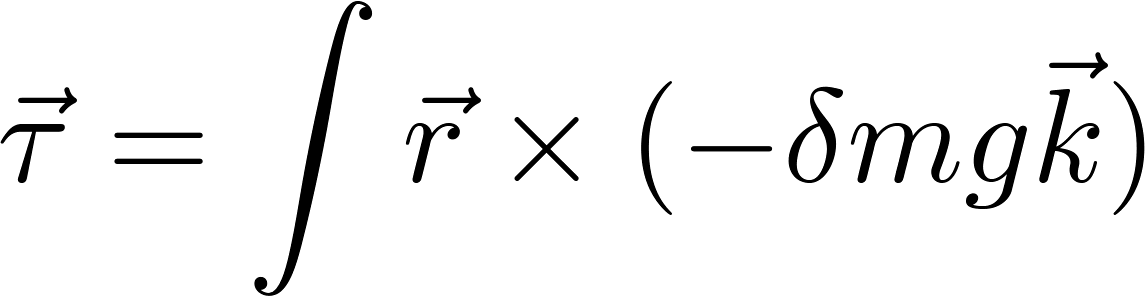 Druhý činiteľ vo vektorovom súčine je konštantný vektor, môžeme ho „vyňať pred zátvorku“, teda von z integrálneho súčtu a dostaneme
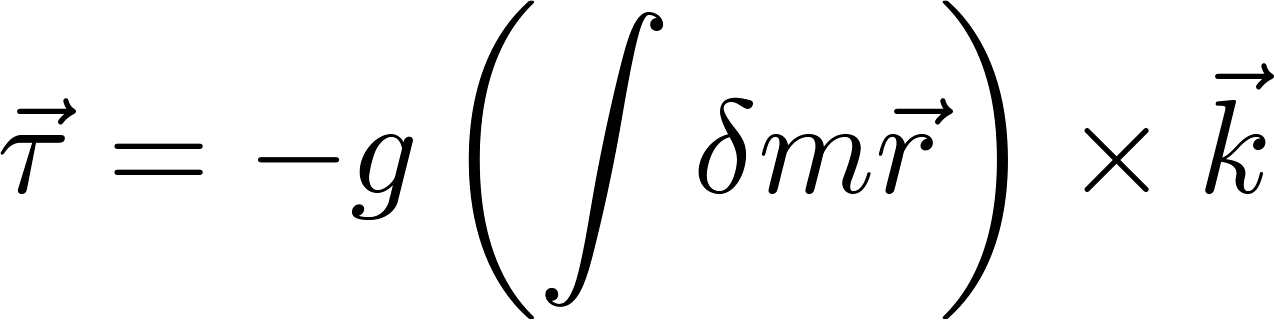 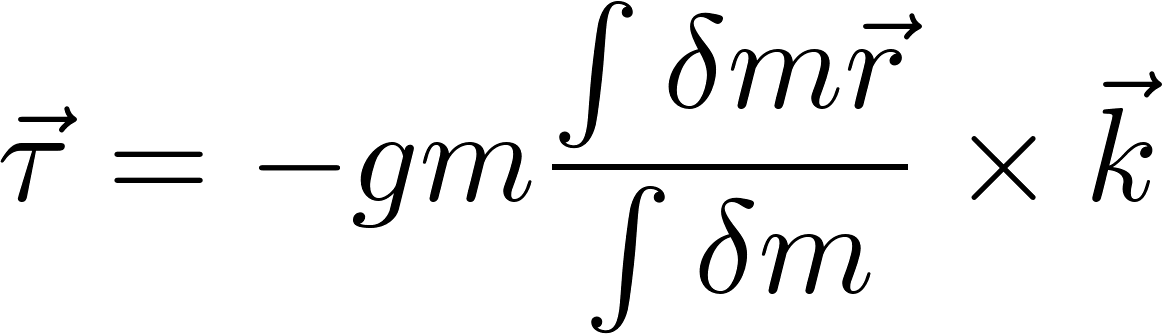 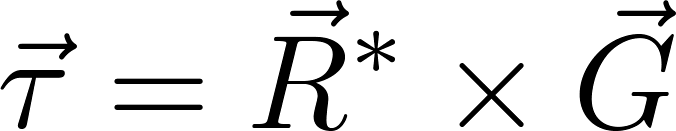 Vo vzorci vystupuje polohový vektor hmotného stredu telesa. Slovne vyjadrené: moment tiažových síl pôsobiacich na tuhé teleso ja taký istý, aký by bol moment tiažovej sily pôsobiacej na hmotný bod, ktorý „by sedel“ v hmotnom strede telesa a jeho hmotnosť by bola  rovná celkovej hmotnosti telesa. To je dôvod, prečo sa hmotný stred nazýva často „ťažisko“ a kreslia sa ľudové obrázky, že „tiaž telesa pôsobí v ťažisku“. Zdôraznime, že referenčný bod sme nevolili nijako špeciálne!
72
Upozornime, že ľudové obrázky o tiaži pôsobiacej v ťažisku sú dostatočne mätúce napríklad v situáciách ako je tiaž železnej obruče, ktorá má ťažisko v svojom geometrickom strede (kde nie je ani kúsok železa):
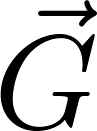 Obrázok sám o sebe nie je zlý, ak ho chápeme tak, že vyjadruje vzorec 


mätúca je len naivná ľudová interpretácia toho obrázka.
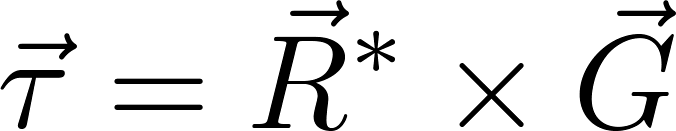 73
Neinerciálne sústavy
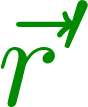 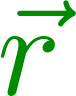 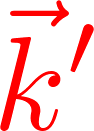 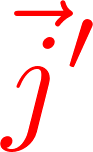 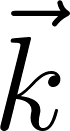 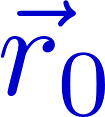 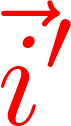 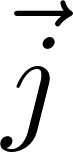 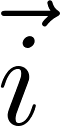 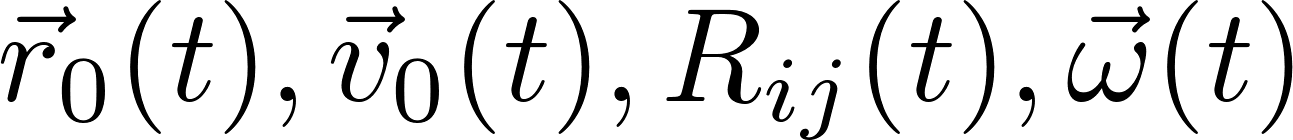 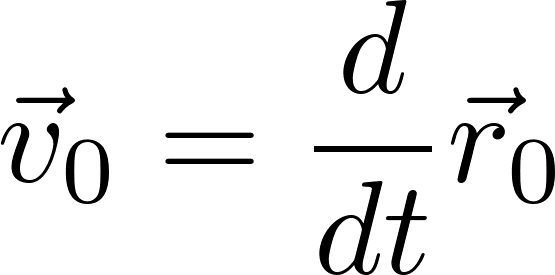 74
Neinerciálne sústavy
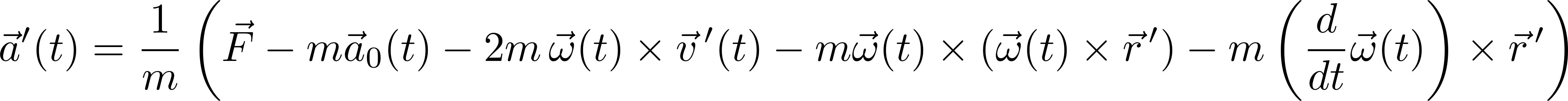 zotrvačná sila postupného zrýchlenia:
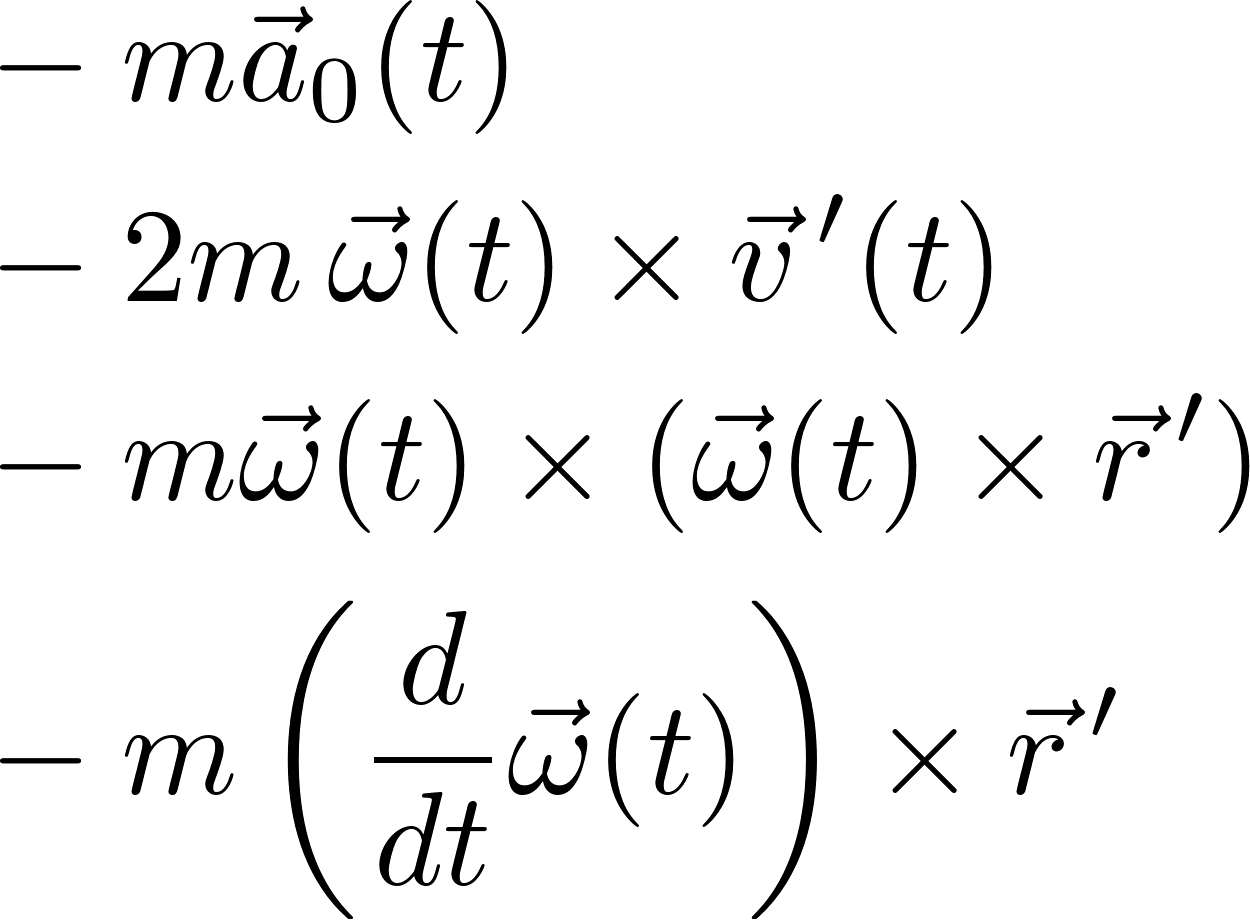 Coriolisova sila:
odstredivá sila:
zotrvačná sila rotačného zrýchlenia:
a napíšem akoby  Newtonovu rovnicu s pridaním zotrvačných síl
75
Trenie (šmykové)
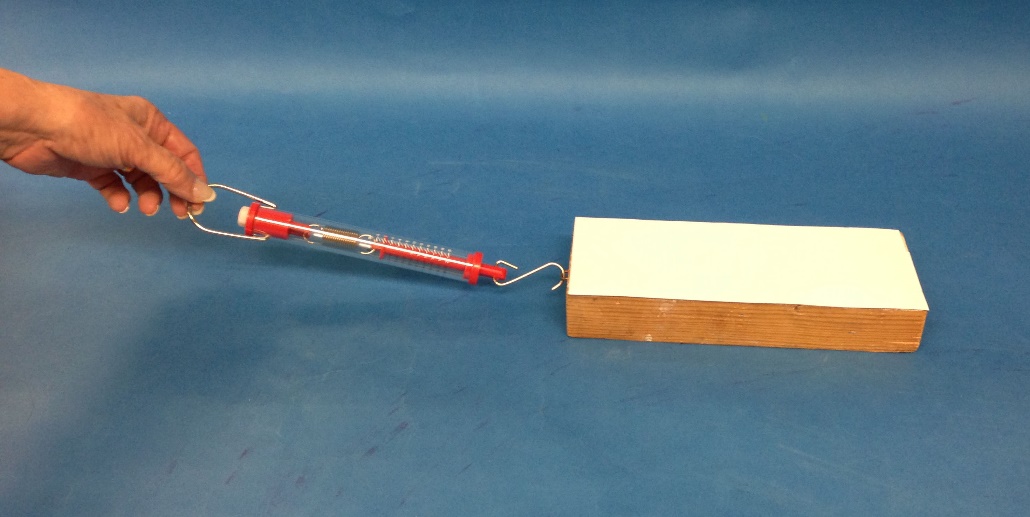 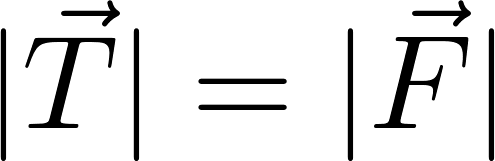 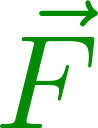 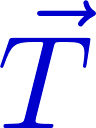 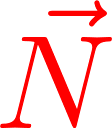 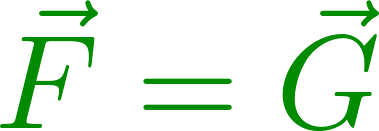 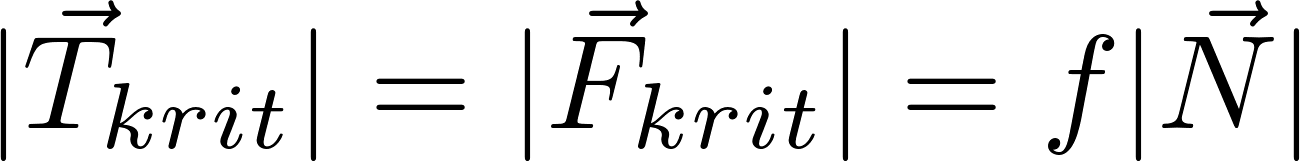 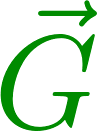 76
Trenie (šmykové)
Ak teleso stojí, celková sila naň pôsobiaca je nulová Trenie „akurát“ vyrovná ťažnú silu


Statické trenie je menšie ako jeho maximálna kritická hodnota



Ak už sa teleso hýbe (šmýka po podložke), trecia sila je v podstate rovná kritickému treniu
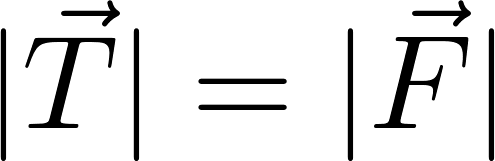 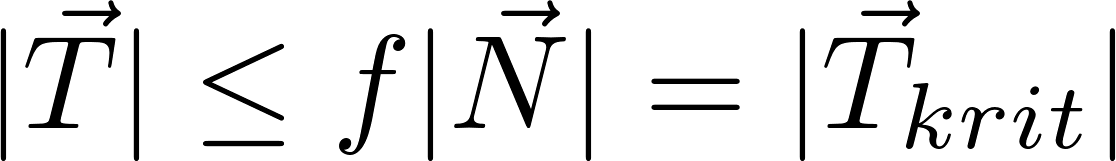 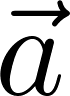 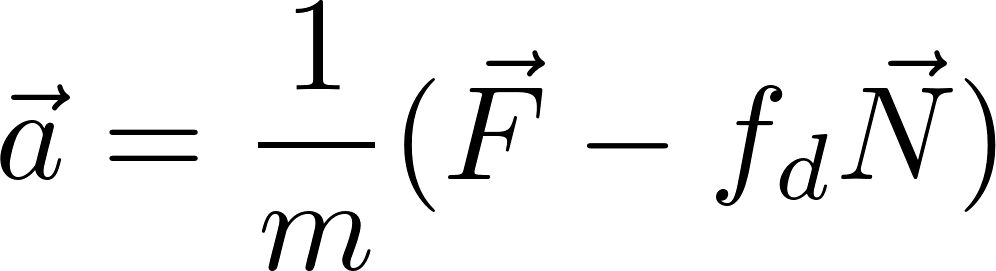 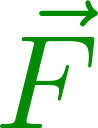 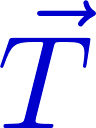 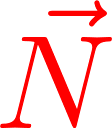 77
Trenie (šmykové)
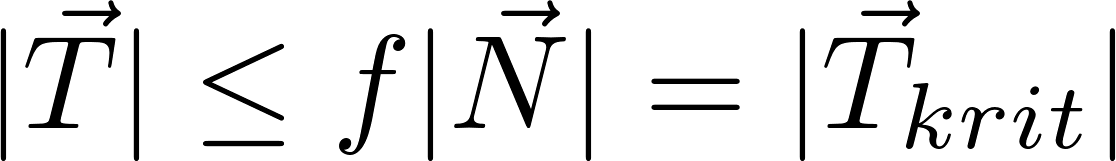 Ak teleso prešmykuje voči podložke, trecia sily je „dopredu určená čo do veľkosti aj smeru. Smer trecej sily je proti smery preklzovania
Ak teleso neprešmykuje, potom ani smer ani veľkosť trecej sily nevieme určiť dopredu, vyjde nám to až pri riešení Newtonových pohybových rovníc
Preklzujúci valec
78
Kto poháňa chodca? Trenie.
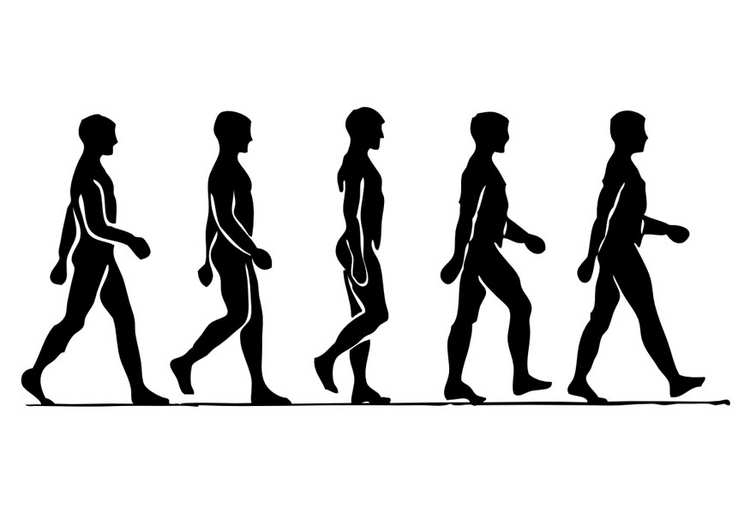 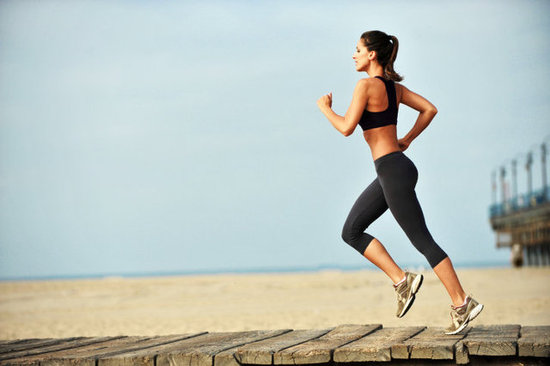 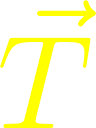 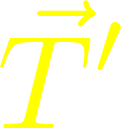 Chodec tlačí na topánku smerom dozadu, ako keby chcel, aby sa topánka šmýkala dozadu. Trenie tomu bráni silou, ktorá smeruje dopredu. Na chodca nepôsobí vo vodorovnom smere žiadna vonkajšia sila okrem trenia. Trenie teda poháňa chodca dopredu. Nie je teda pravdou, že trenie vždy pôsobí proti pohybu.
79
Statika tuhého telesa
Pripomeňme si rovnice dynamiky tuhého telesa
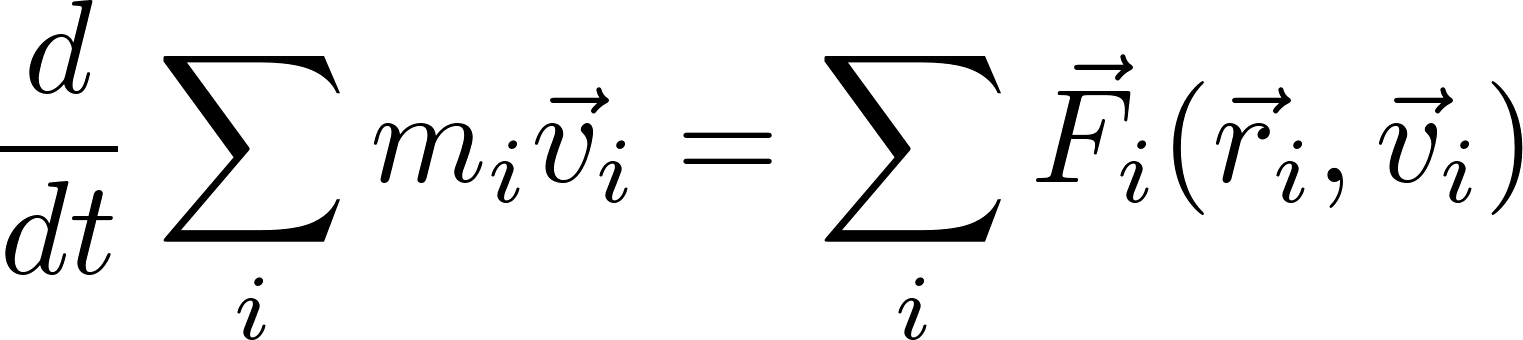 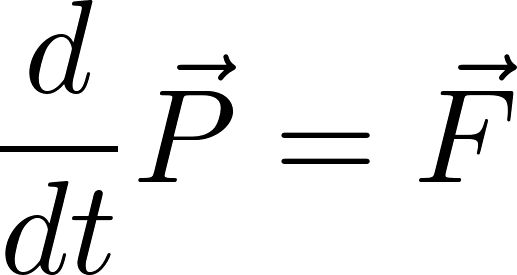 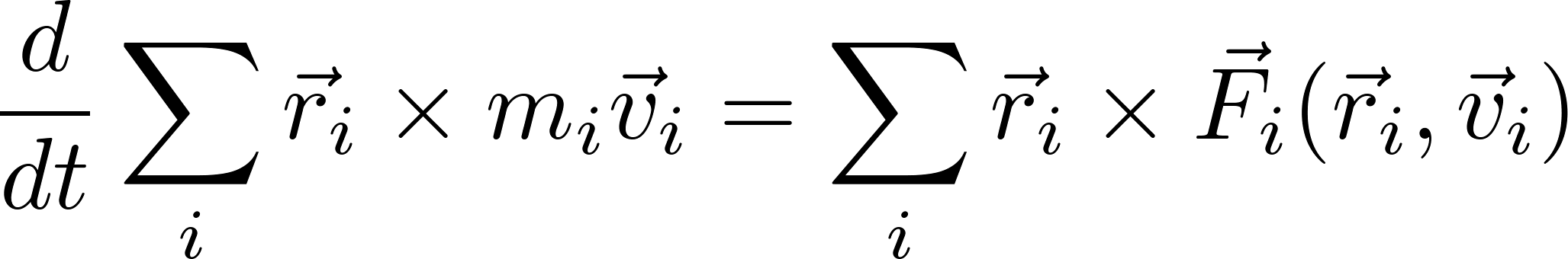 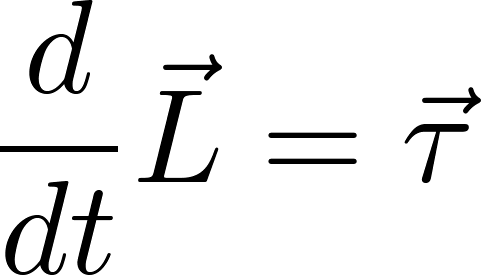 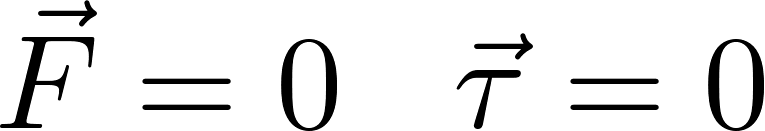 Často stačí len požadovať len nulovosť (priemetu) momentu hybnosti na nejakú os otáčania.
80
Príklad: Kritický uhol opretého rebríka
Pre kritický uhol, keď rebrík práve začne šmýkaním padať sú obe trecie sily práve kritické
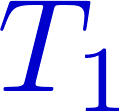 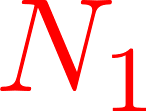 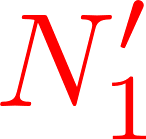 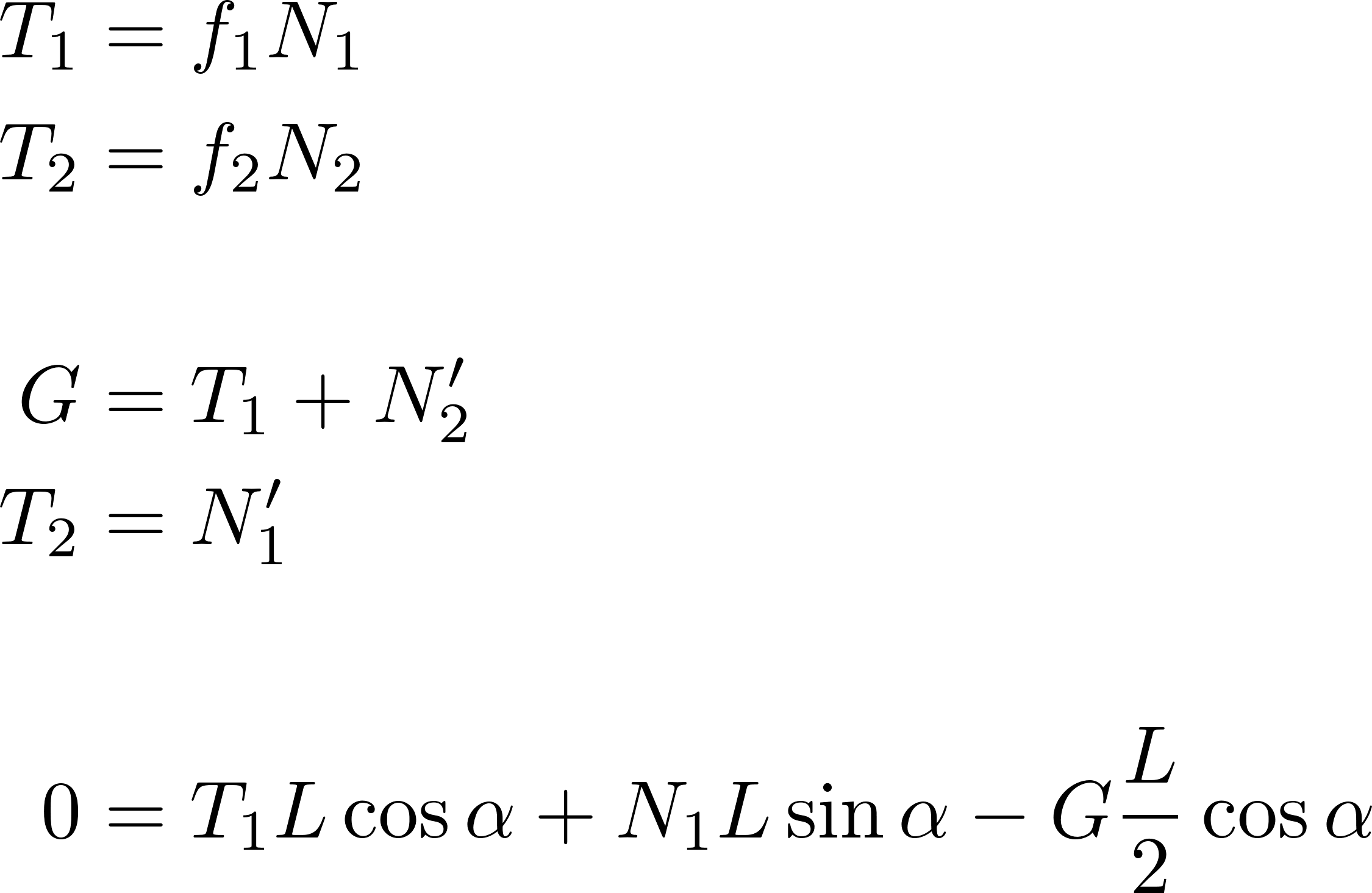 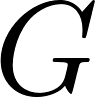 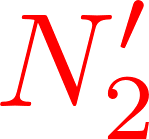 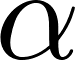 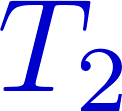 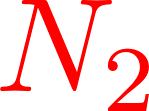 moment síl vzhľadom na os v spodnom bode rebríka
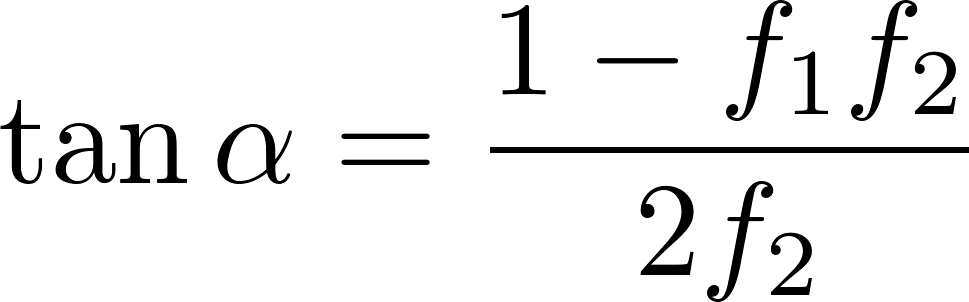 81
Gravitačný zákon
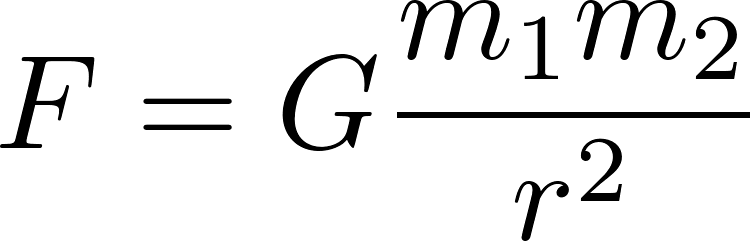 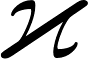 Vektorový zápis toho istého znie takto: teleso 1 pôsobí na teleso 2 silou
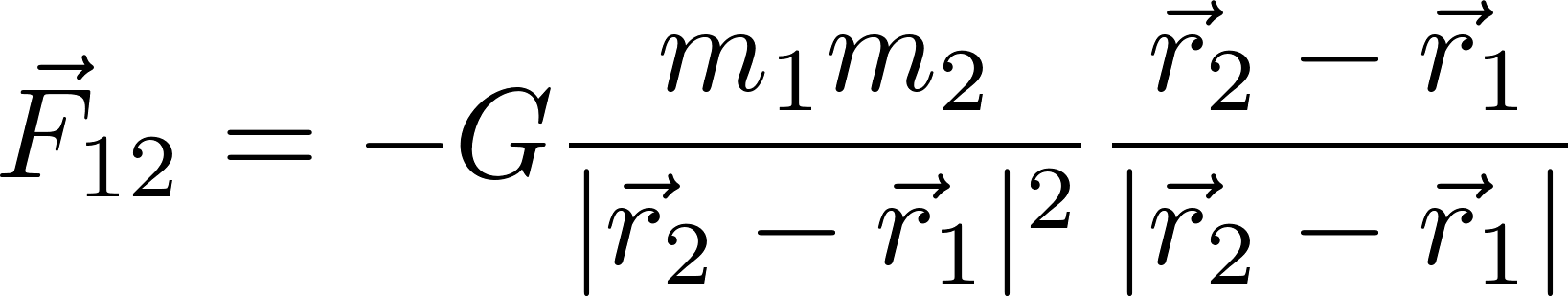 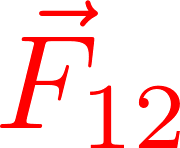 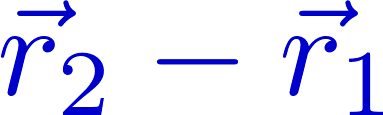 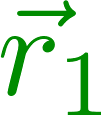 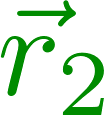 82
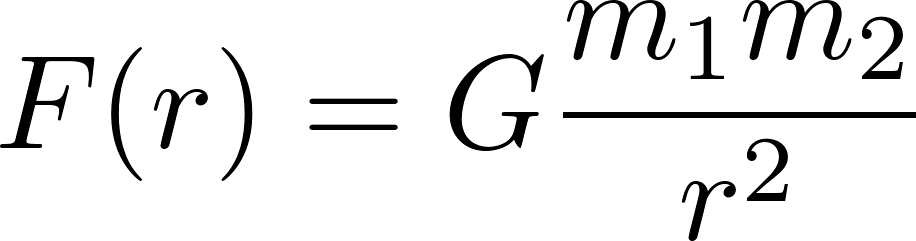 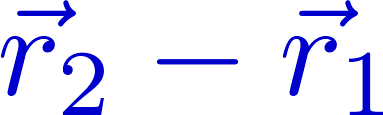 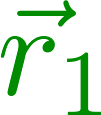 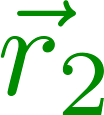 Vo vektorovom tvare (sila je vektor, takže okrem veľkosti má aj smer) silu, ktorou teleso „1“ pôsobí na teleso „2“ vyjadríme takto
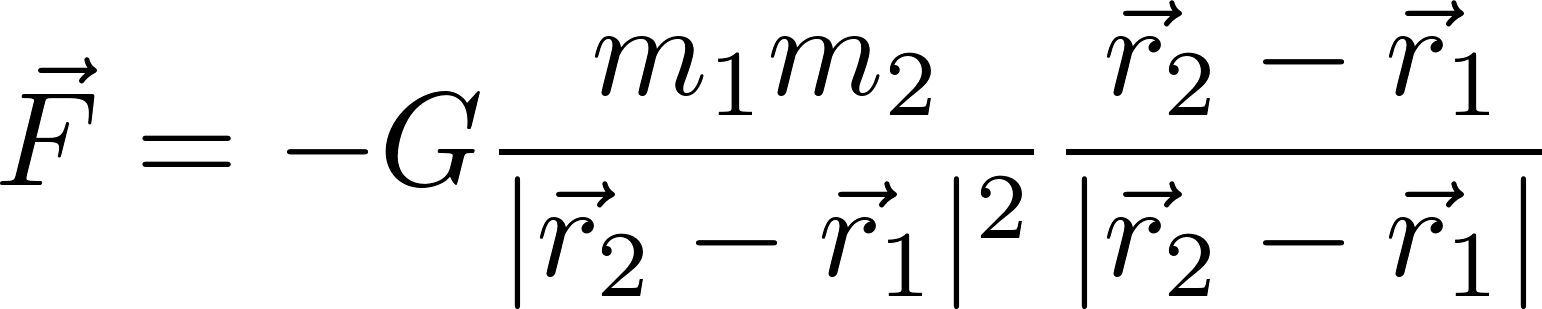 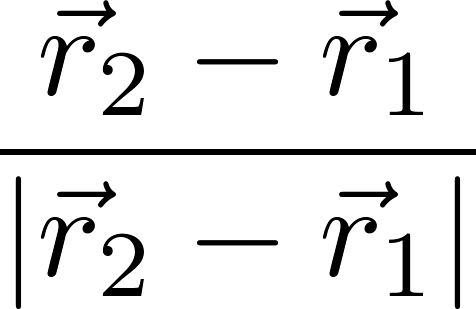 83
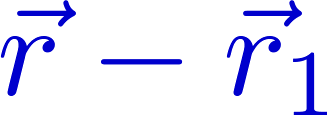 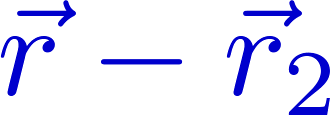 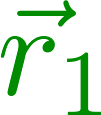 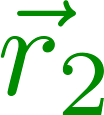 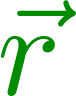 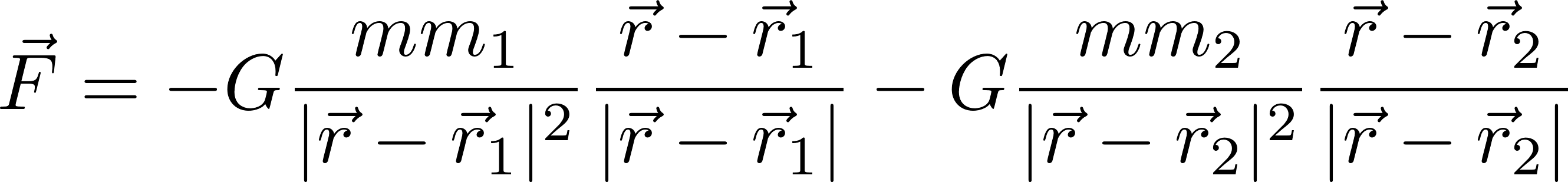 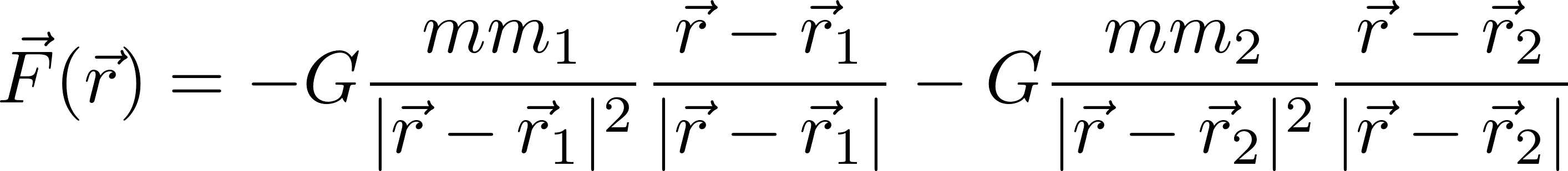 84
Gravitačné pole
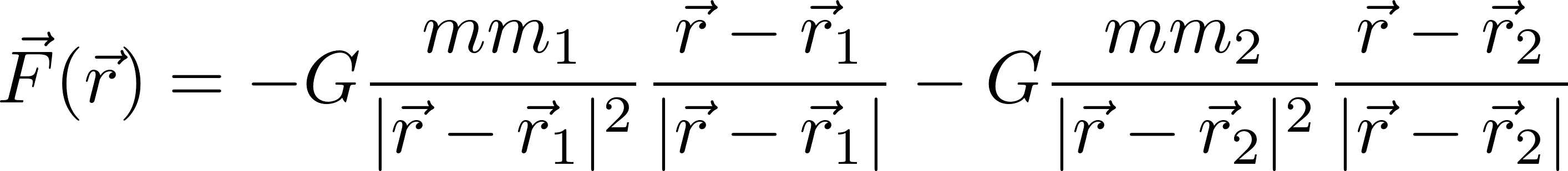 85
Gravitačné pole
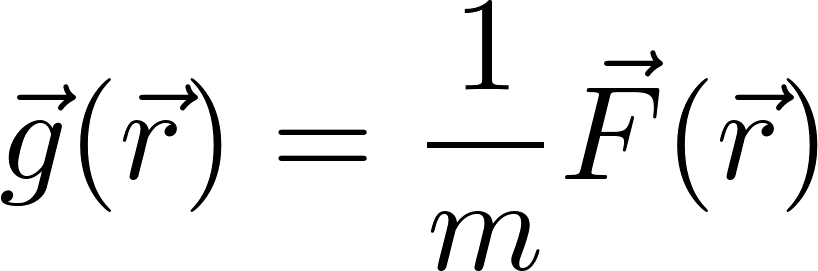 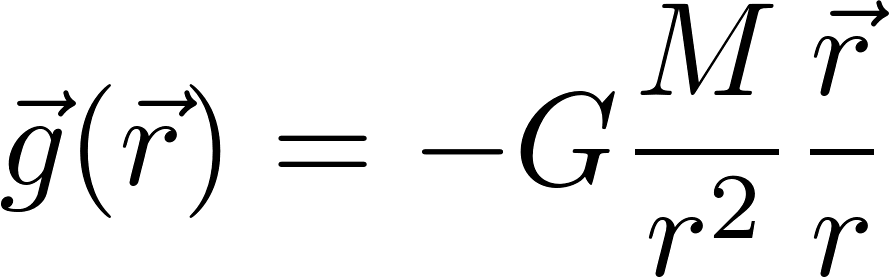 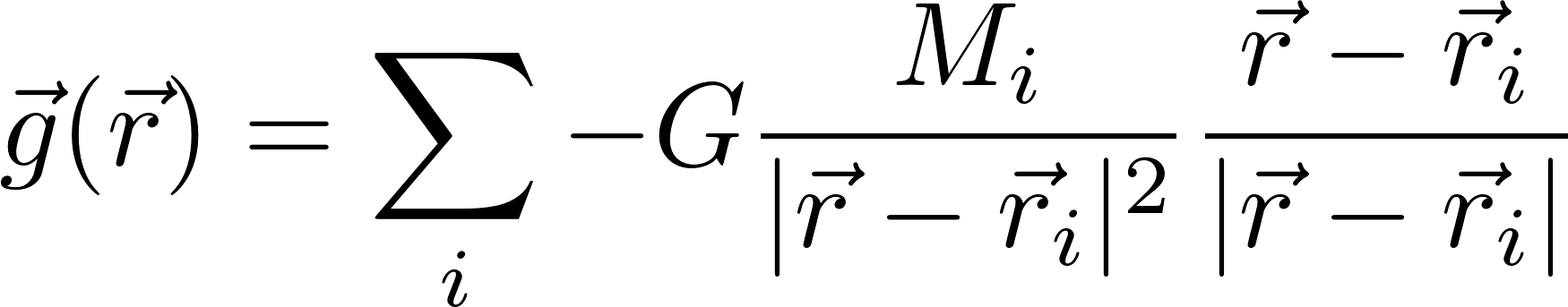 86
Gravitačné pole
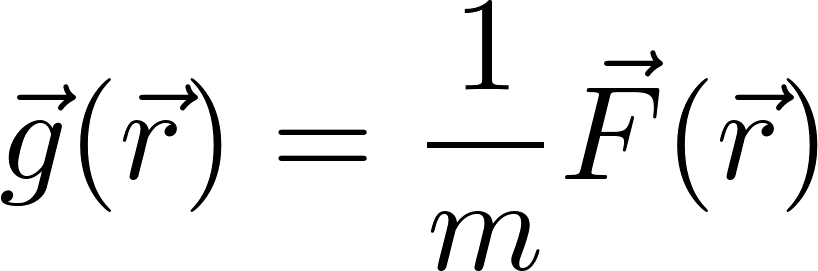 Bodov v priestore je nespočítateľne veľa, preto „navštíviť testovacím telesom“ každý bod je nemožné. Prakticky mapujeme pole tak, že zmeriame pole v nejakej diskrétnej sieti meracích bodov a v ostatných bodoch v prípade potreby dopočítame hodnotu poľa vhodnou matematickou interpoláciou nameraných bodov. Existujú komerčne dostupné meracie prístroje na meranie gravitačného poľa, gravimetre.
87
Práca v gravitačnom poli
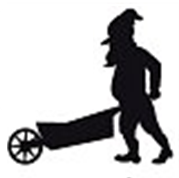 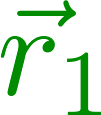 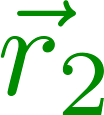 88
Práca nekonštantnej sily po krivej trajektórii
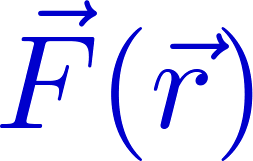 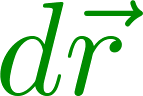 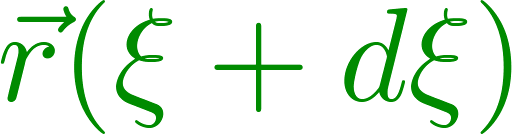 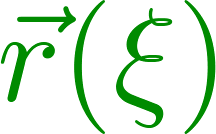 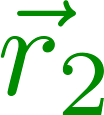 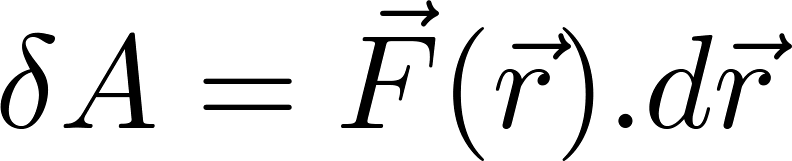 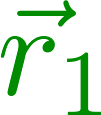 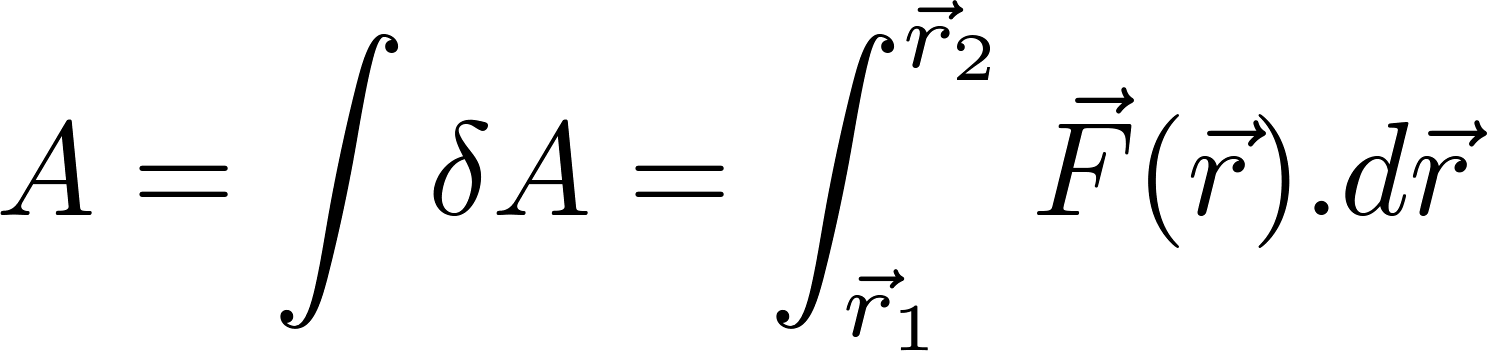 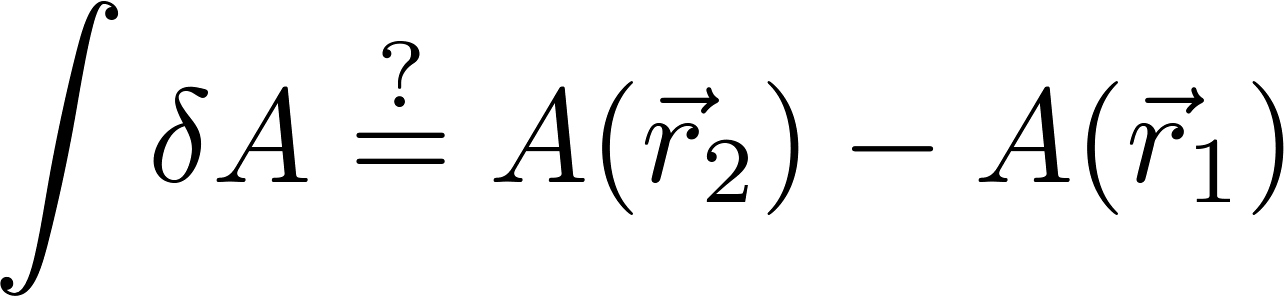 89
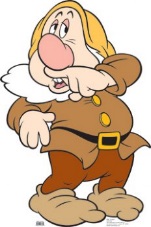 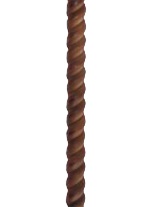 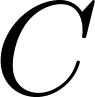 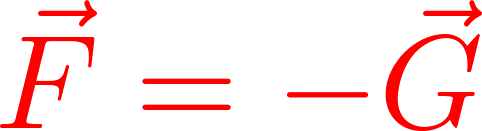 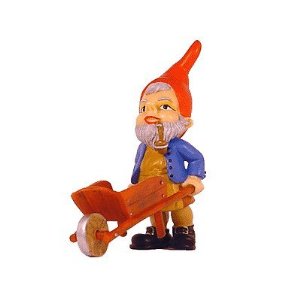 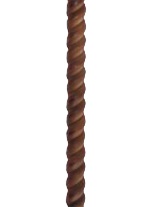 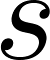 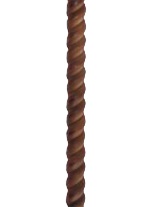 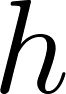 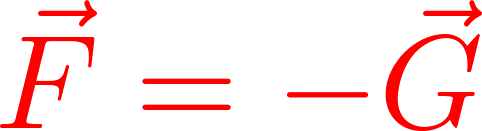 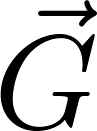 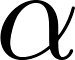 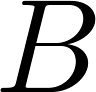 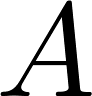 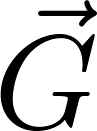 Môžme sa pýtať prečo sa nám zachcelo definovať fyzikálnu prácu tak, aby práca v gravitačnom poli po dráhe AC vyšla rovnako ako práca po dráhe BC. Akej fyzike to zodpovedá? Tá otázka znamená: „Akej našej skúsenosti to zodpovedá?“ Nuž takej, že sa nedá spraviť perpetuum mobile. Neexistencia perpetua mobile sa nedá „dokázať z ničoho“, nie je to logická nutnosť. Len celá doterajšia skúsenosť ľudstva hovorí, že sa to (asi?) nedá spraviť. Príkladu s prácou na naklonenej rovine zodpovedá nasledujúci (nefungujúci!) návrh na konštrukciu perpetua mobile
90
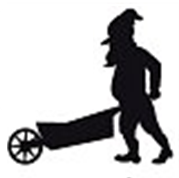 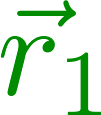 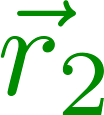 91
Potenciálna energia
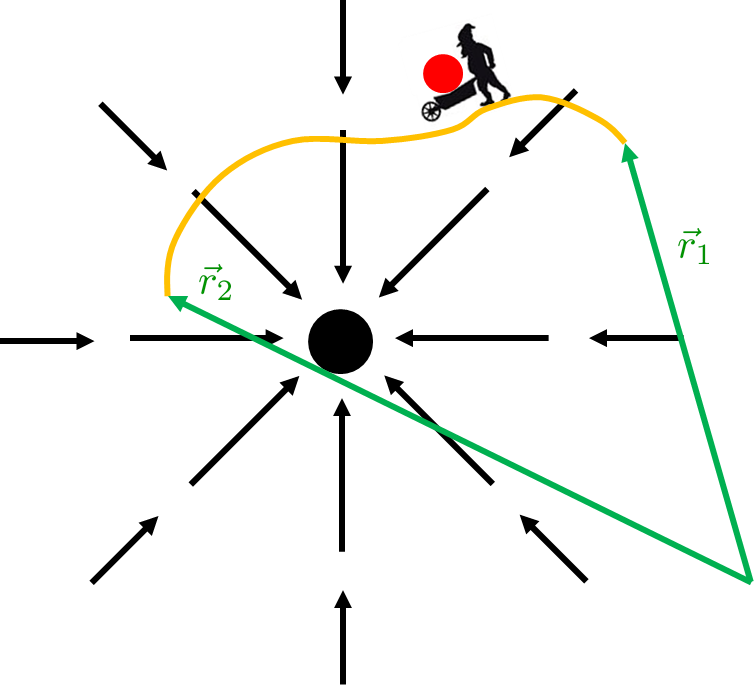 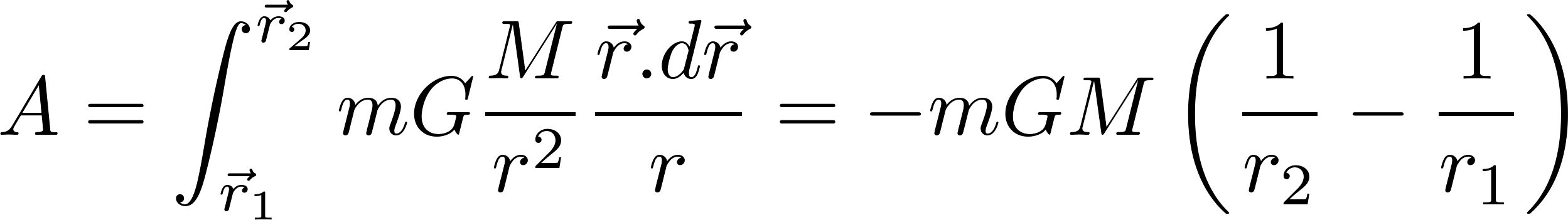 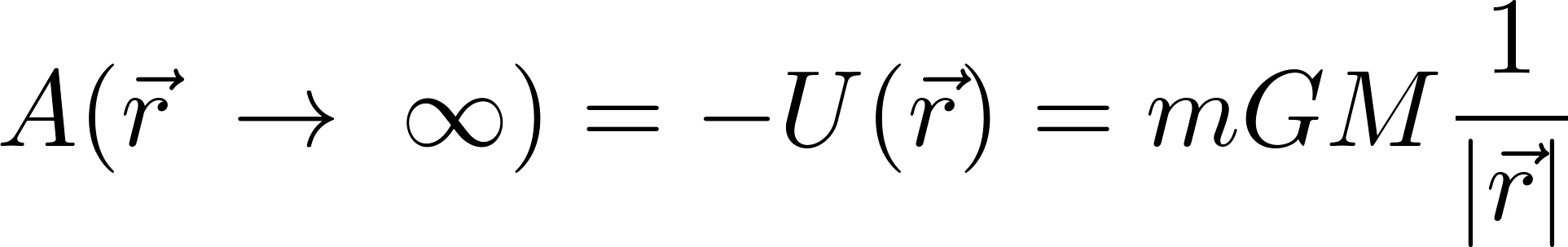 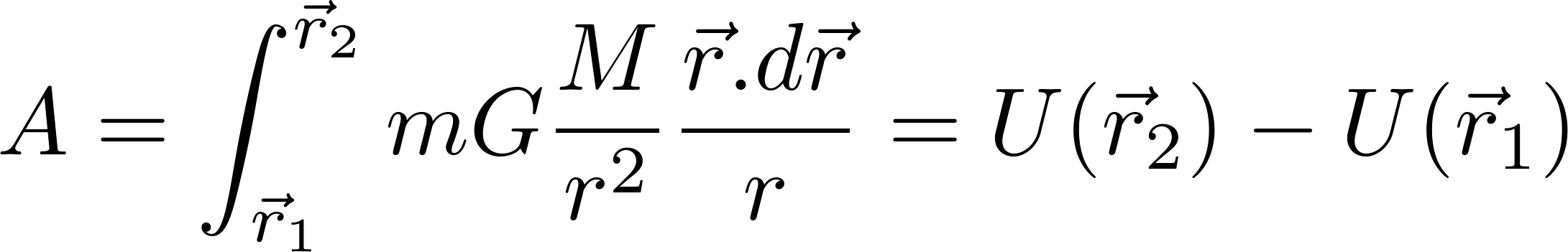 Toto je práca, ktorú musí vykonať trpaslík ako konateľ práce.
92
Potenciálna energia
Pozrime sa teraz na prácu, ktorú naopak koná pri tom istom premiestňovaní gravitačné pole ako konateľ nad trpaslíkom ako trpiteľom, dostaneme
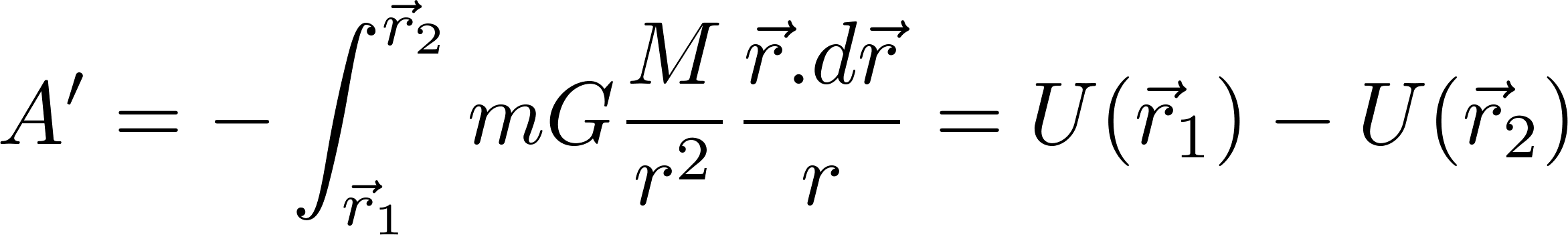 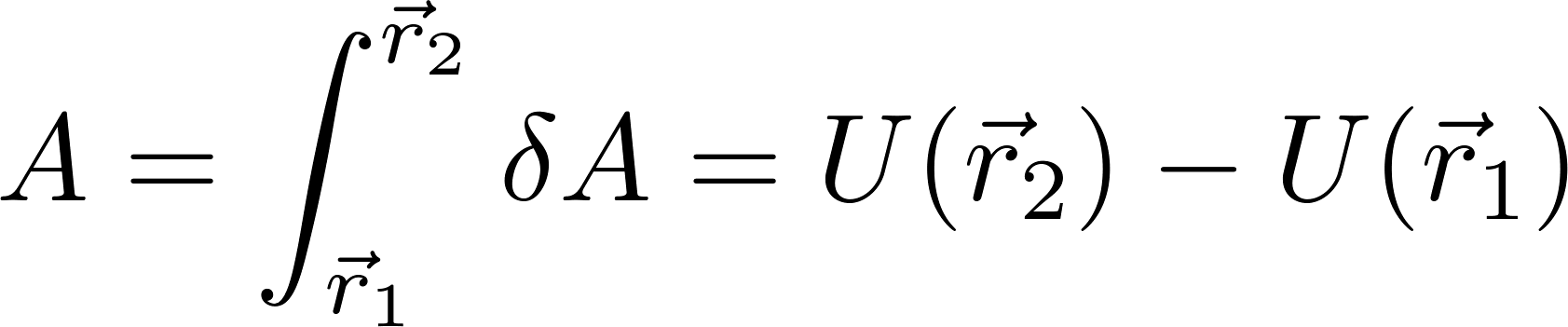 93
Potenciálna energia
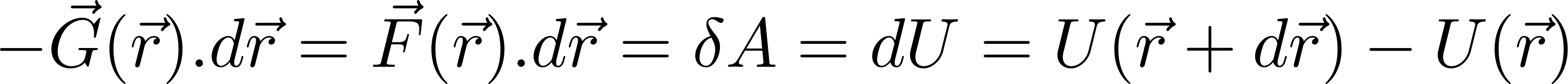 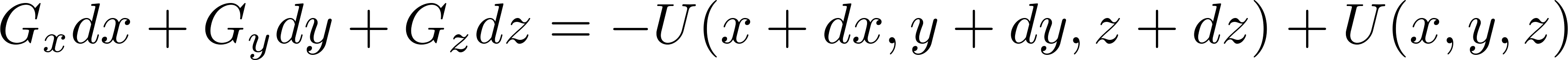 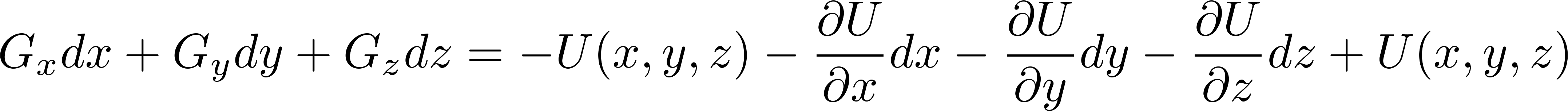 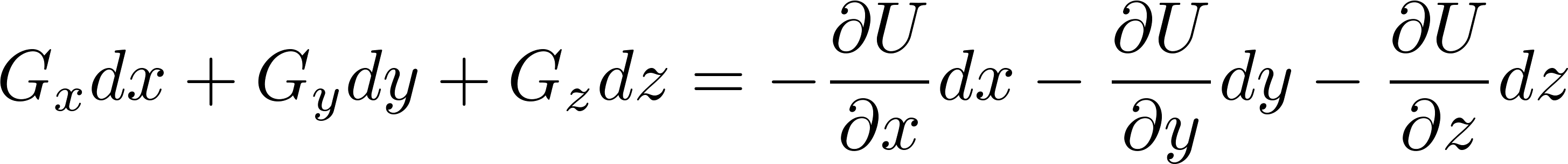 94
Potenciálna energia
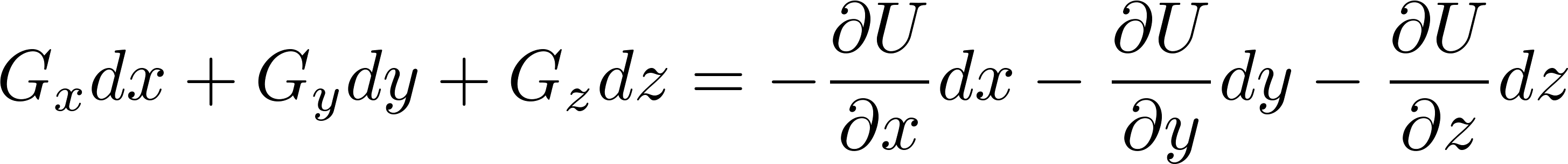 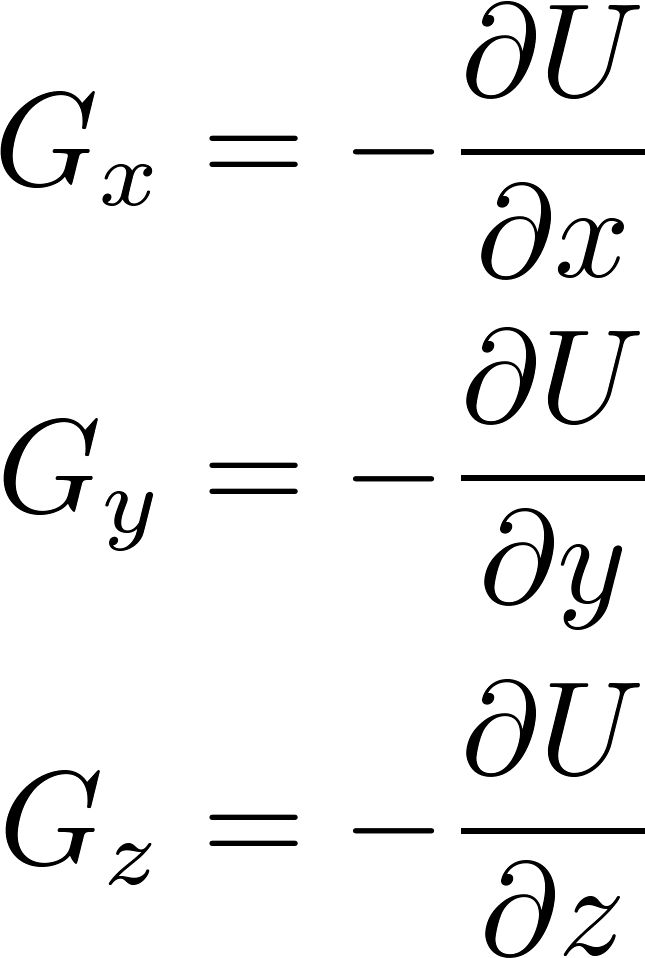 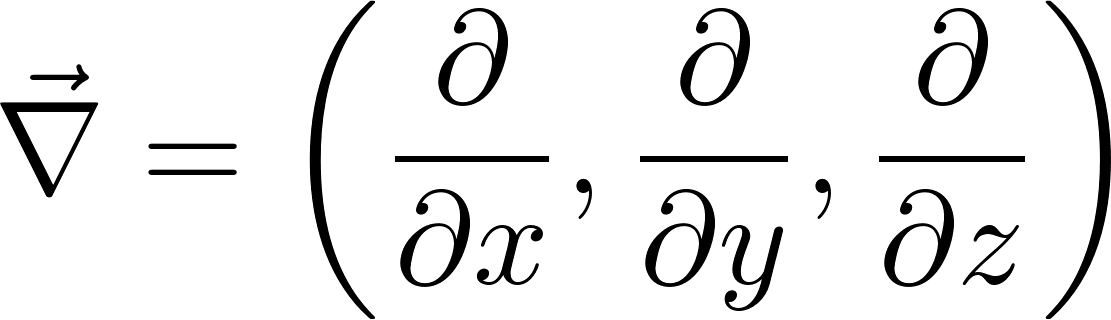 95
Operátor nabla
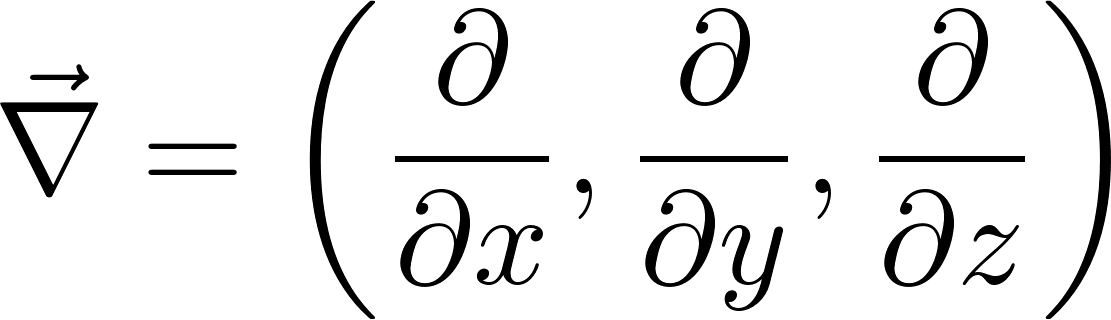 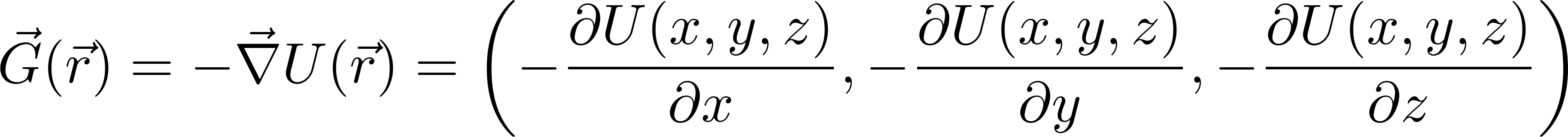 Často sa používa ešte „vektorovejší“ zápis tvaru
a dostaneme
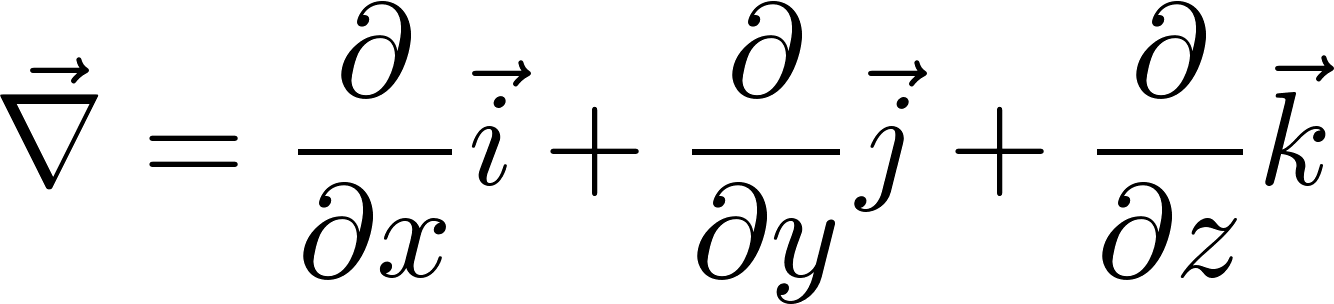 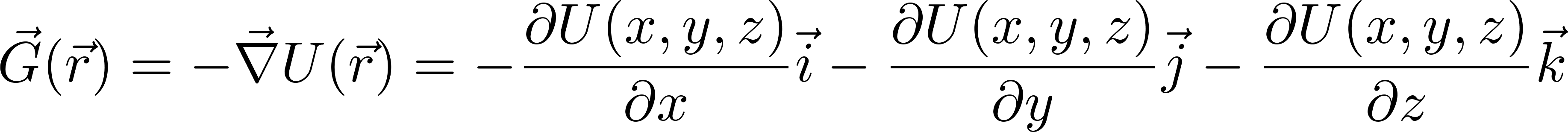 96
Gradient
Operácia pôsobenia nabla na skalárnu funkciu typu



sa volá gradient. Uvedený vzorec potom čítame takto:
Gravitačná sila pôsobiaca na časticu sa vypočíta ako  záporný gradient potenciálnej energie tej častice v gravitačnom poli.
Formuláciu „záporný gradient“ si treba zapamätať, patrí to do štandardnej výzbroje fyzika.
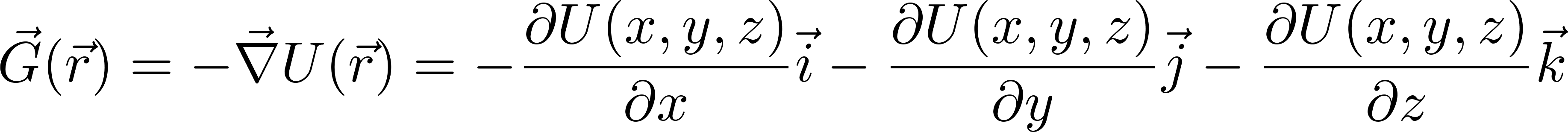 97
Gravitačný potenciál
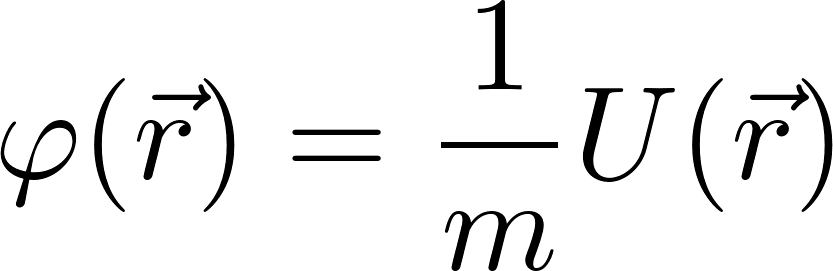 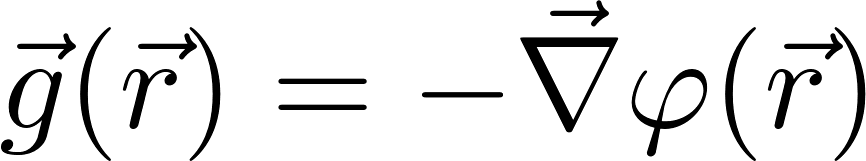 Naša doterajšia diskusia o potenciálnej energii sa týkala gravitačného poľa budeného jednou bodovou časticou. Všeobecne môžeme uvažovať gravitačné pole budené viacerými bodovými časticami


alebo spojitým rozložením gravitujúcej hmotnosti
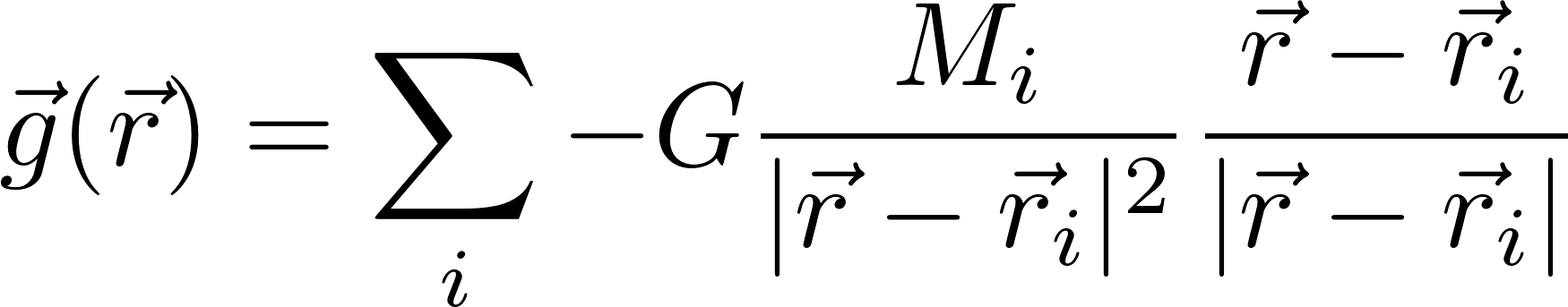 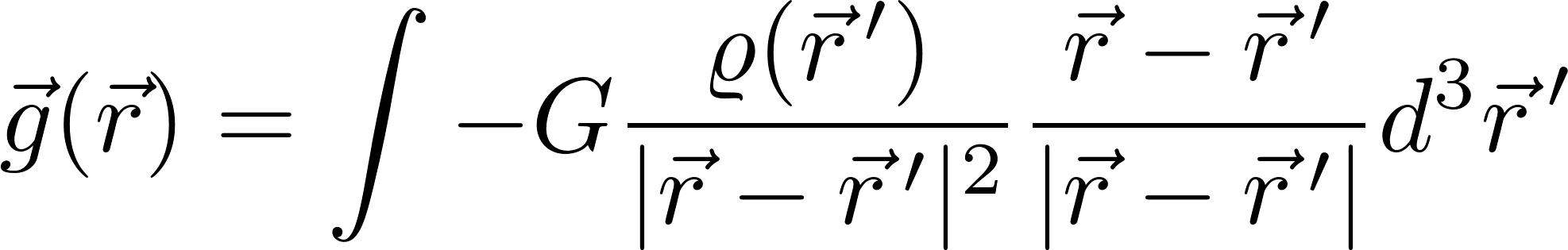 98
Gravitačný potenciál
Všetky vzťahy pre potenciál, ktoré sme diskutovali boli lineárne, preto zovšeobecnenie na prípad viacerých zdrojov gravitačného poľa je triviálne. Gravitačný potenciál poľa budeného viacerými bodovými zdrojmi je teda


a pre  spojité rozloženie


explicitným derivovaním sa možno presvedčiť o tom, že  intenzita poľa sa dá vypočítať ako záporný gradient potenciálu

teda že platí
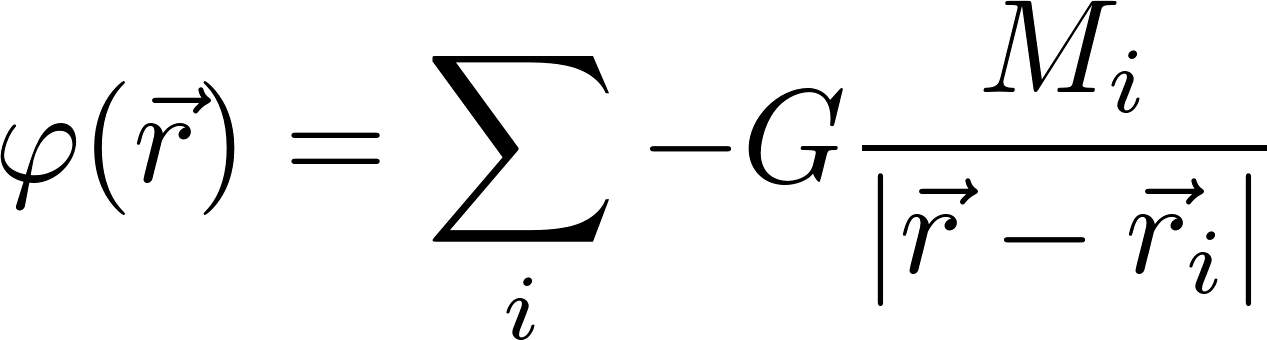 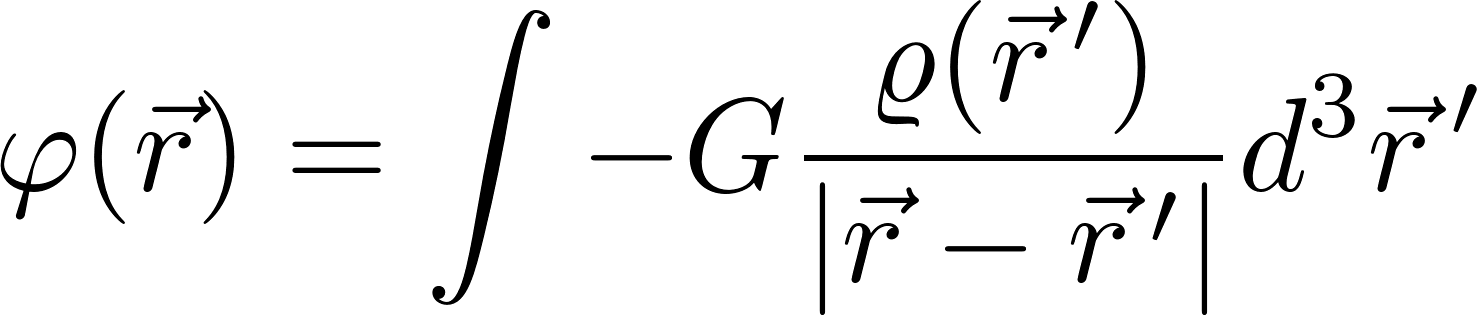 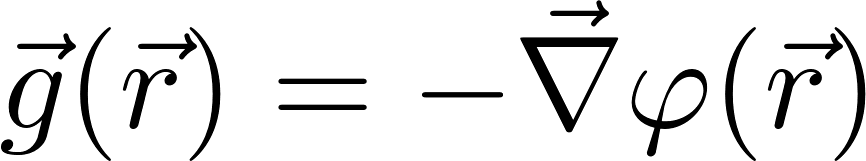 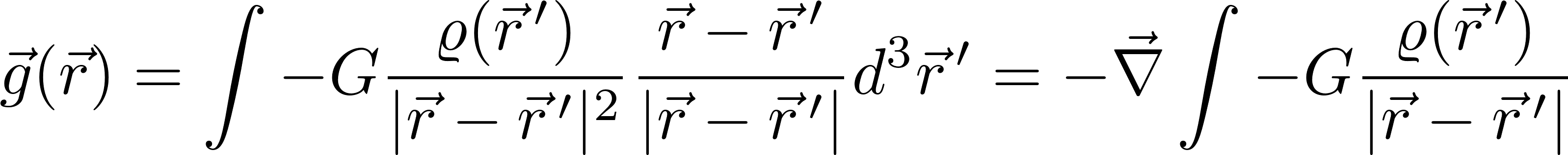 Poznamenajme, že ak chceme pre dané rozloženie gravitujúcej hmoty priamu vypočítať intenzitu gravitačného poľa, musíme pracovať s vektormi a teda „dávať pozor na kosínusy“. Spravidla je jednoduchšie vypočítať najprv skalárnu veličinu potenciál a potom vypočítať intenzitu ako záporný gradient potenciálu.
99
Harmonický oscilátor
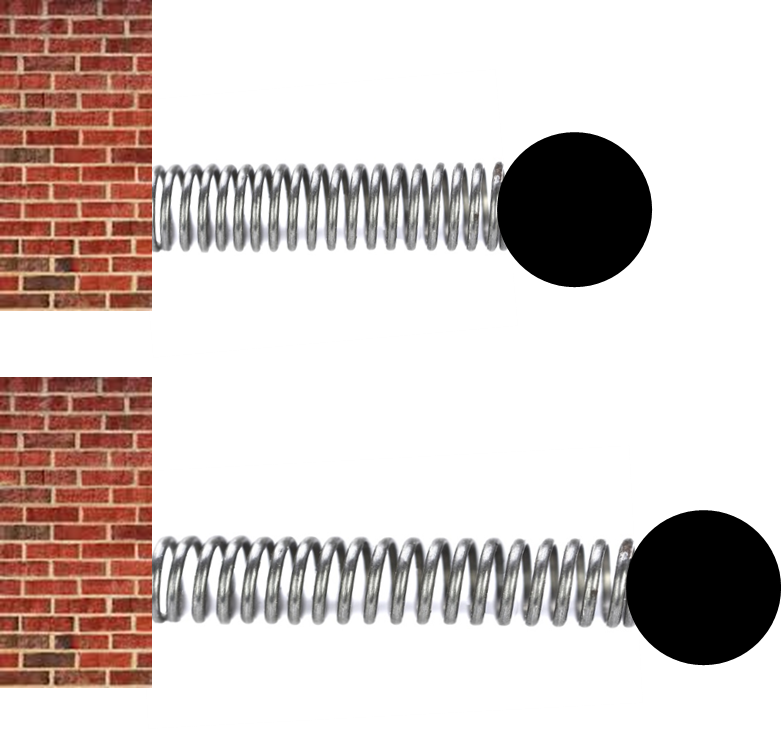 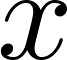 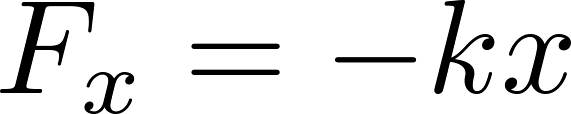 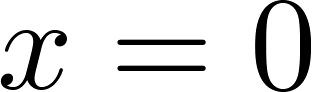 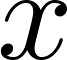 100
Práca pri napínaní pružiny
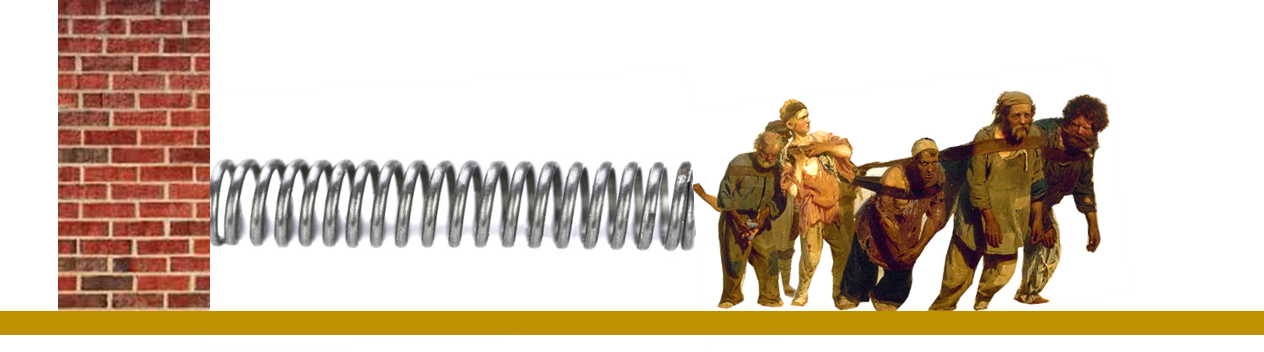 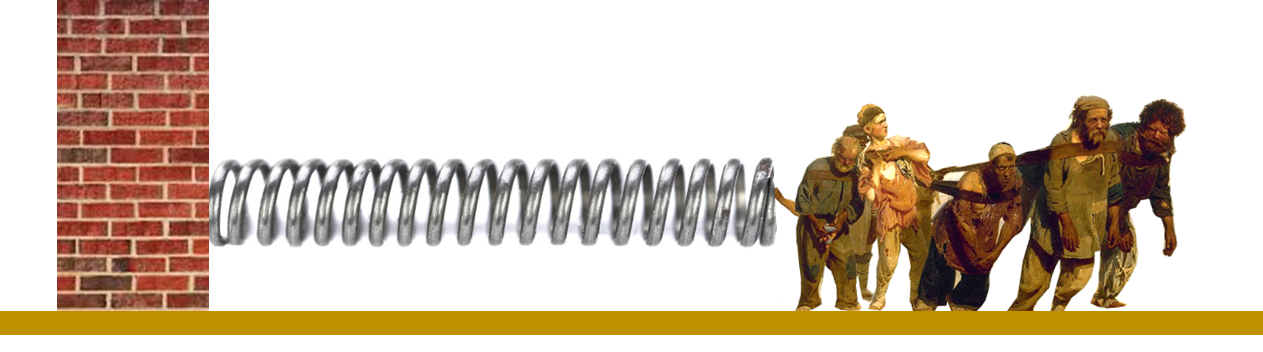 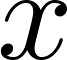 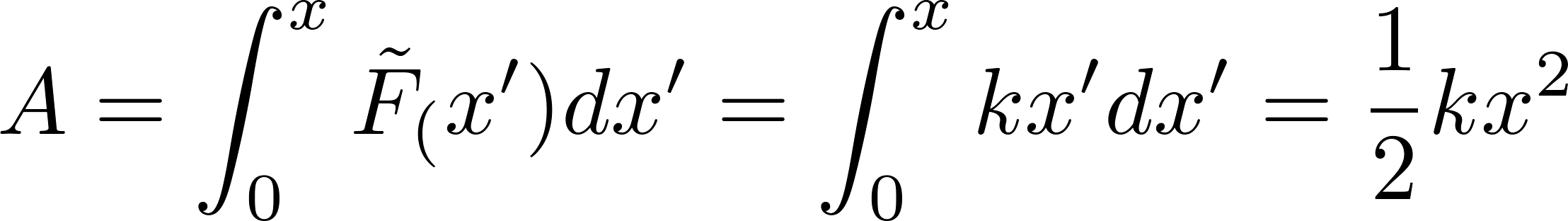 Potenciálna energia pružnosti
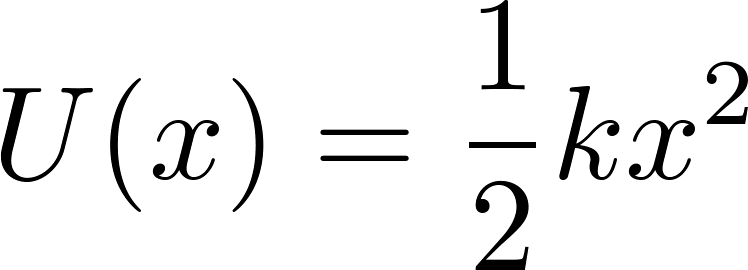 Oscilátor
x
Rovnovážna poloha nech je x = 0

Pružina: 

Pohybová rovnica:

Uhádneme riešenie:

Naozaj:

Ale rovnako dobré je aj riešenie
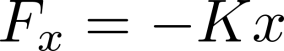 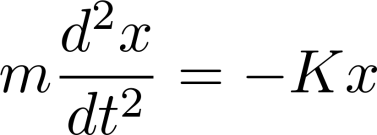 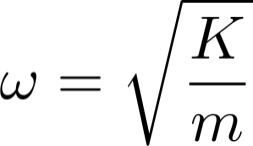 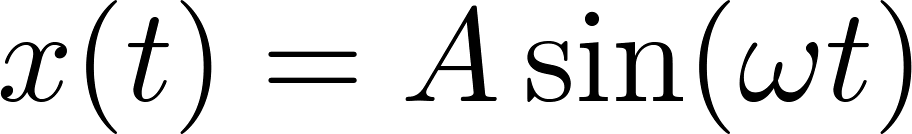 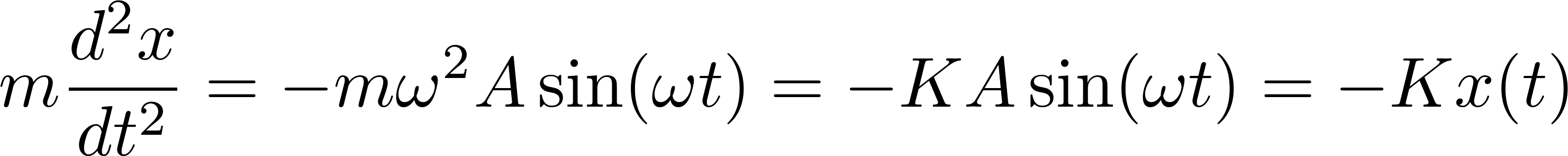 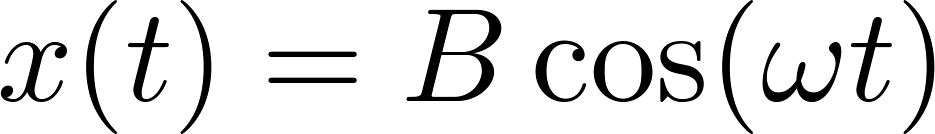 102
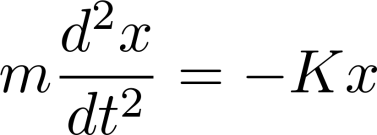 Rovnica                               je tzv. lineárna, čo znamená, že súčet jej 

dvoch riešení je tiež riešením, teda aj riešenie
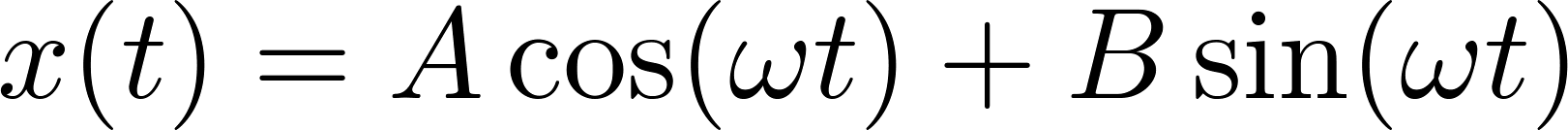 Pri zadaných počiatočných podmienkach

dopočítame najprv rýchlosť
a dostaneme jednoznačne
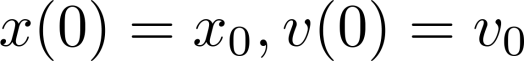 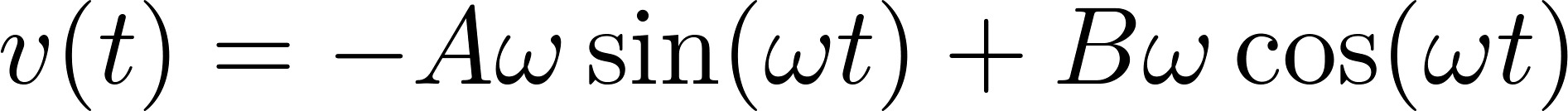 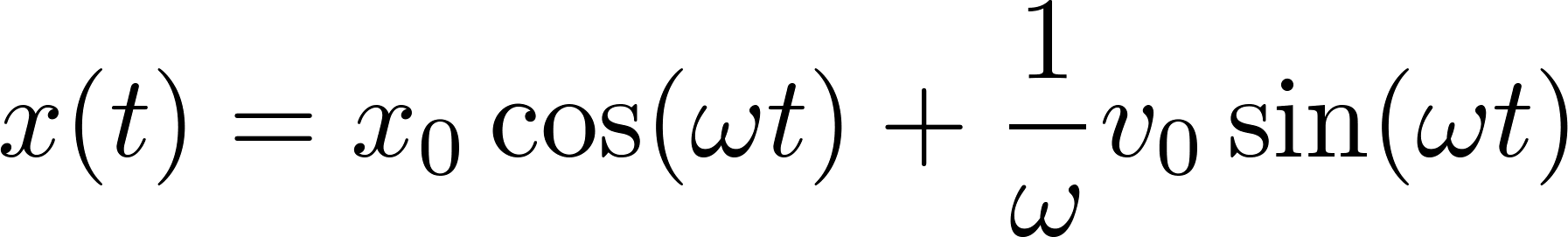 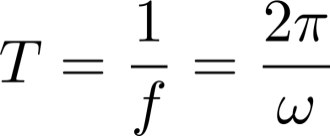 pohyb je periodický s periódou
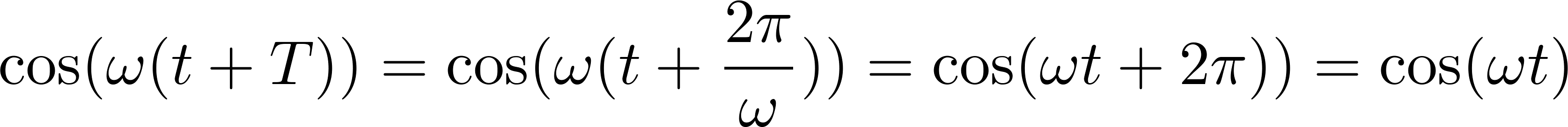 naozaj:
103
Pri ľubovoľných počiatočných podmienkach vieme teda jednoznačne  predpovedať budúcnosť, takže sme zrejme našli v tvare
(#)
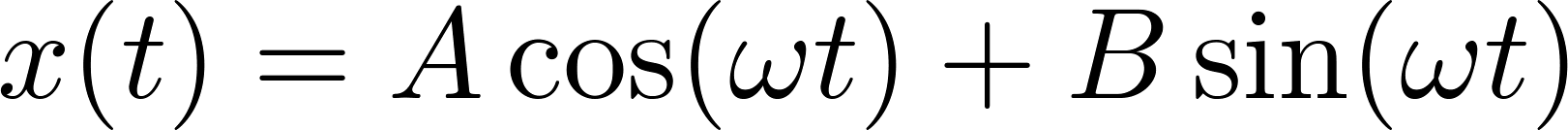 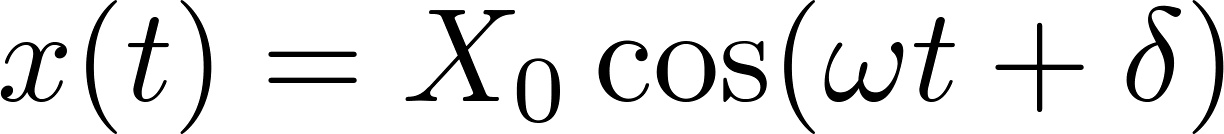 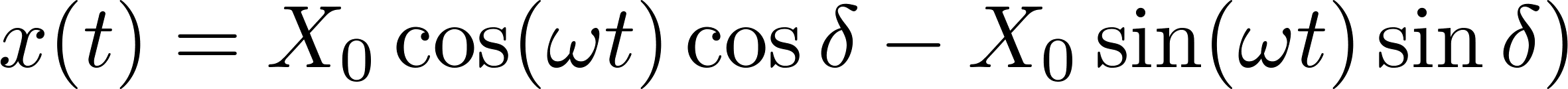 porovnaním s (#) dostaneme
odtiaľ zrejme
Potom treba nájsť také δ, aby platilo
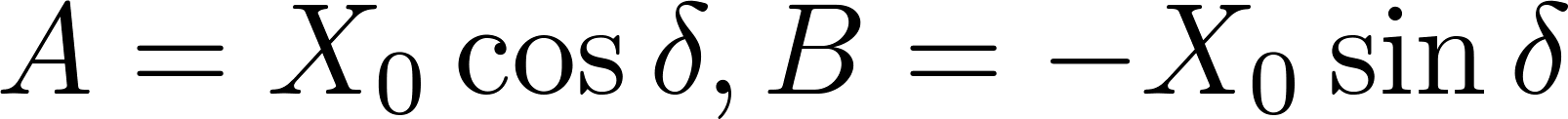 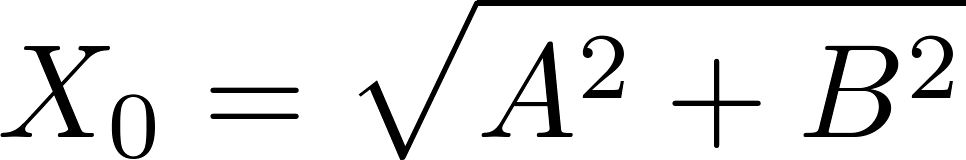 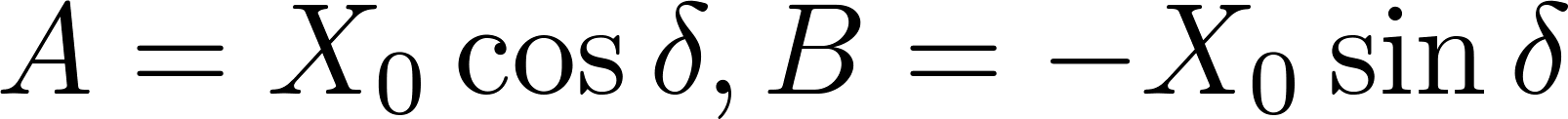 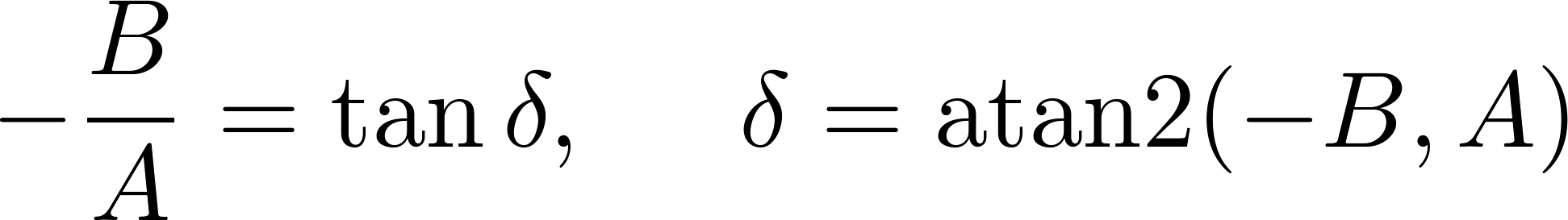 104
Pri ľubovoľných počiatočných podmienkach vieme teda jednoznačne  predpovedať budúcnosť, takže sme zrejme našli v tvare
atan2 je programátorské značenie, ktoré matematici nepoznajú, obor hodnôt funkcie atan2 je totiž (-π, π), kým obor hodnôt inverznej funkcie k tangensu,  arctan() je (-π/2, π/2)
Funkcia atan2 je totiž definovaná nie ako inverzná funkcia k tangensu ale ako polárny uhol ϕ bodu s kartézskymi súradnicami (x,y), teda taký uhol, že platí
(#)
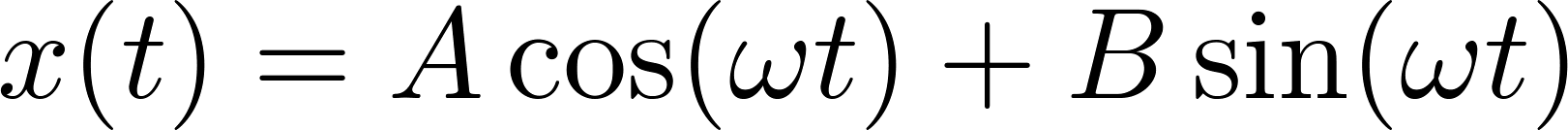 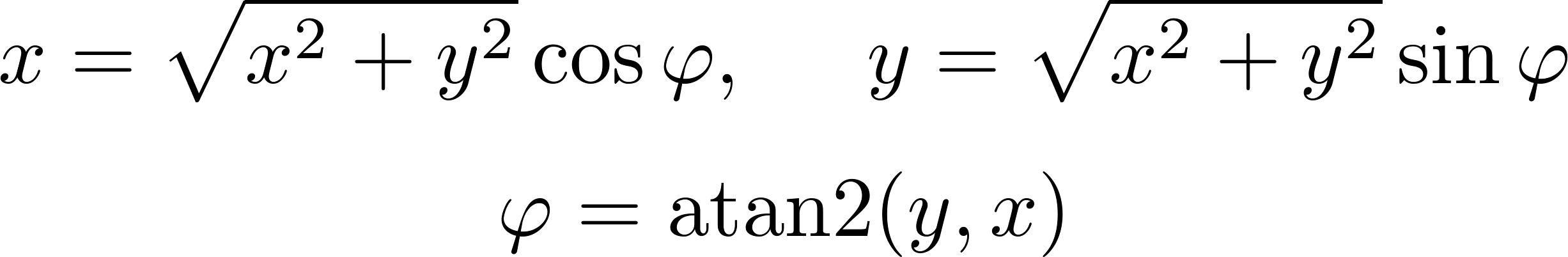 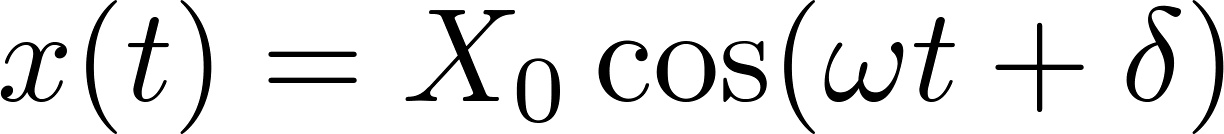 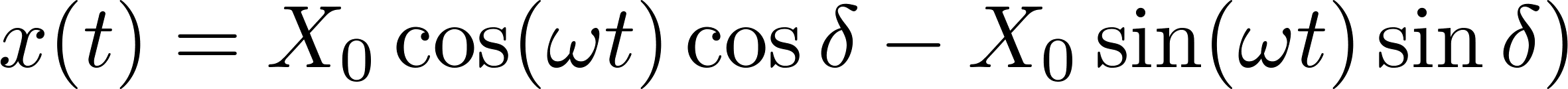 porovnaním s (#) dostaneme
odtiaľ zrejme
Potom treba nájsť také δ, aby platilo
teda
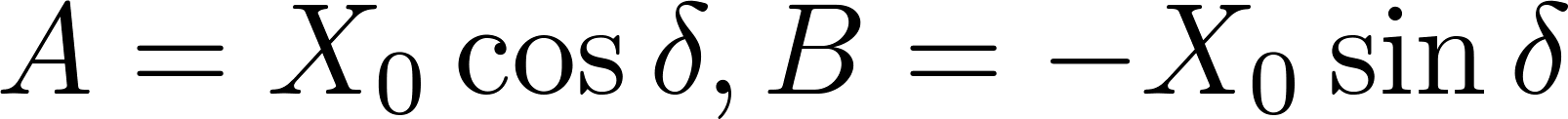 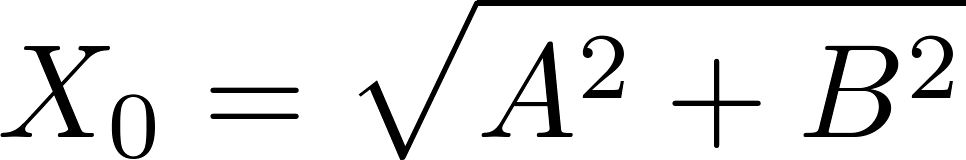 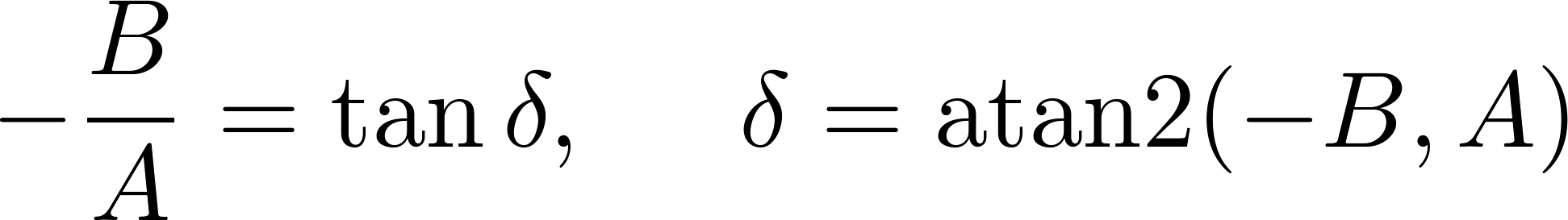 105
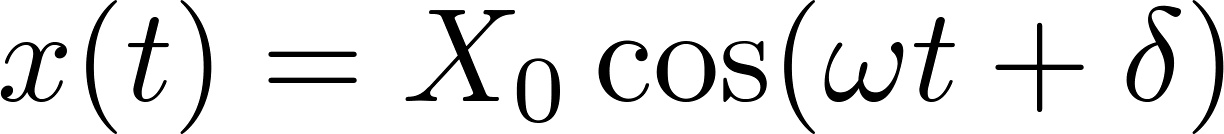 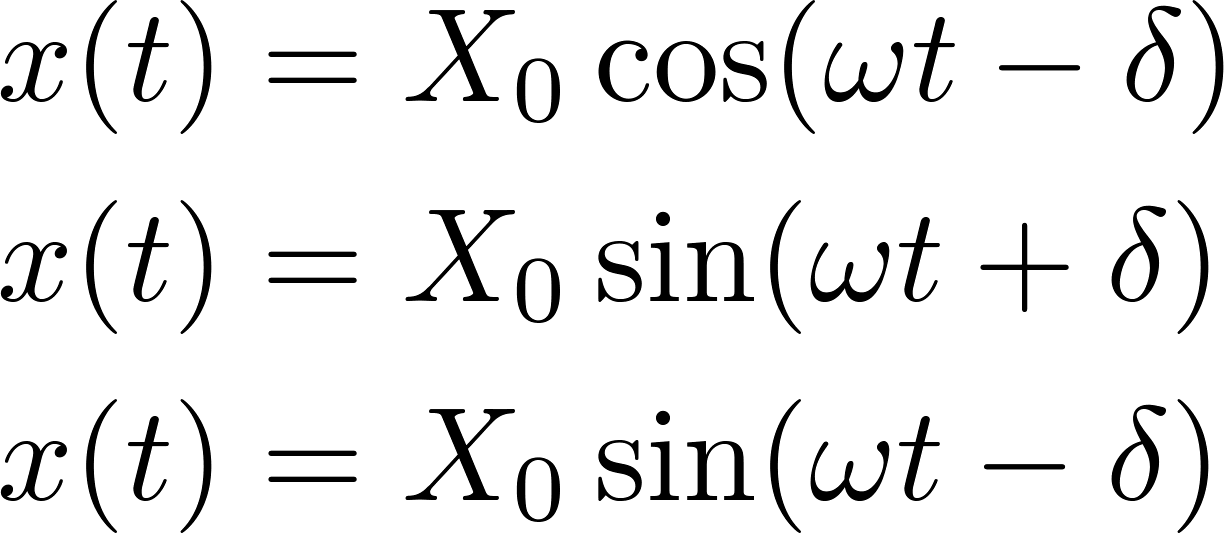 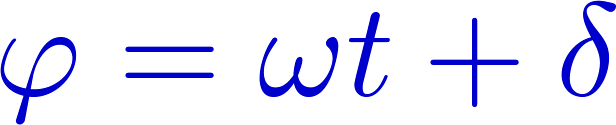 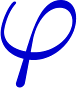 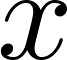 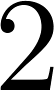 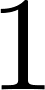 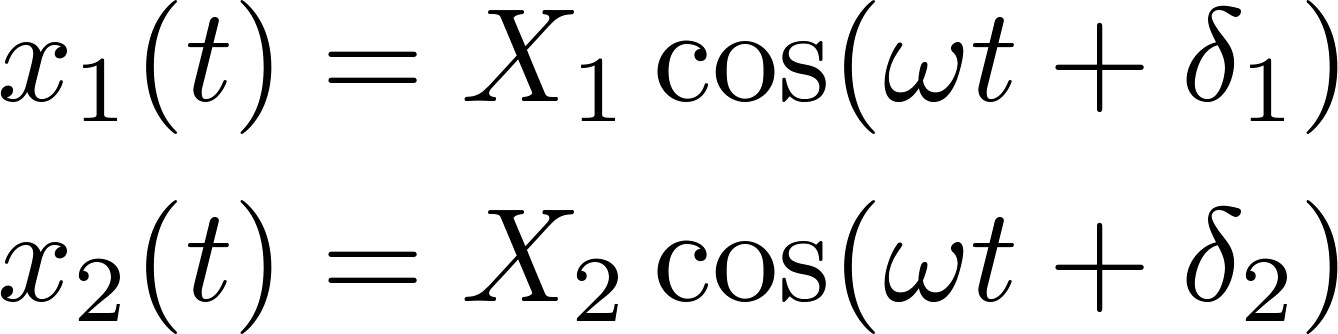 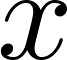 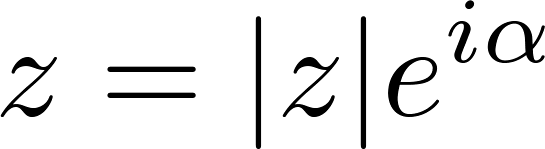 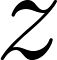 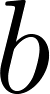 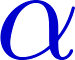 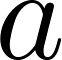 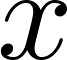 Je teda zrejmé, že rotujúci fázor príslušný ku kmitaniu


môžeme vyjadriť ako komplexnú funkciu reálnej premennej „čas“ takto
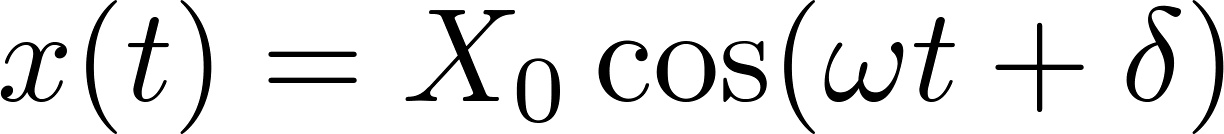 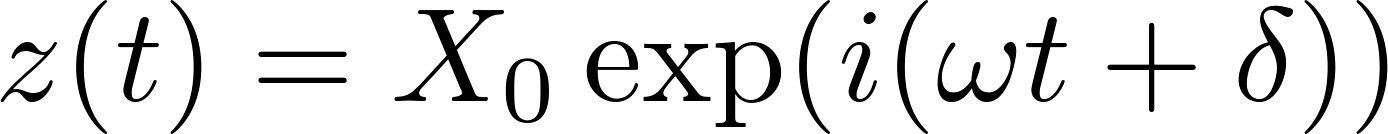 a kmitavý pohyb potom ako reálnu časť
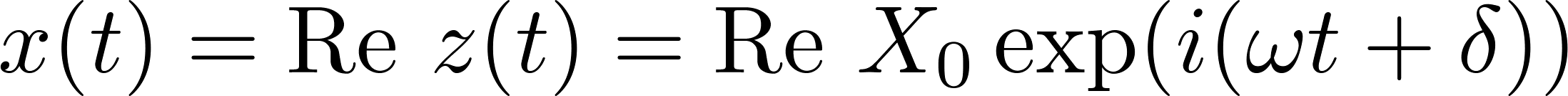 Užitočné je použiť vo vyjadrení komplexnú „amplitúdu“ tak že do nej zahrnieme aj fázu takto
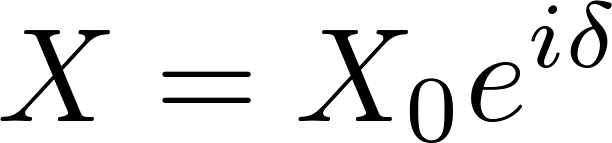 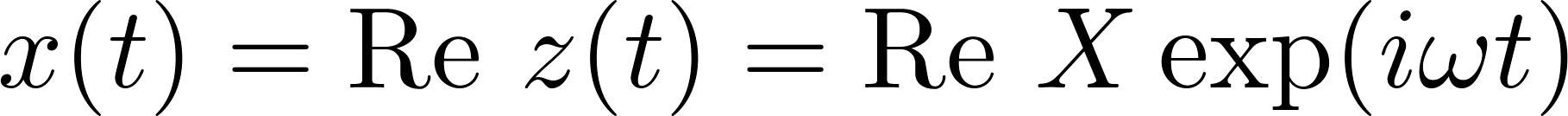 Využívame tu Eulerov vzťah
Pravidlo o „násobení exponent“ potom pracuje namiesto nás (oslobodí nás od používania goniometrických vzťahov), keď dostaneme
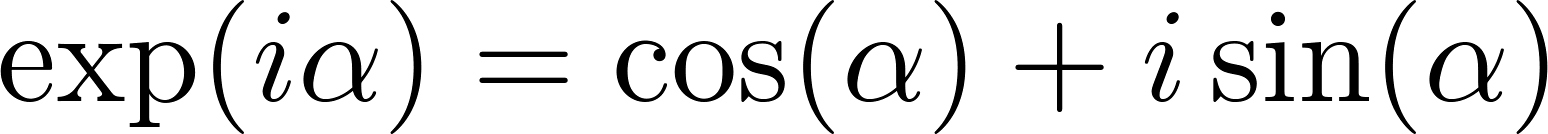 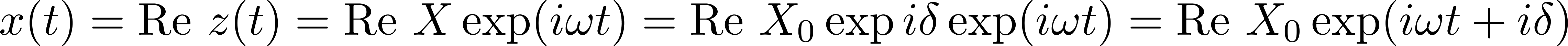 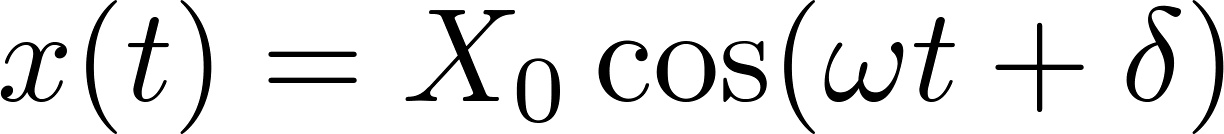 Pri práci s komplexným vyjadrením kmitavého pohybu často nepíšeme symbol pre reálu časť a chápeme ho implicitne, keď na konci výpočtu zoberieme len reálnu časť výsledku.
Zachovanie energie
Stav harmonického oscilátora v ľubovoľnom okamihu je určený polohou a rýchlosťou oscilátora. Funkciu polohy sme našli



rýchlosť v ľubovoľnom čase určíme derivovaní, teda
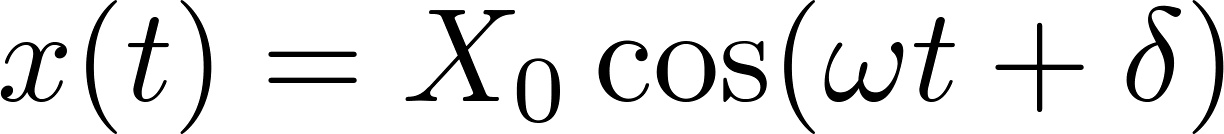 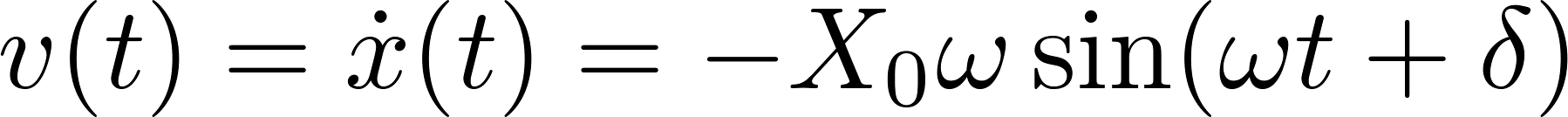 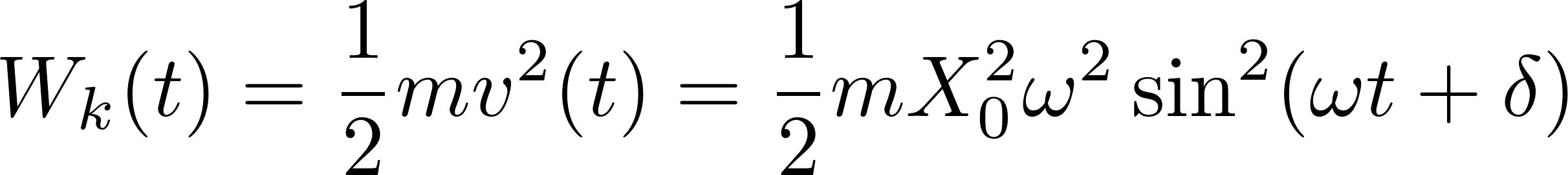 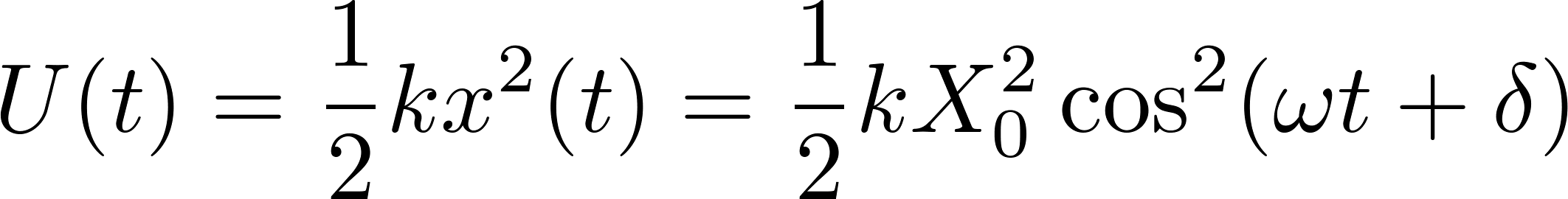 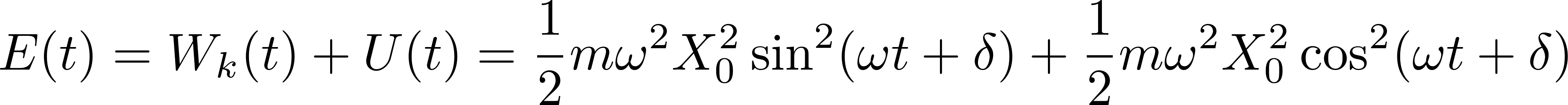 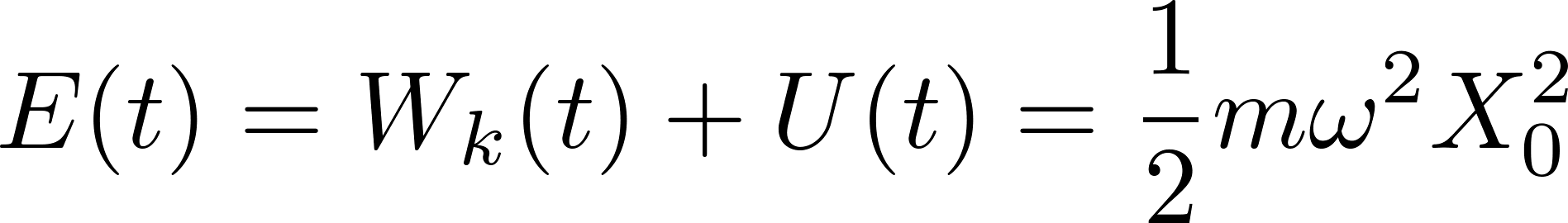 Vidno, že celková energia oscilátora je na čase nezávislá, teda energia sa zachováva.